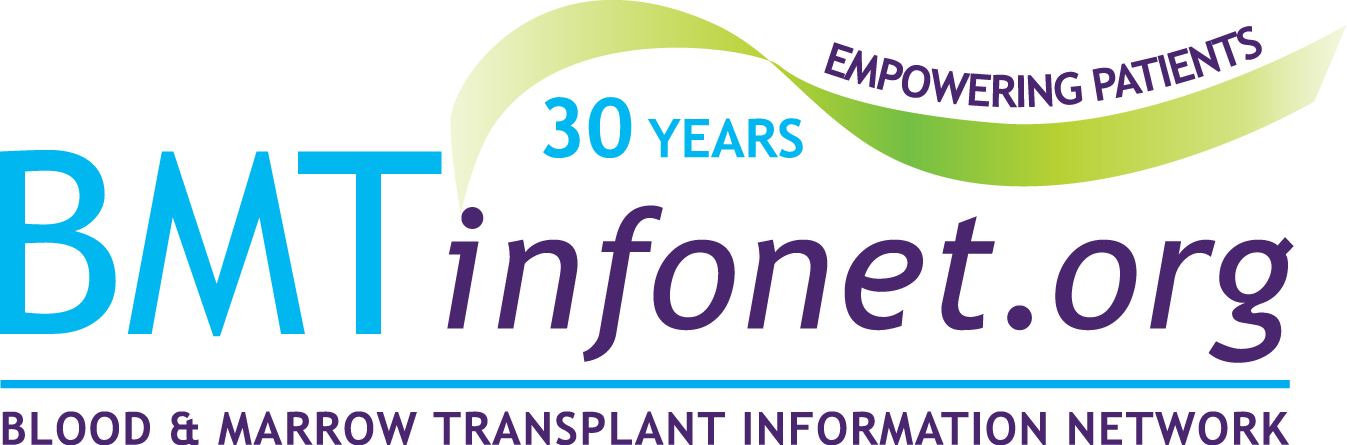 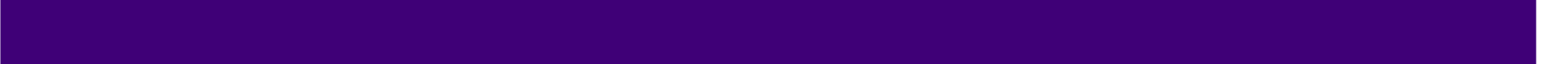 Managing Vaginal GVHD
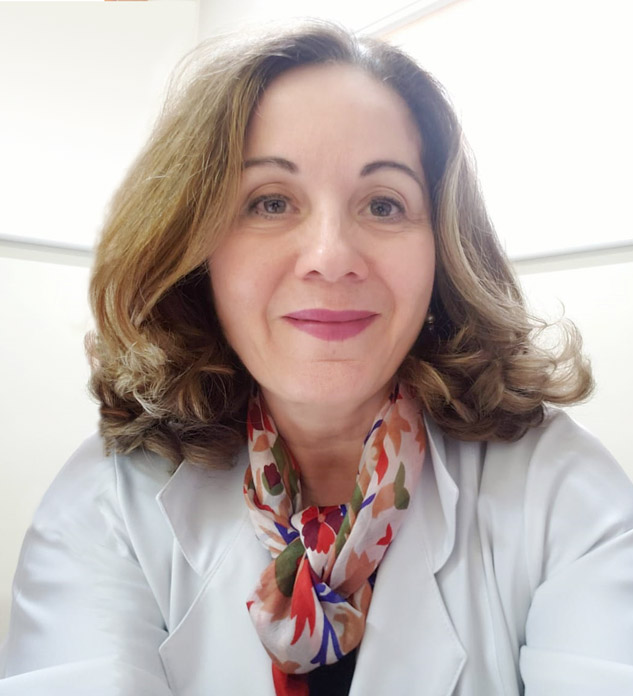 Hosted by 
BMT InfoNet


Tuesday September 27, 2022
Lenira Maria Queiroz Mauad, MD, Gynecologist, Amaral Carvalho Hospital in the state of São Paulo, Brazil
Many thanks to Kadmon, a Sanofi company and Syndax Pharmaceuticals for support of this webinar.
bmtinfonet.org ✦ 888-597-7674 ✦  help@bmtinfonet.org
Managing Vaginal GVHDLenira Maria Queiroz MauadAmaral Carvalho HospitalJau – SP BrazilSeptember 27, 2022
How it all starts?
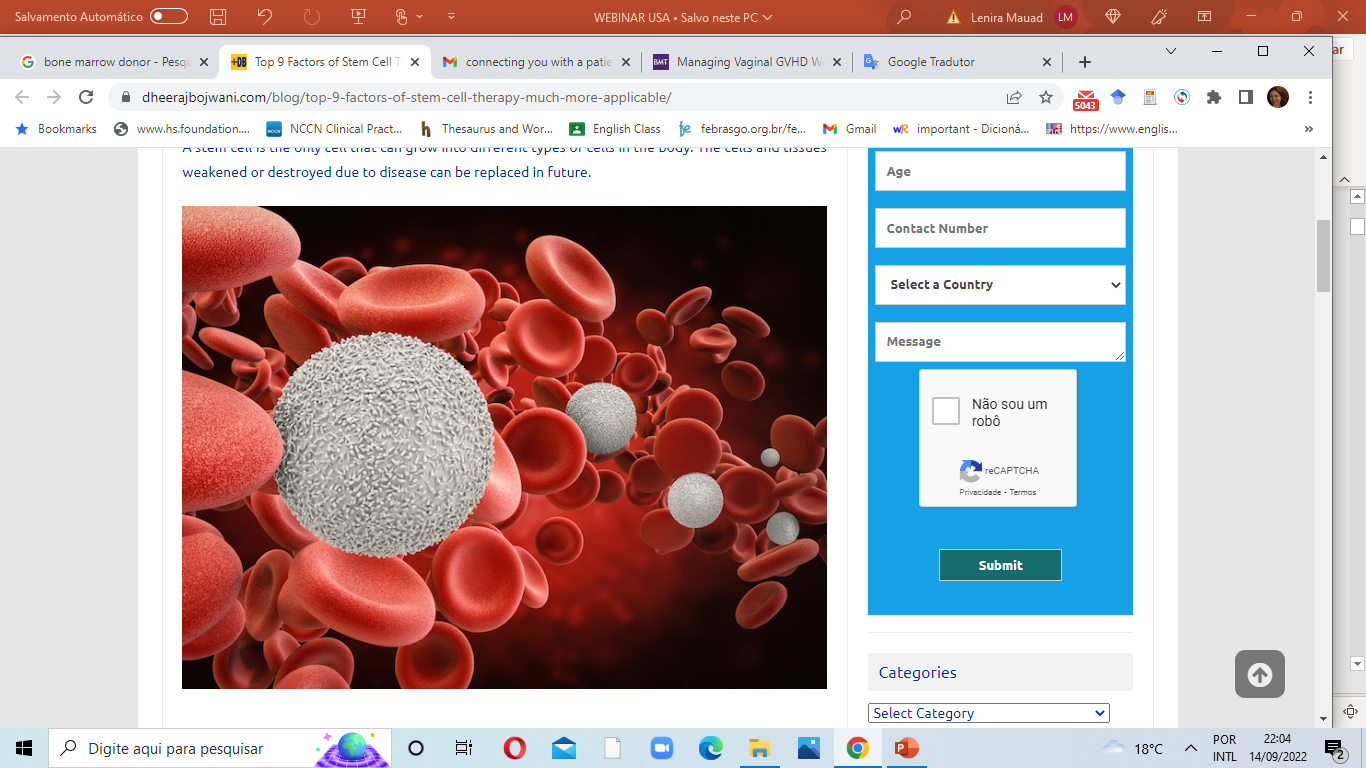 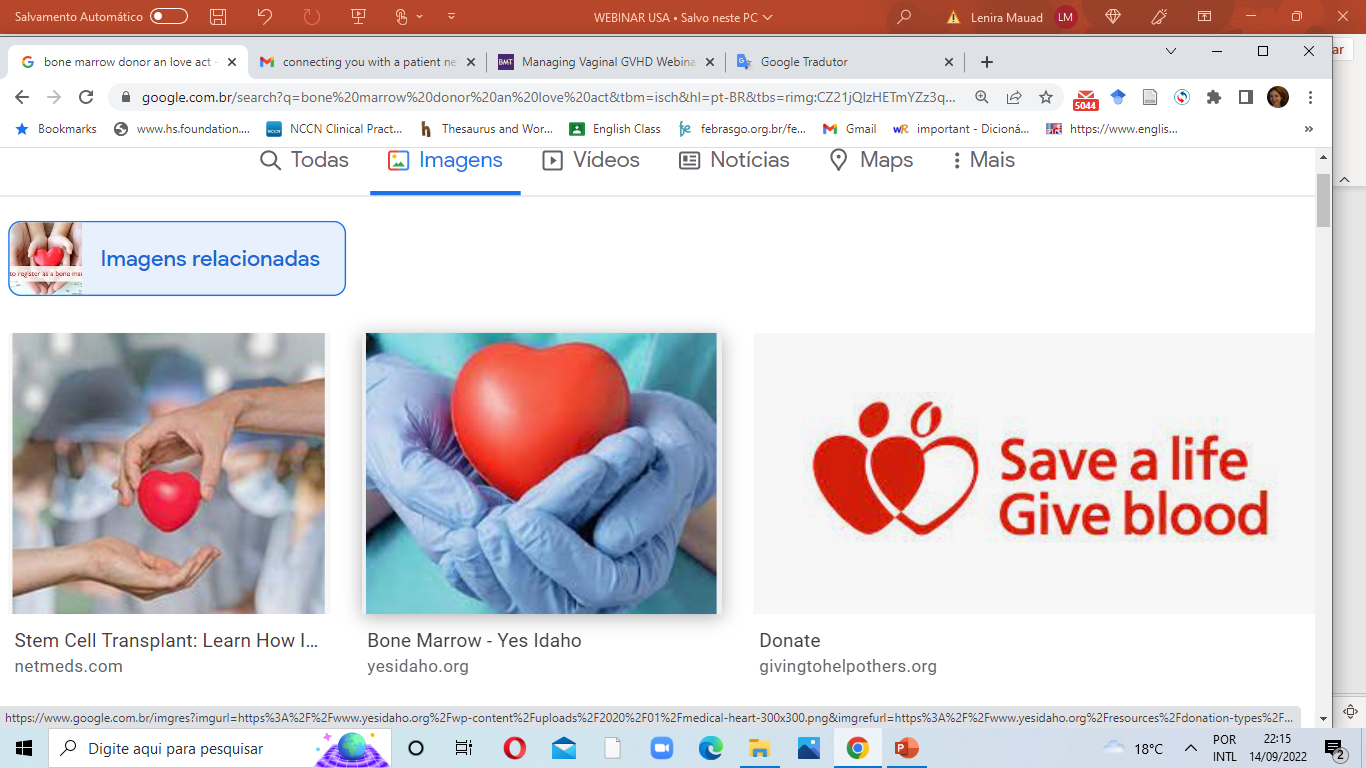 http://chemosabe-socks.blogspot.com/2013/07/graft-versus-host-disease.html?m=1
Just to understand what we are talking about..
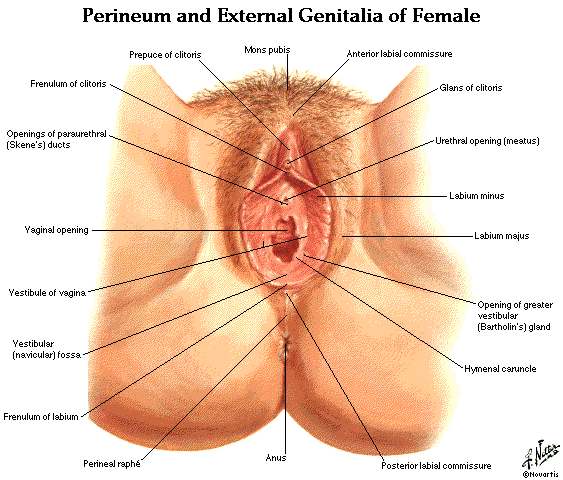 In more details...
Vagina and cervixInternal genitalia of female
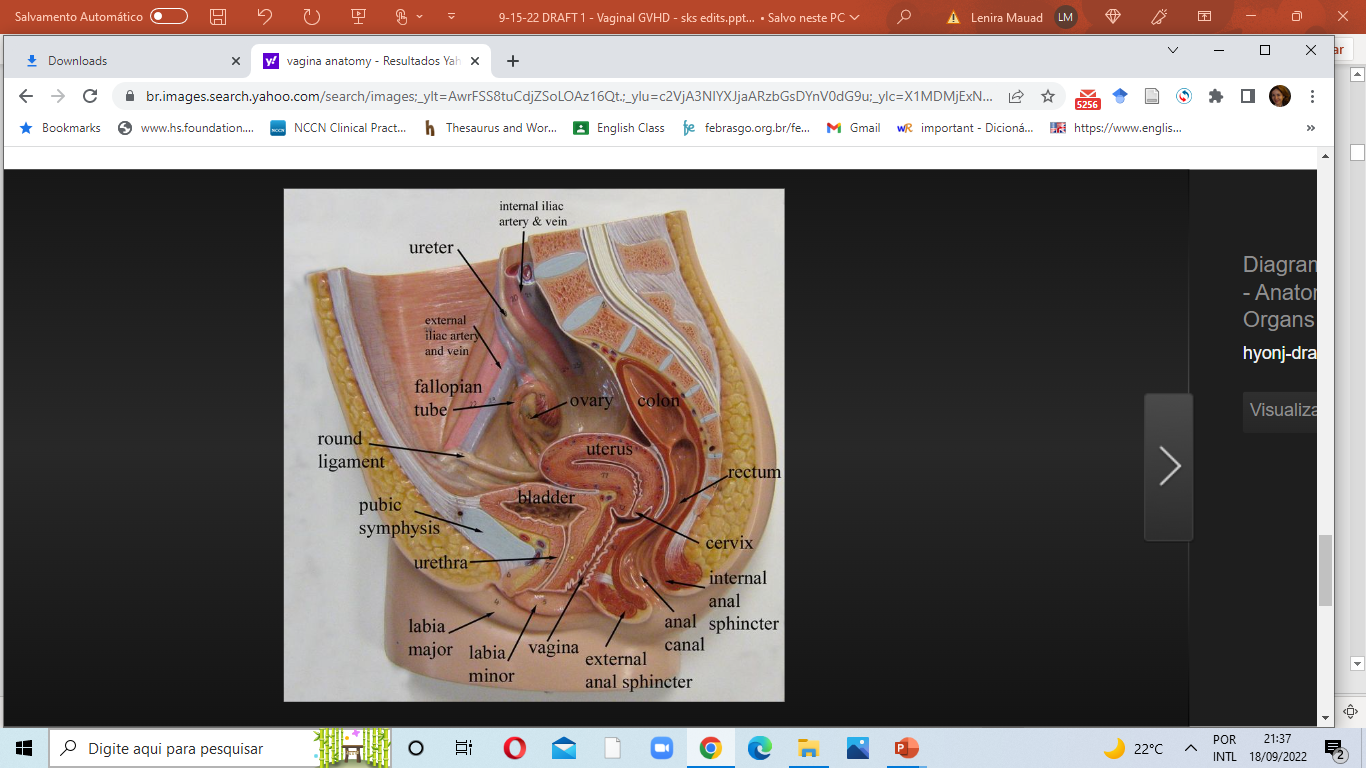 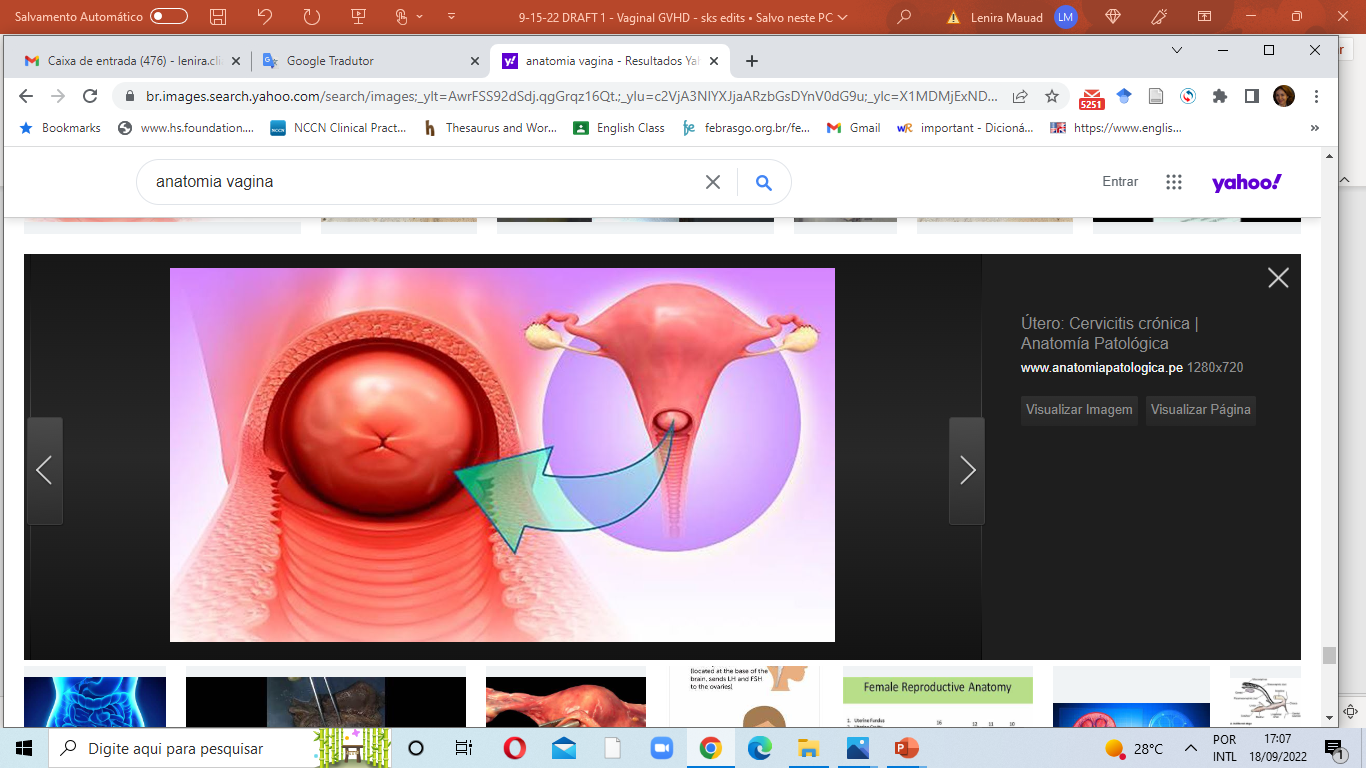 Why genital GVHD needs attention?
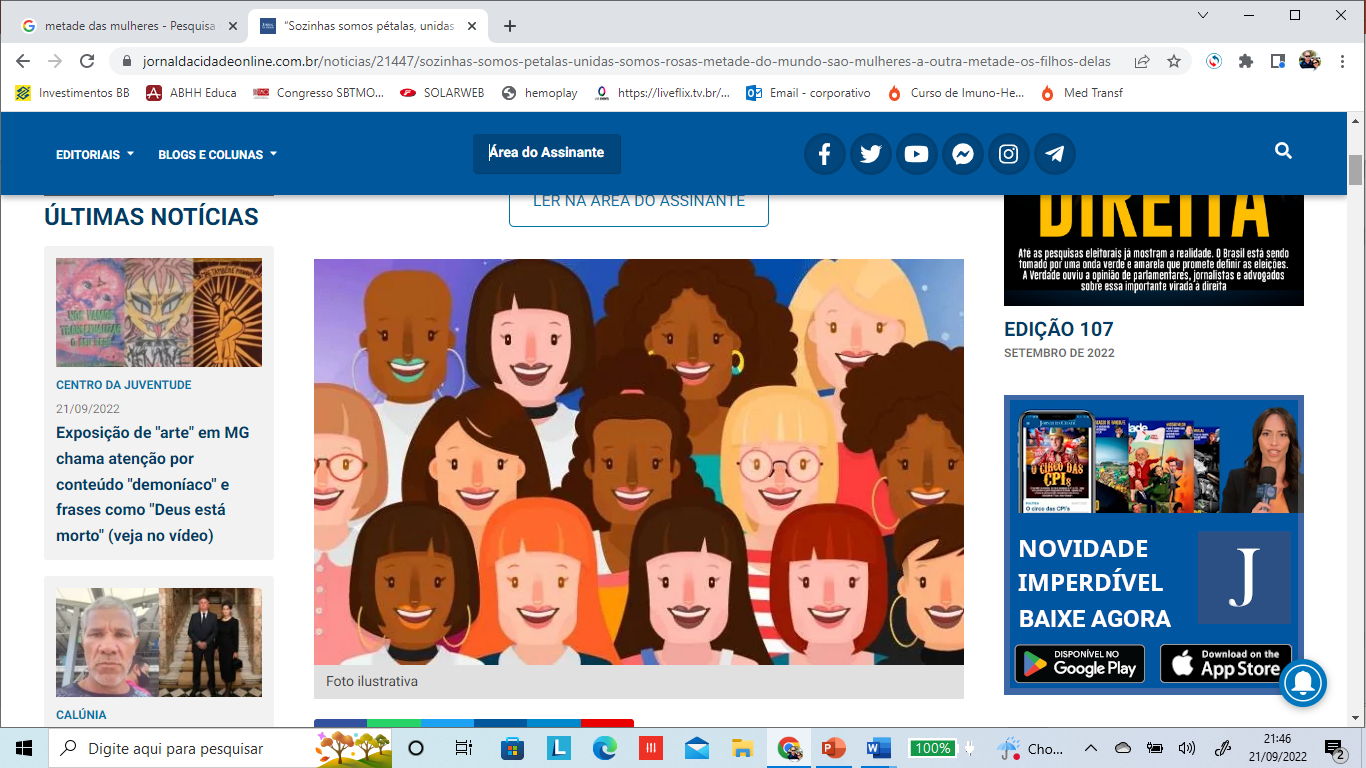 24 to 69% of HSCT recipients are affected by genital GVHD
Underestimated prevalence – many women do not report symptoms and are neither diagnosed nor treated.
Chung, 2016; Spinelli, 2003; Smith, 2014; Machado,2019.
When does GVHD start and when does it end ?
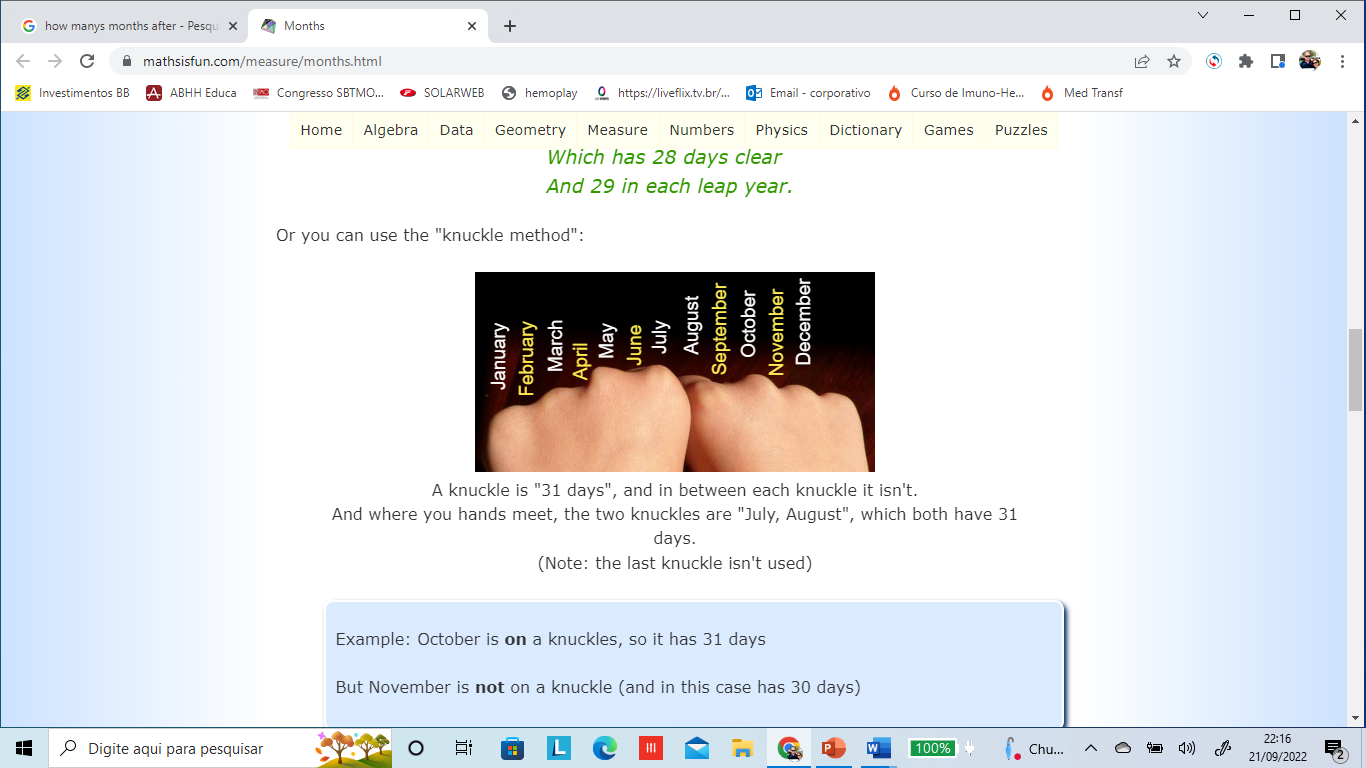 Median time to genital symptoms ranges from 7 to 10 months after transplant; late-onset is common.
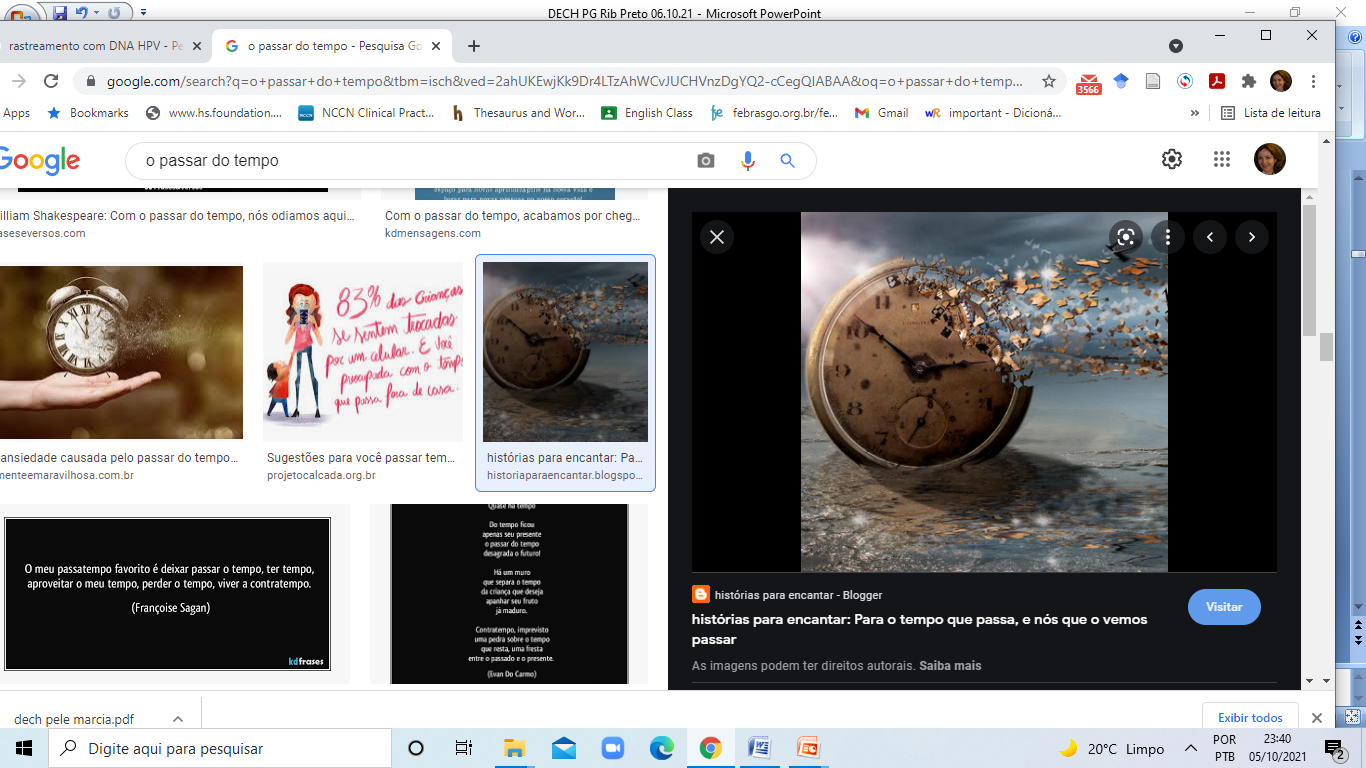 Late-onset and late diagnosis are common especially among women who are sexually inactive and don’t have systematic genital examinations and guidance on how to prevent genital GVHD.
Sttraton, 2007
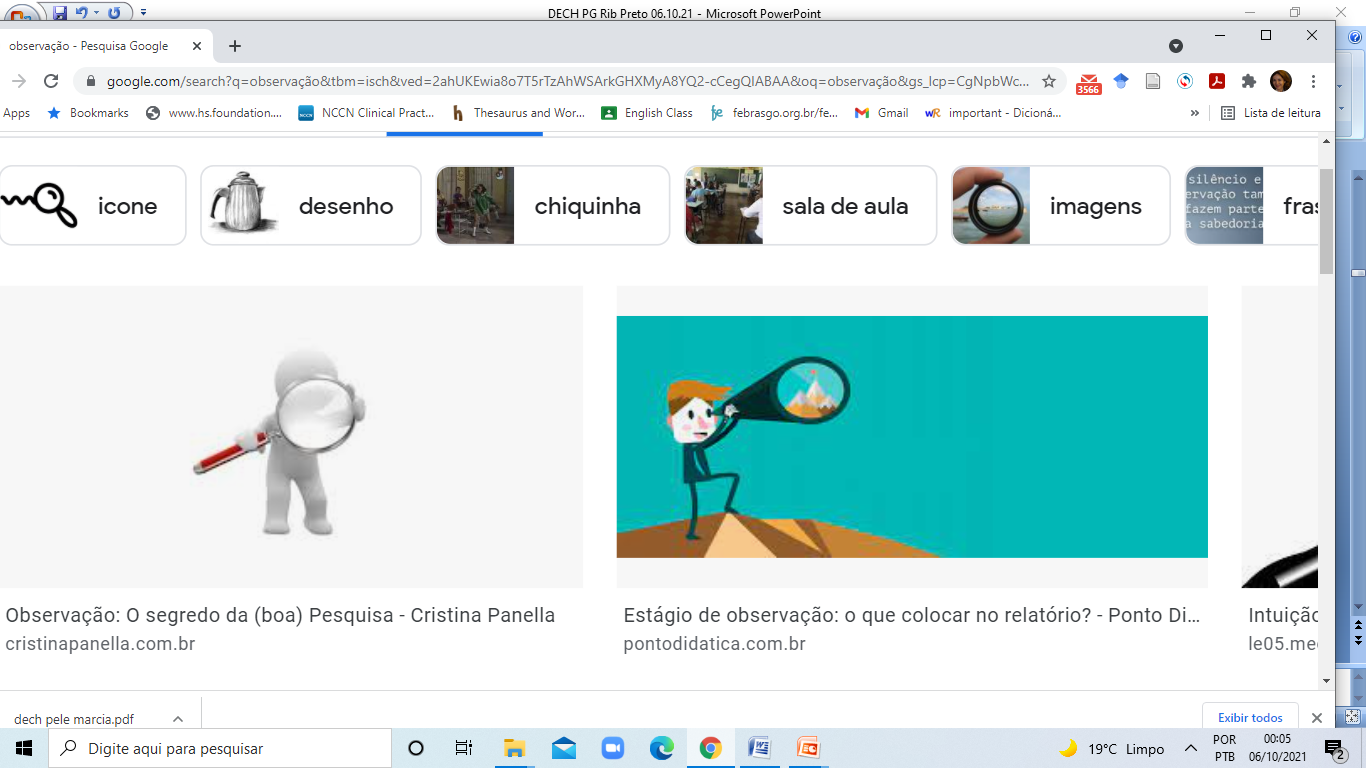 Which women are at risk?
Use of peripheral blood as source  - 3 times higher than from bone marrow cells.
GVHD in oral mucosa (mouth) and/or ocular conjunctiva (eyes) involvement, as well as extensive areas of skin
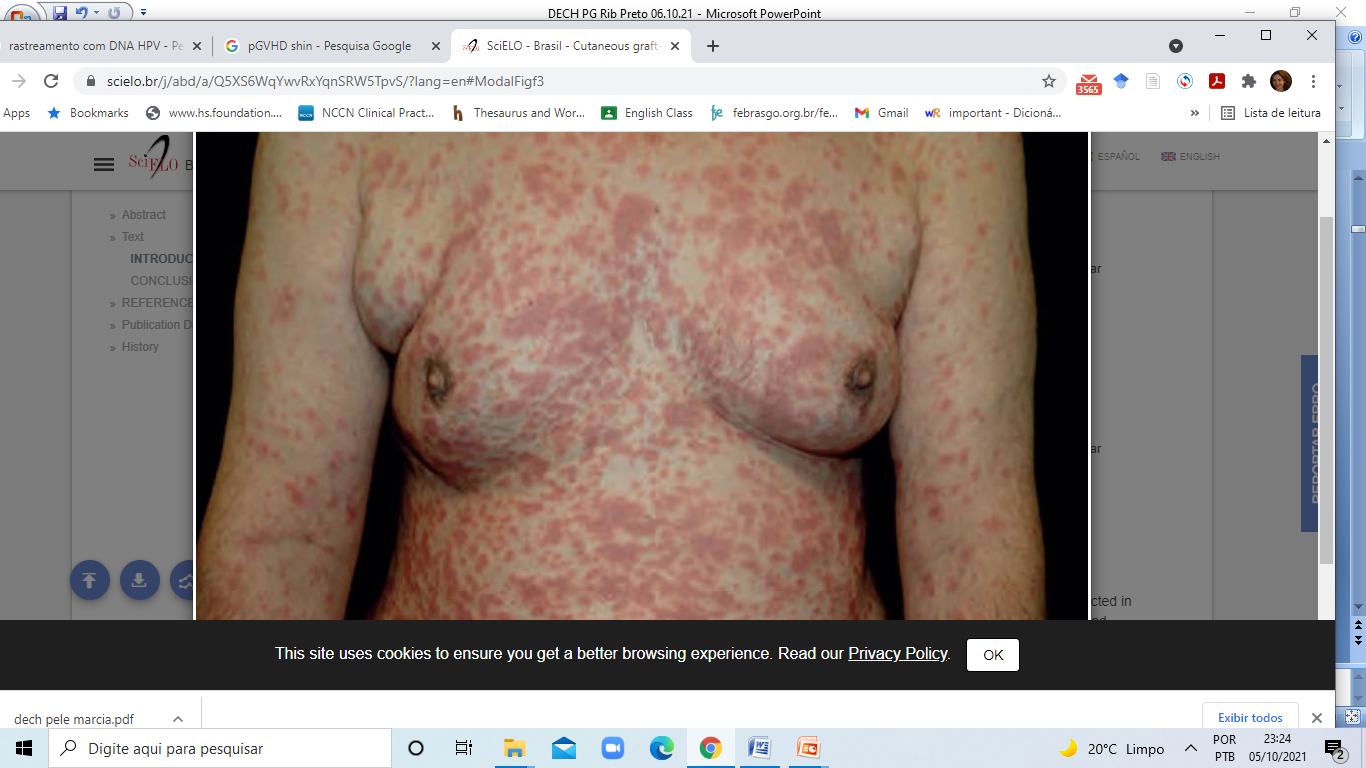 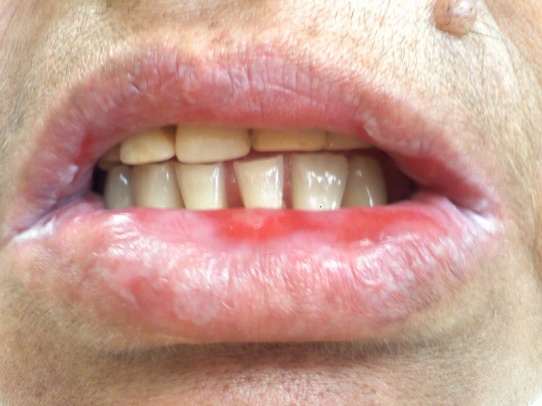 Villarreal C D. An. Bras. Dermatol. 91 (3) • May-Jun 2016
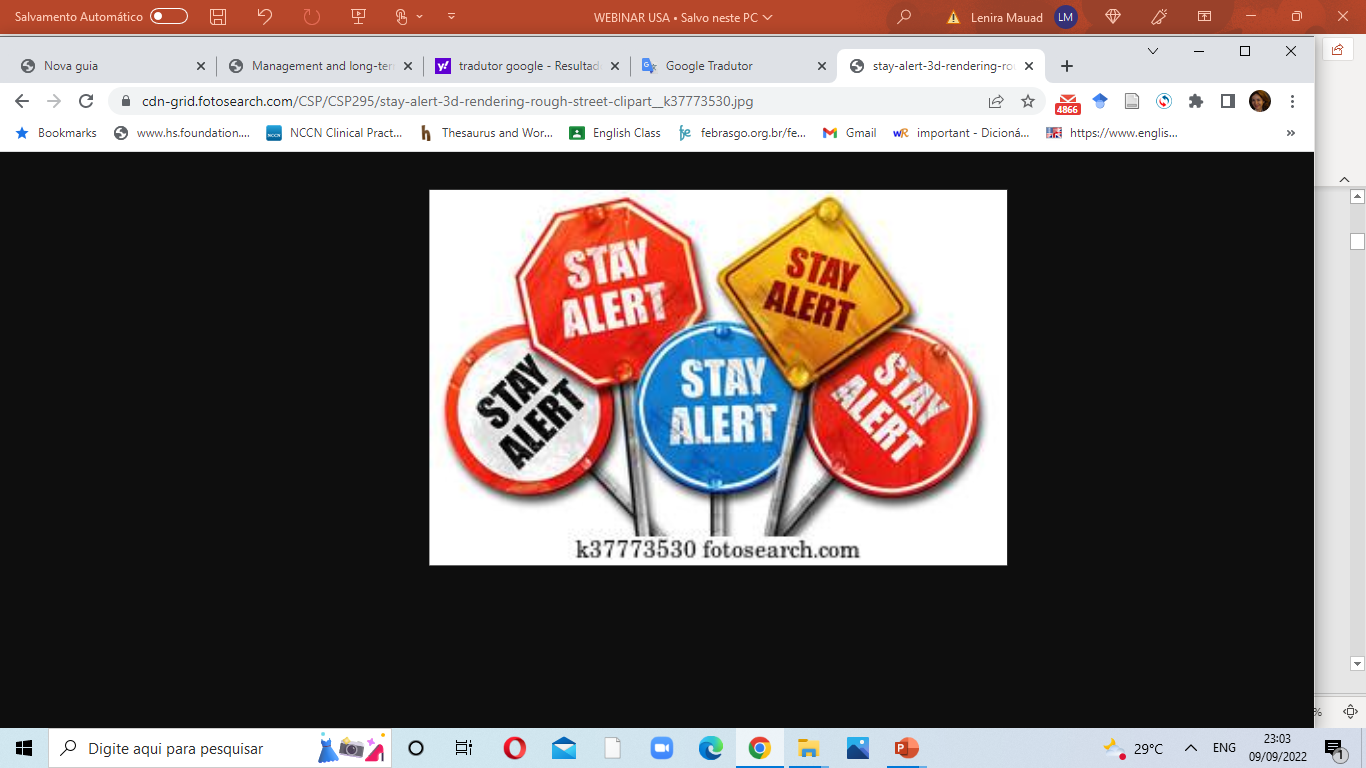 As GVHD diminishes in other parts of the body and medication is tapered, GVHD in the genital area remains or develops, sometimes even  after resolving in other organs
What are the signs of the early stages?
Abnormal discharge 
Extreme superficial discomfort
Painful intercourse
Vulvar lesions
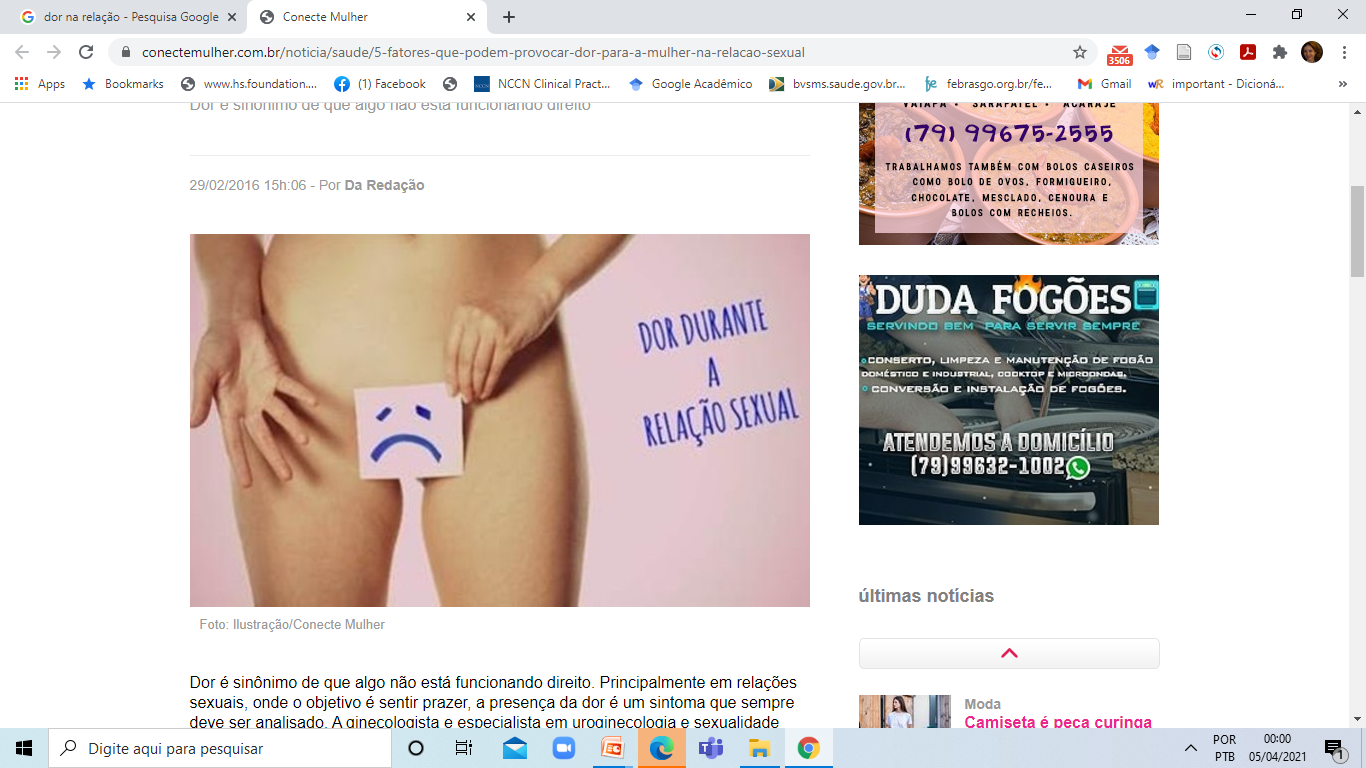 Biol Blood Marrow Transplant 23 (2017) 211–234
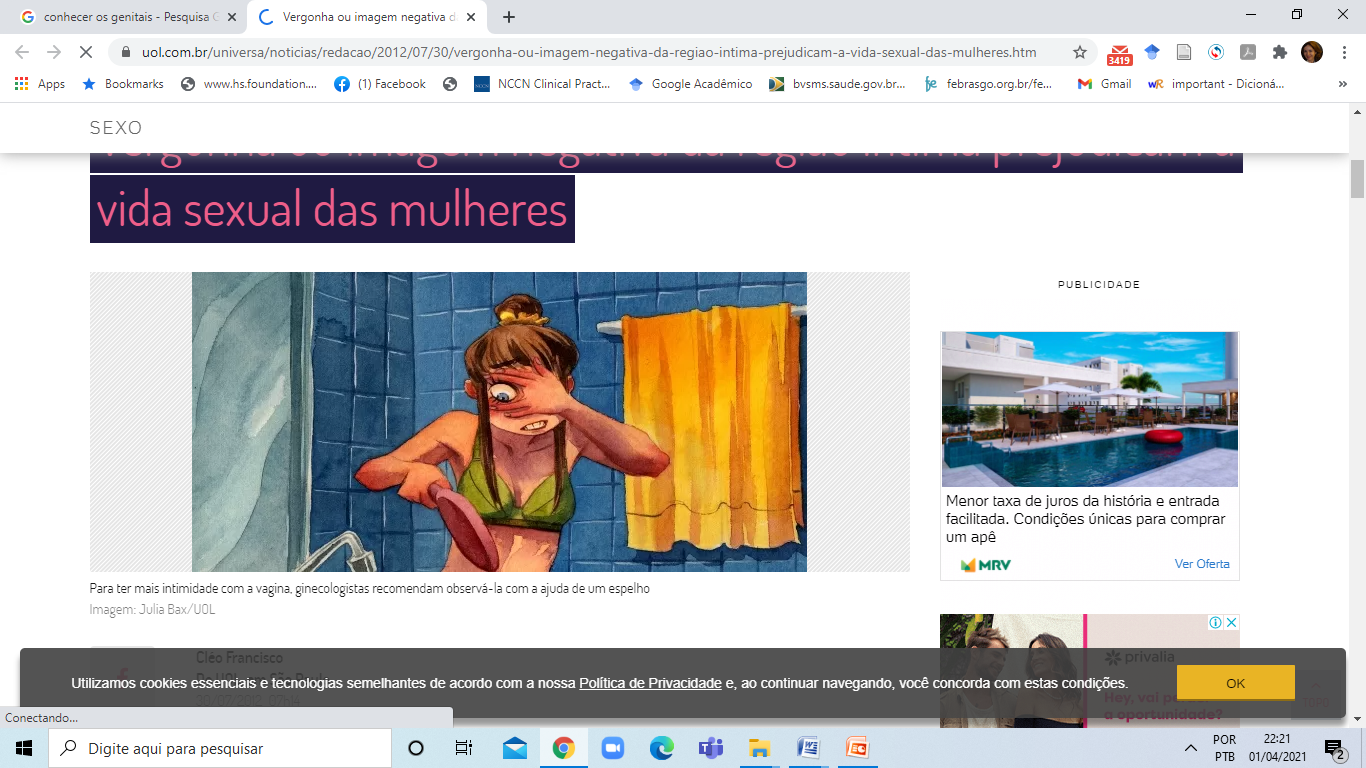 What happens in the vulva in early stages
Fissures
(tears)
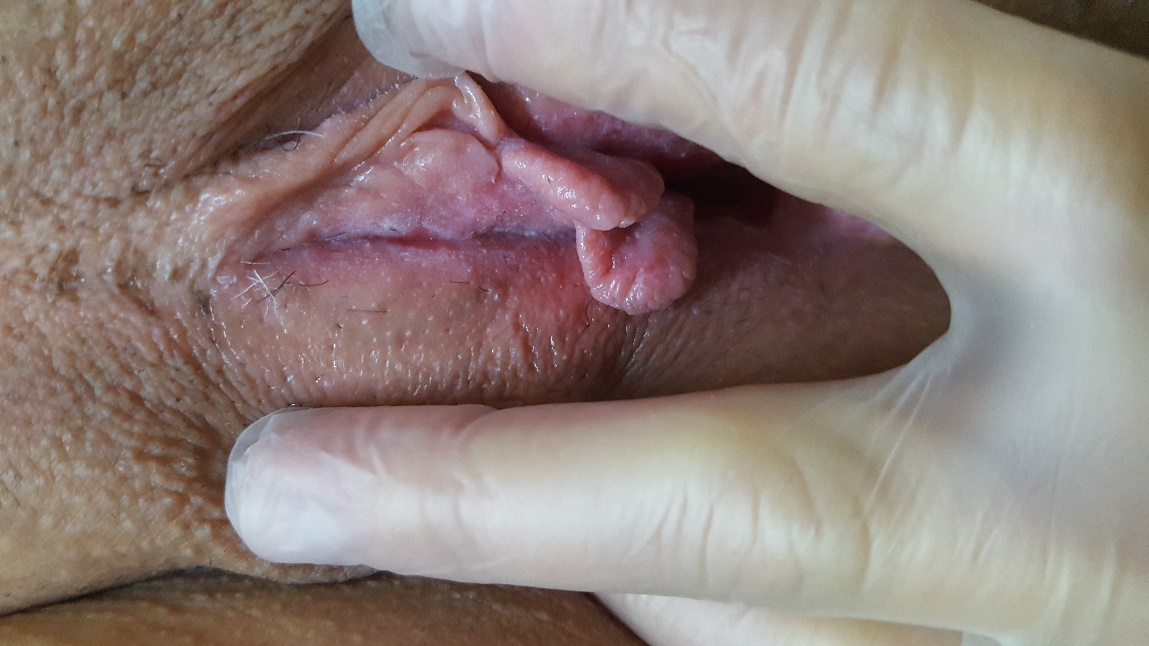 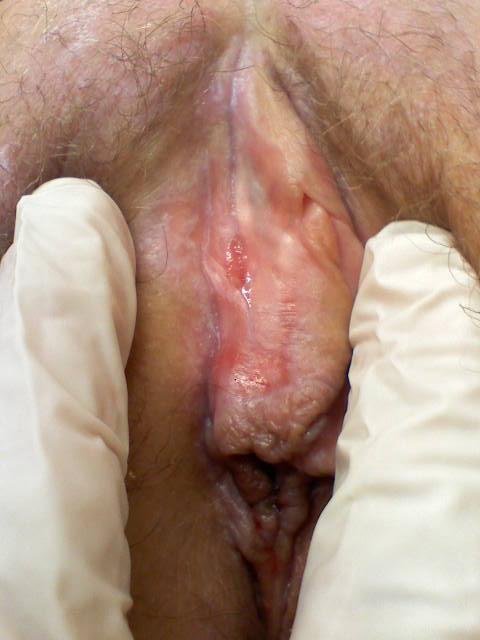 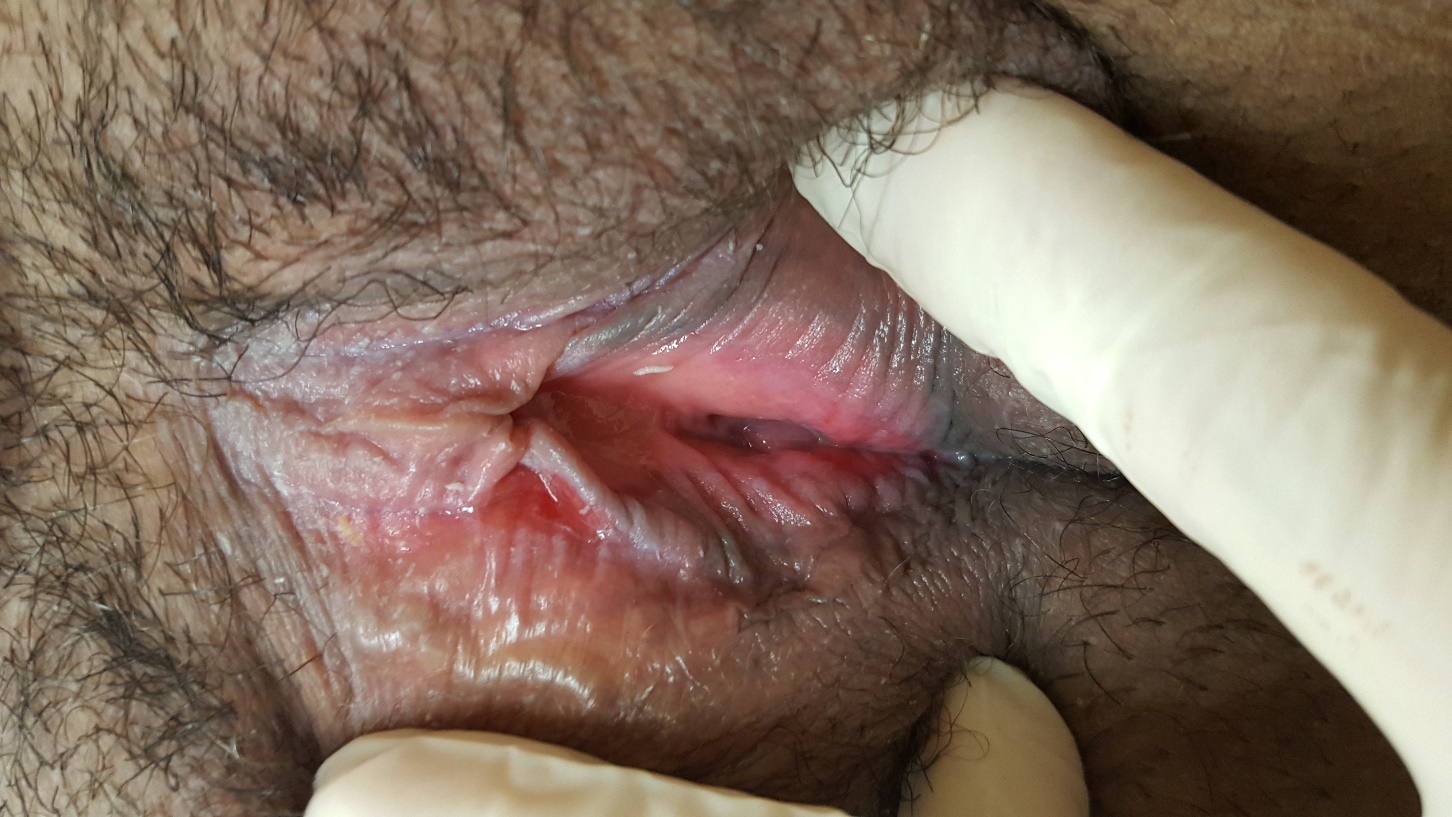 Glassy, bright
Reddish erosions
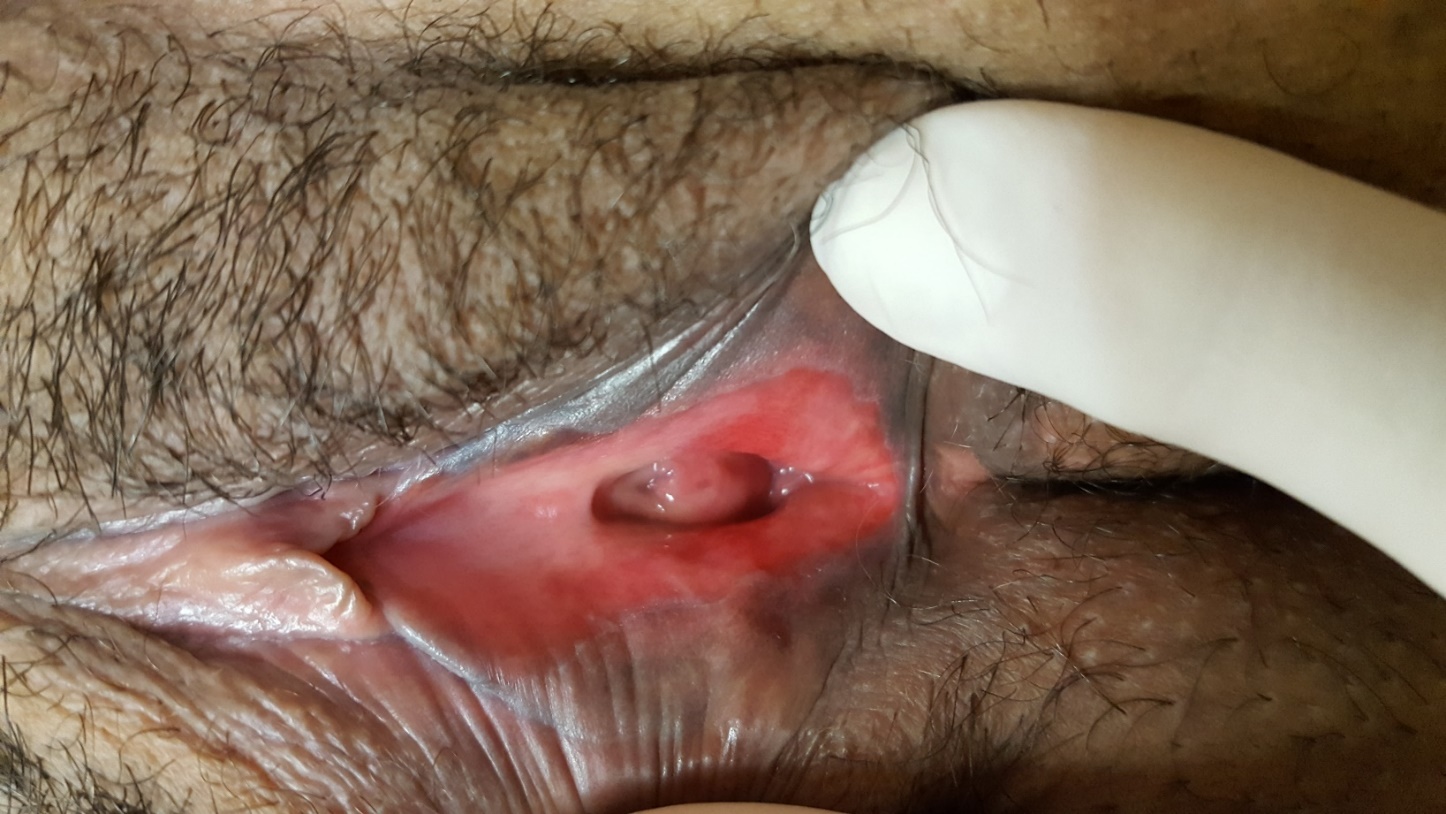 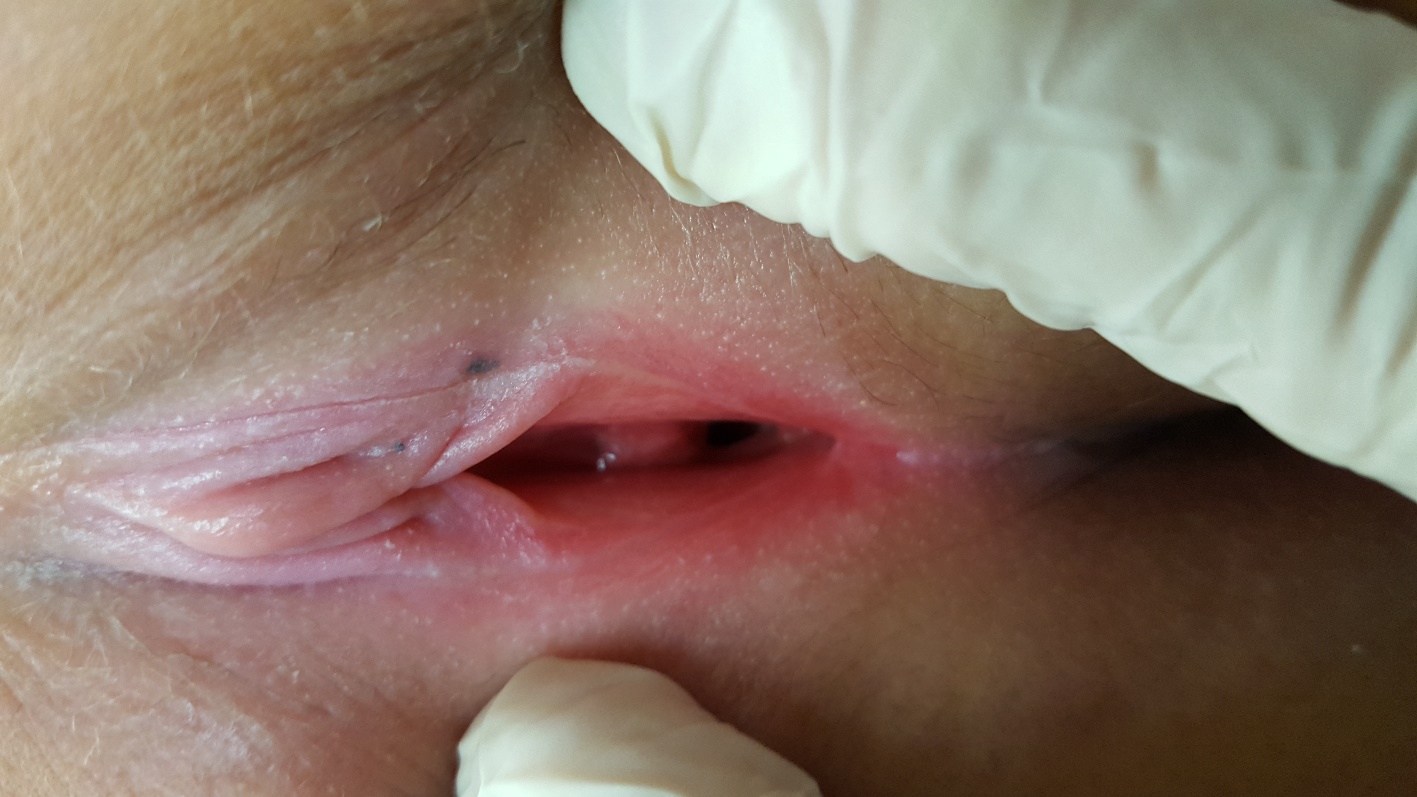 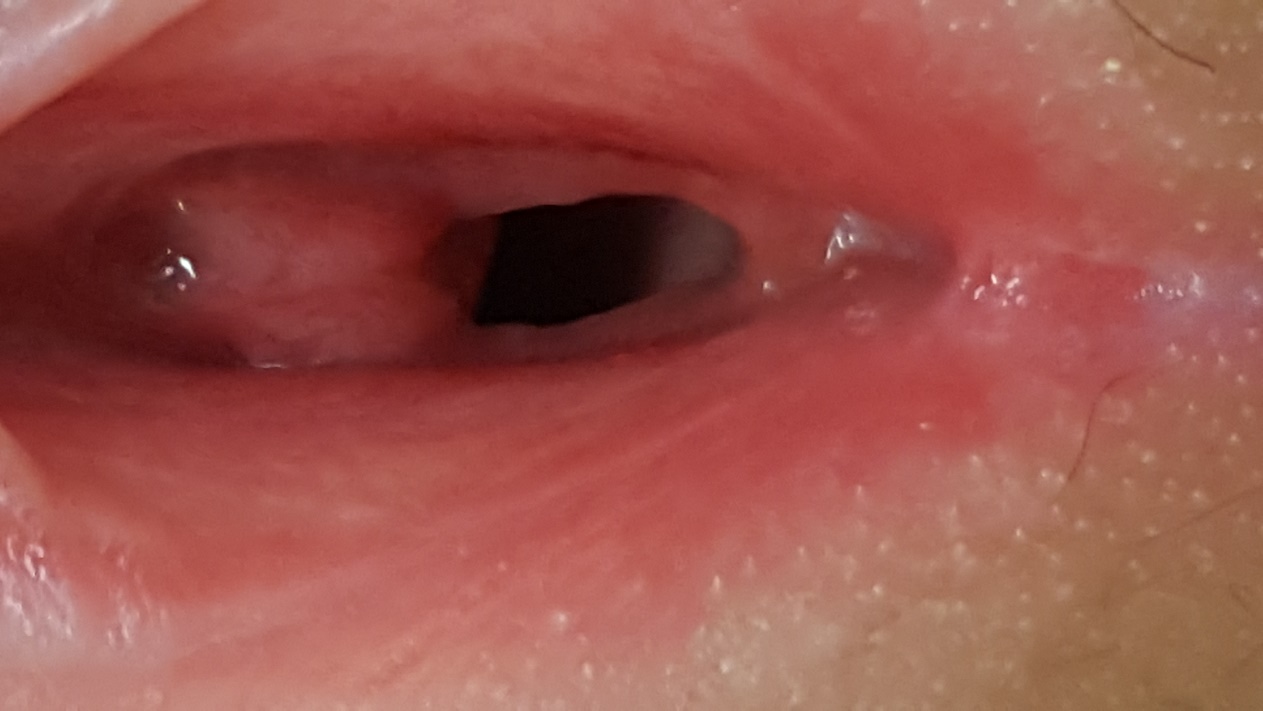 Ulcers
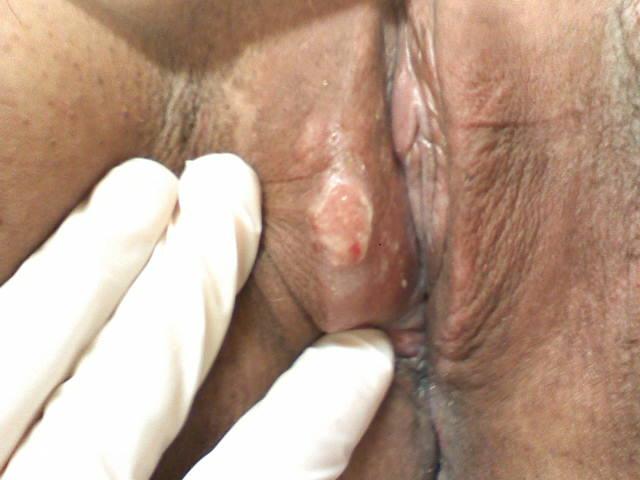 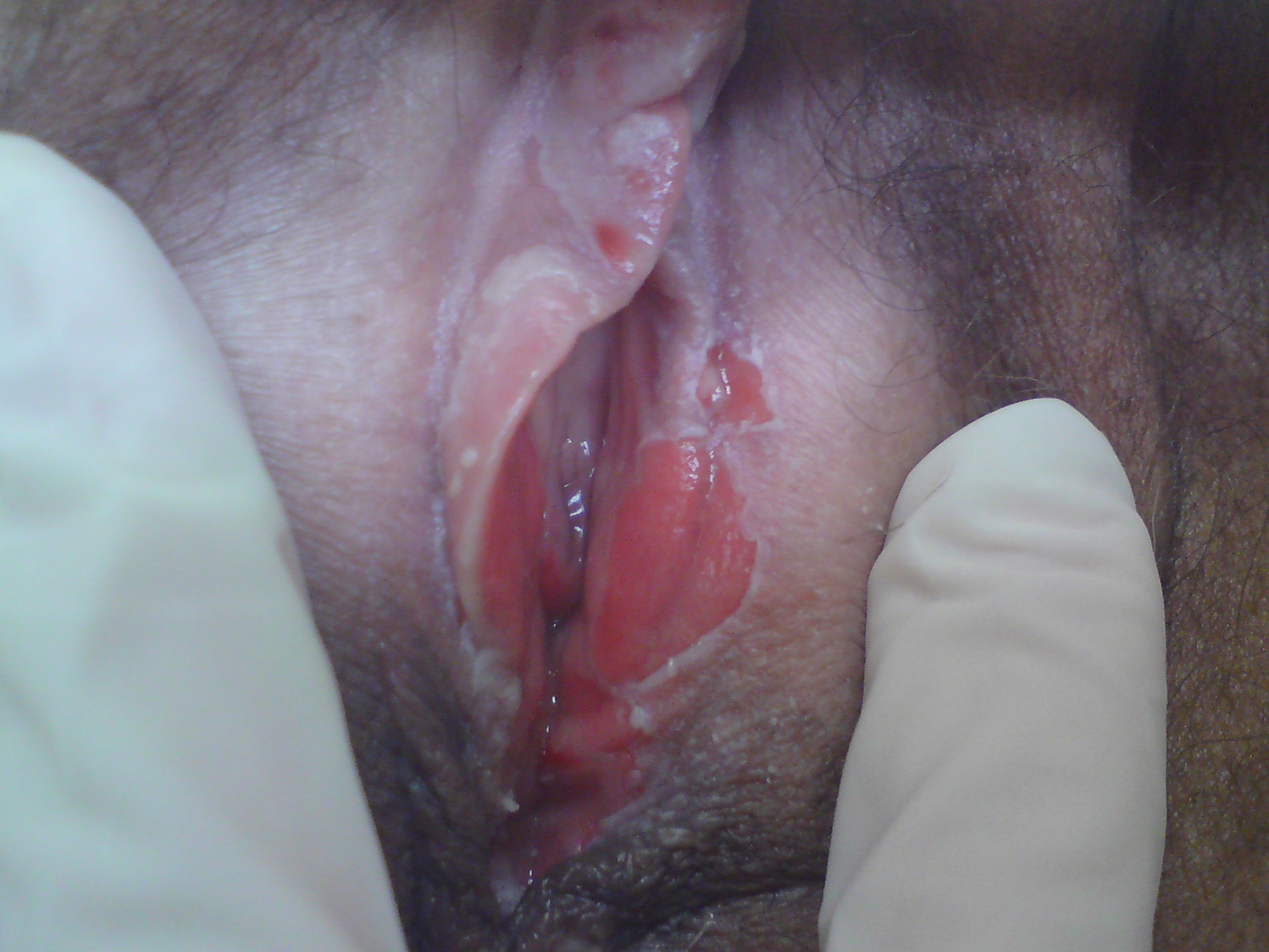 Erosions
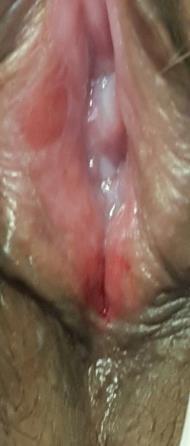 Vaginal  involvement
cervix
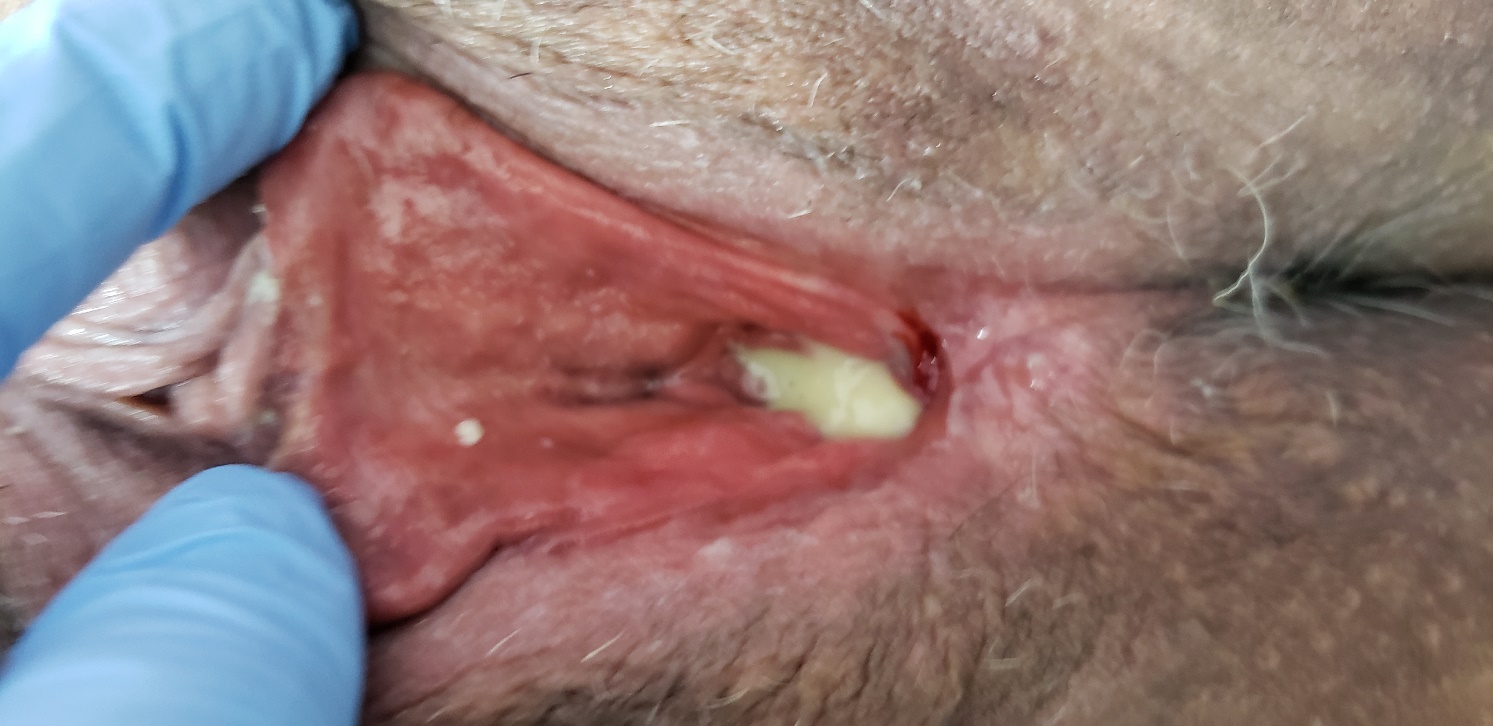 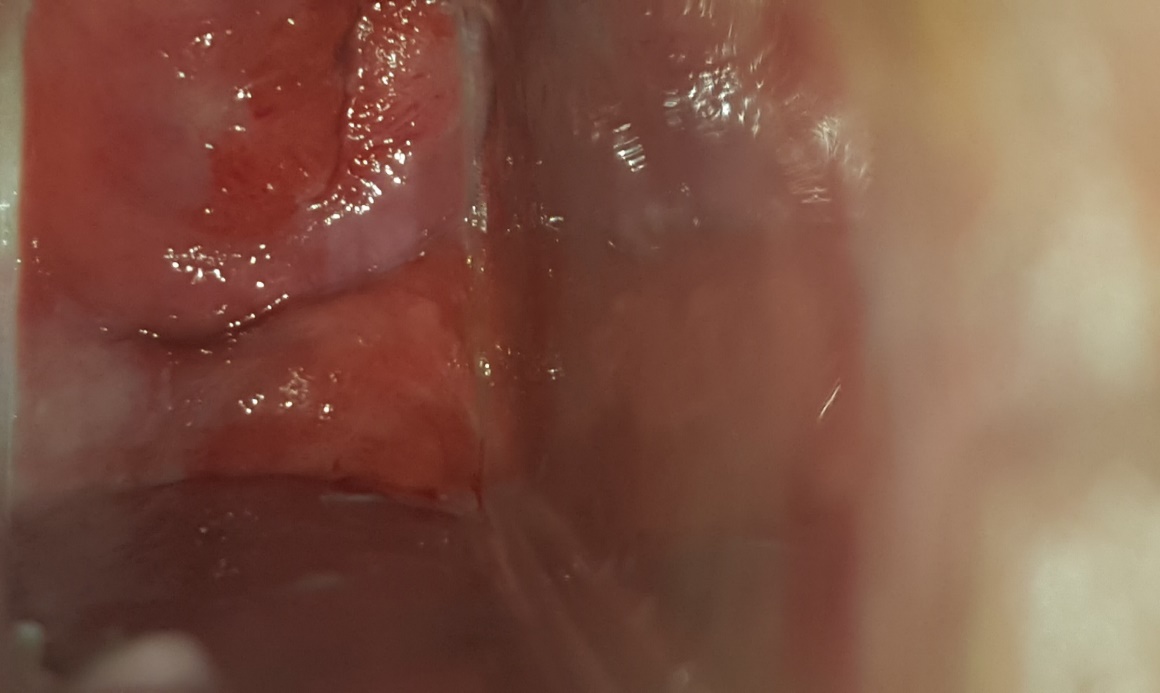 vagina
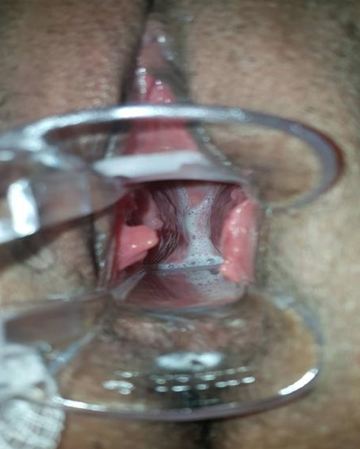 Erosions
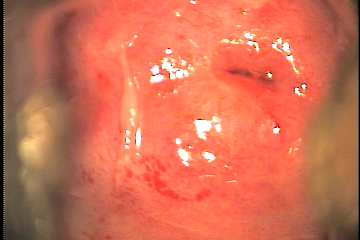 Abnormal discharge 25%
Late aspects
...there are deformities
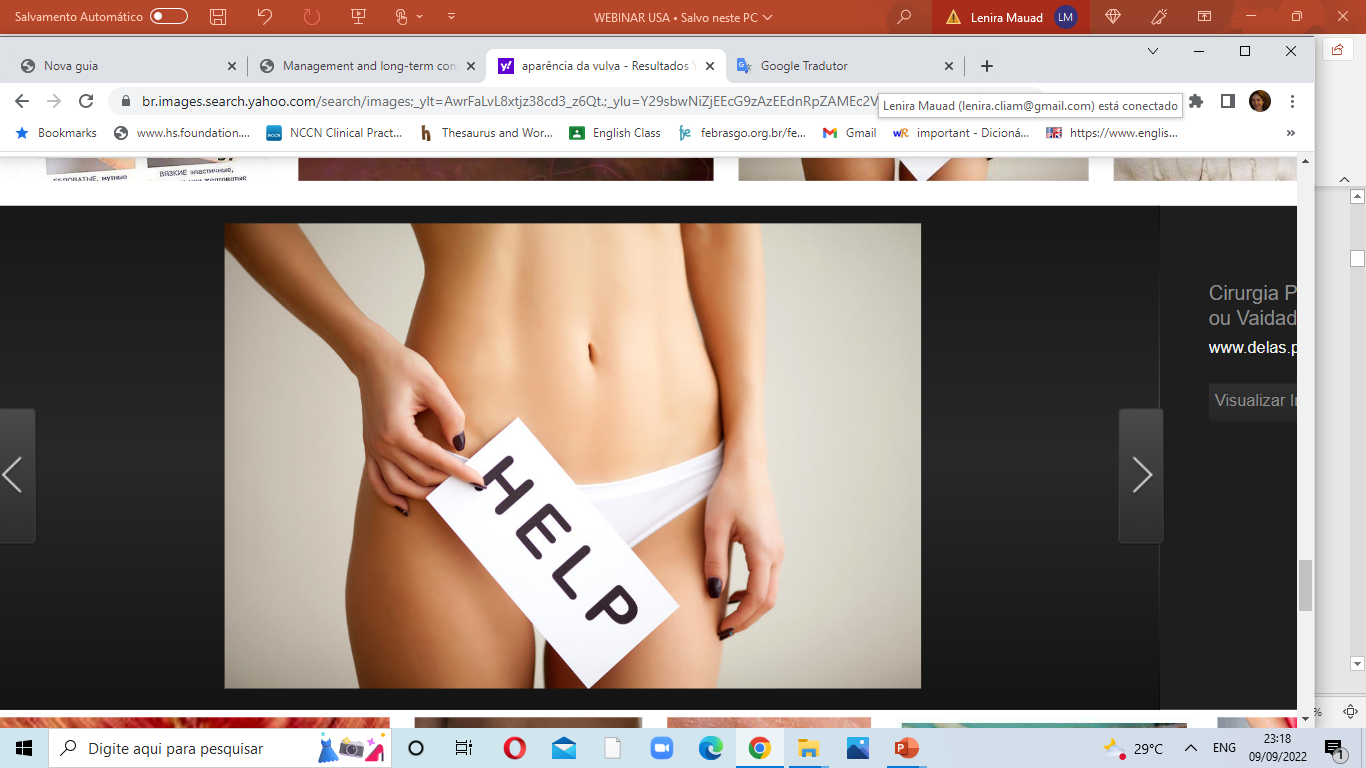 severe vaginal adhesions causing narrowing or complete vaginal obstruction
Scarring of clitoral hood  
complete disappearance or fusion of the labia 
vaginal adhesions that can cause narrowing or complete closing the vagina
Biol Blood Marrow Transplant 23 (2017) 211–234
Without diagnosis or treatment...
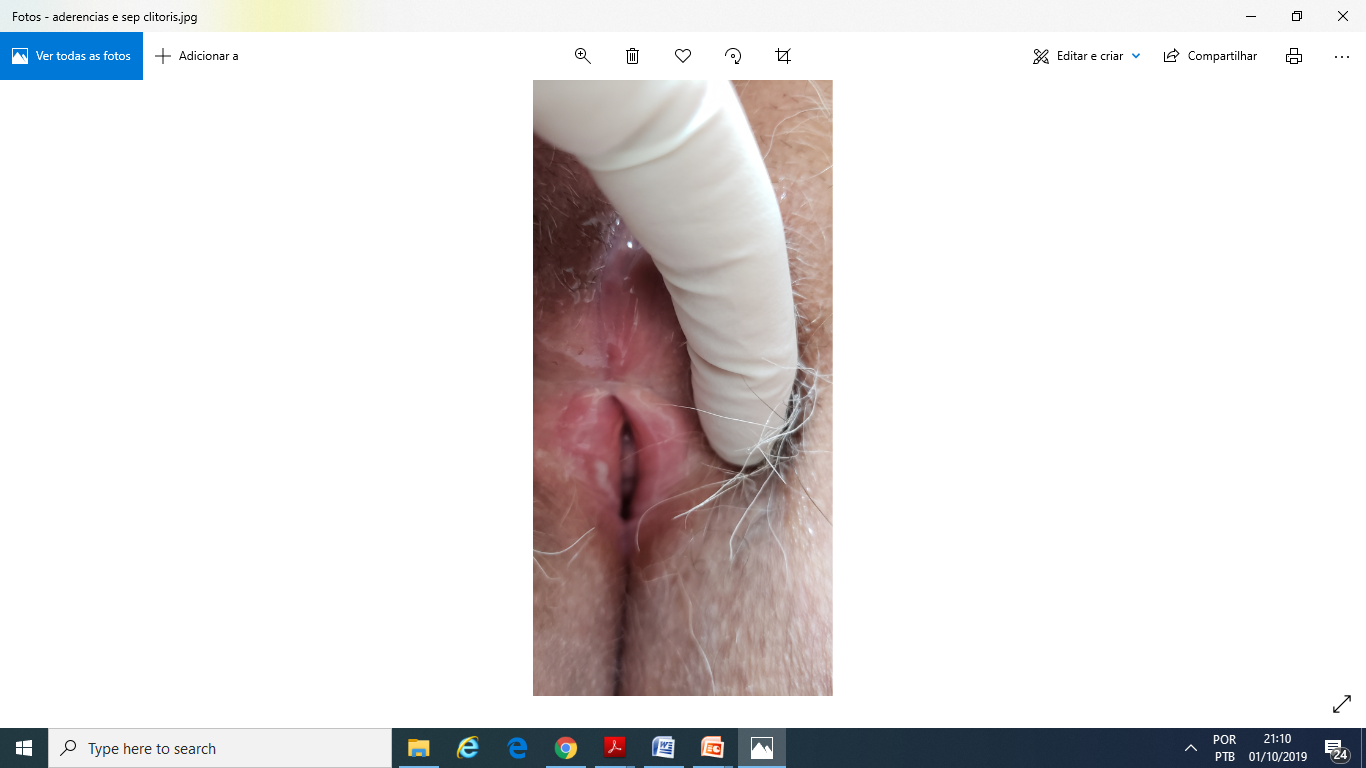 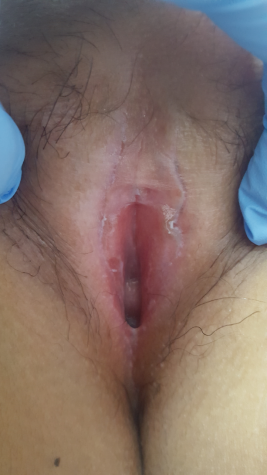 Agglutination of clitoral hood
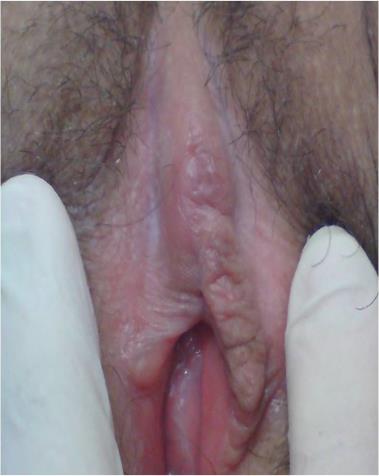 Labial adhesions
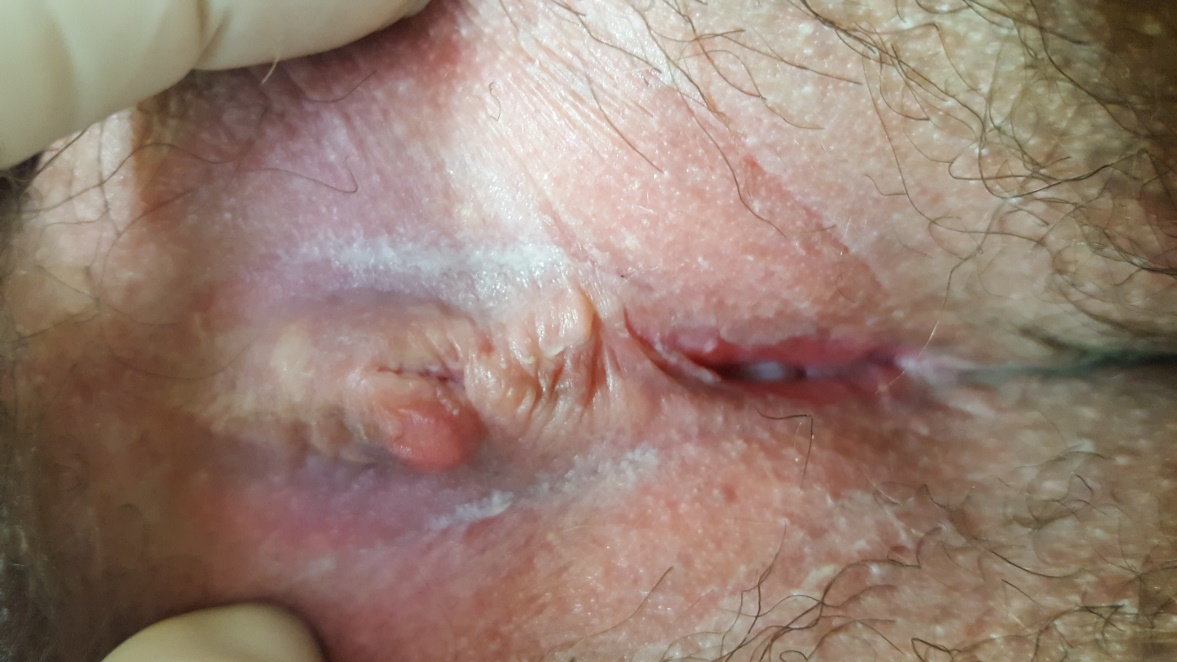 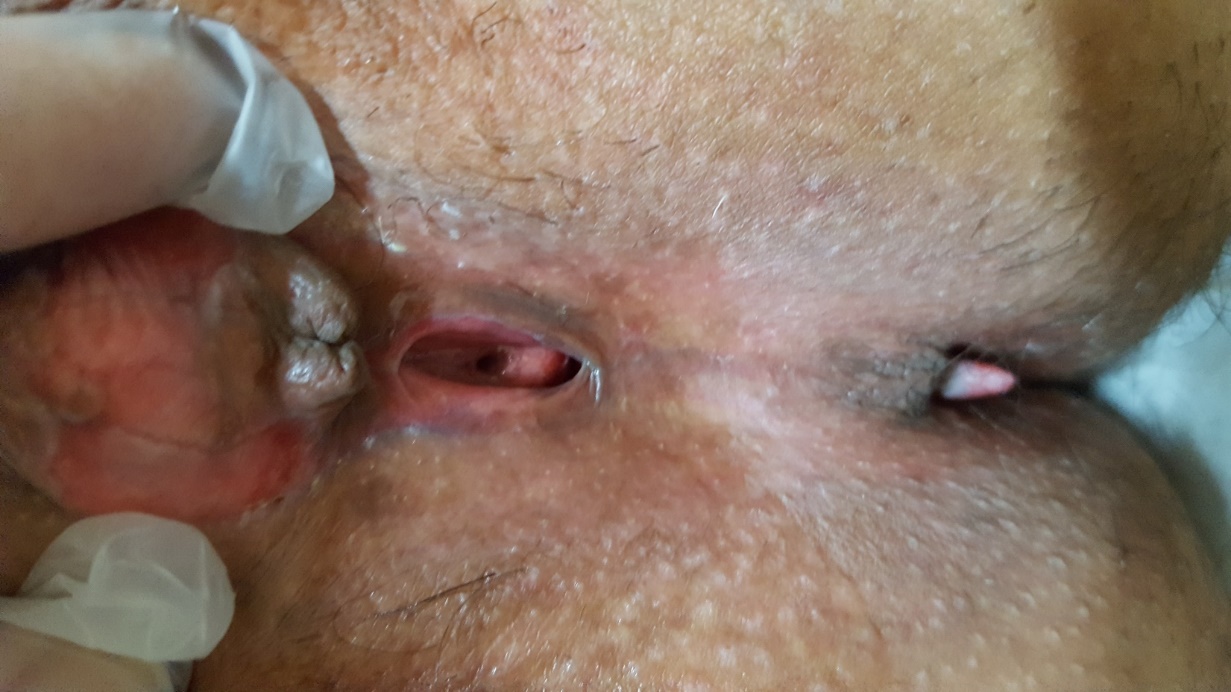 Complete disappearance or fusion of the labia
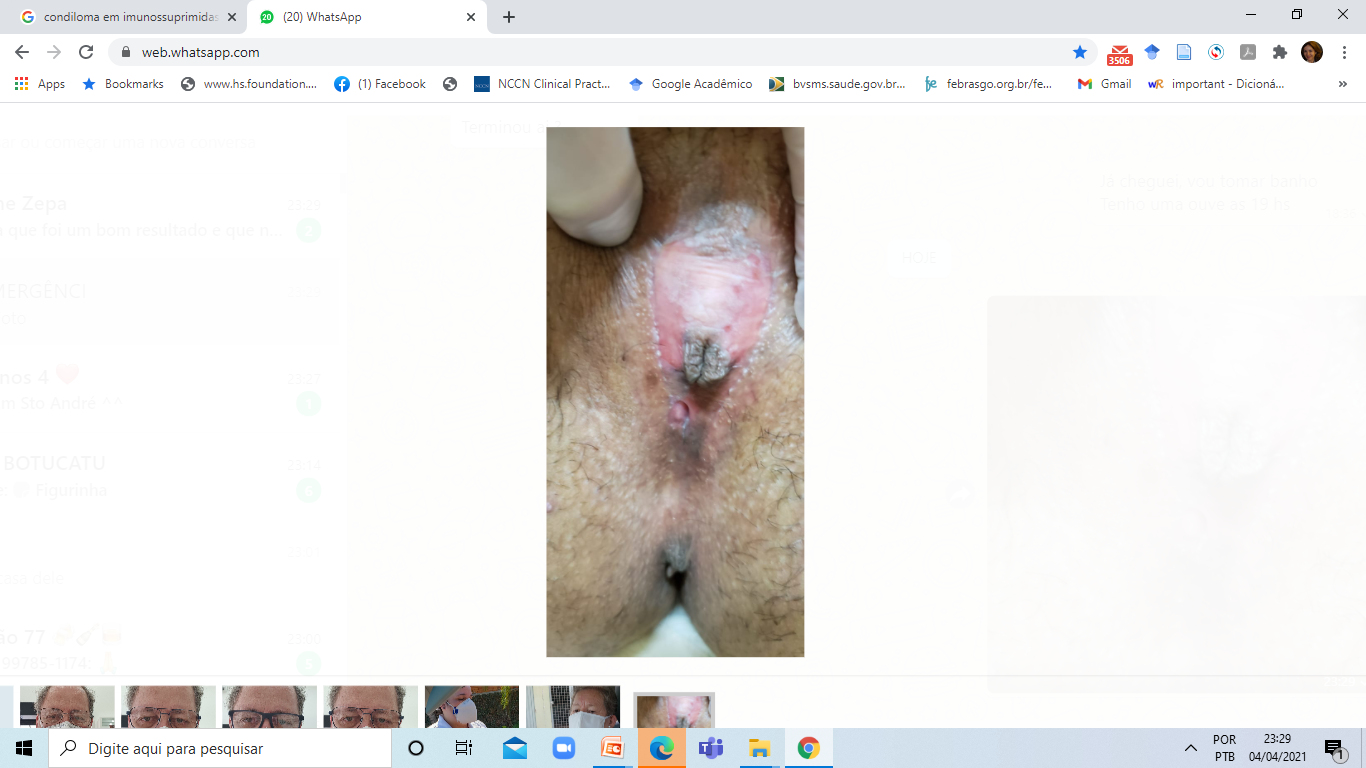 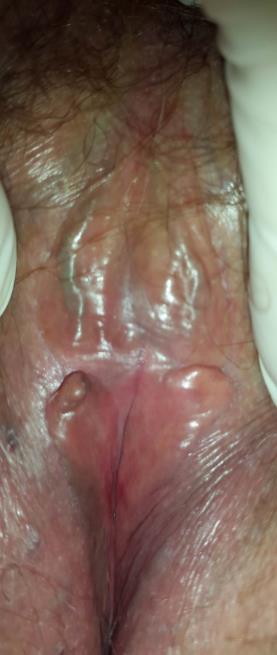 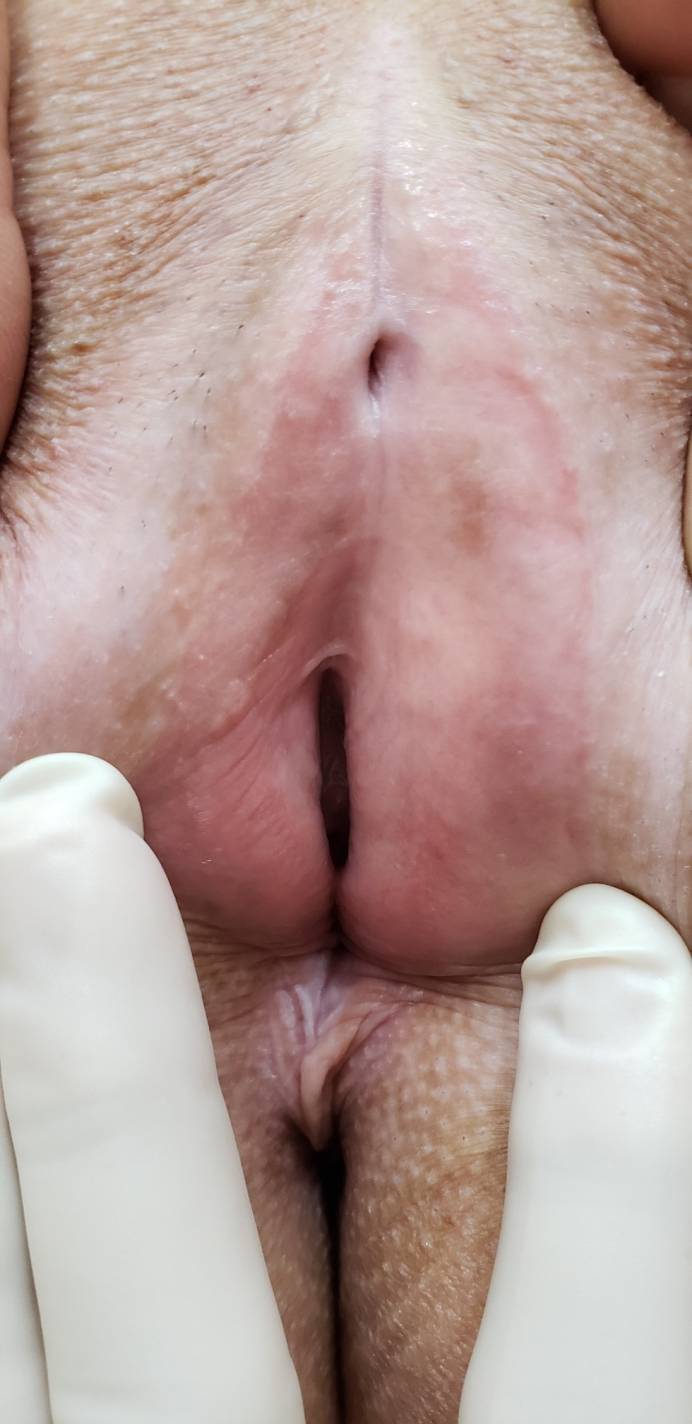 Vaginal adhesions that can cause narrowing or complete closing of the vagina
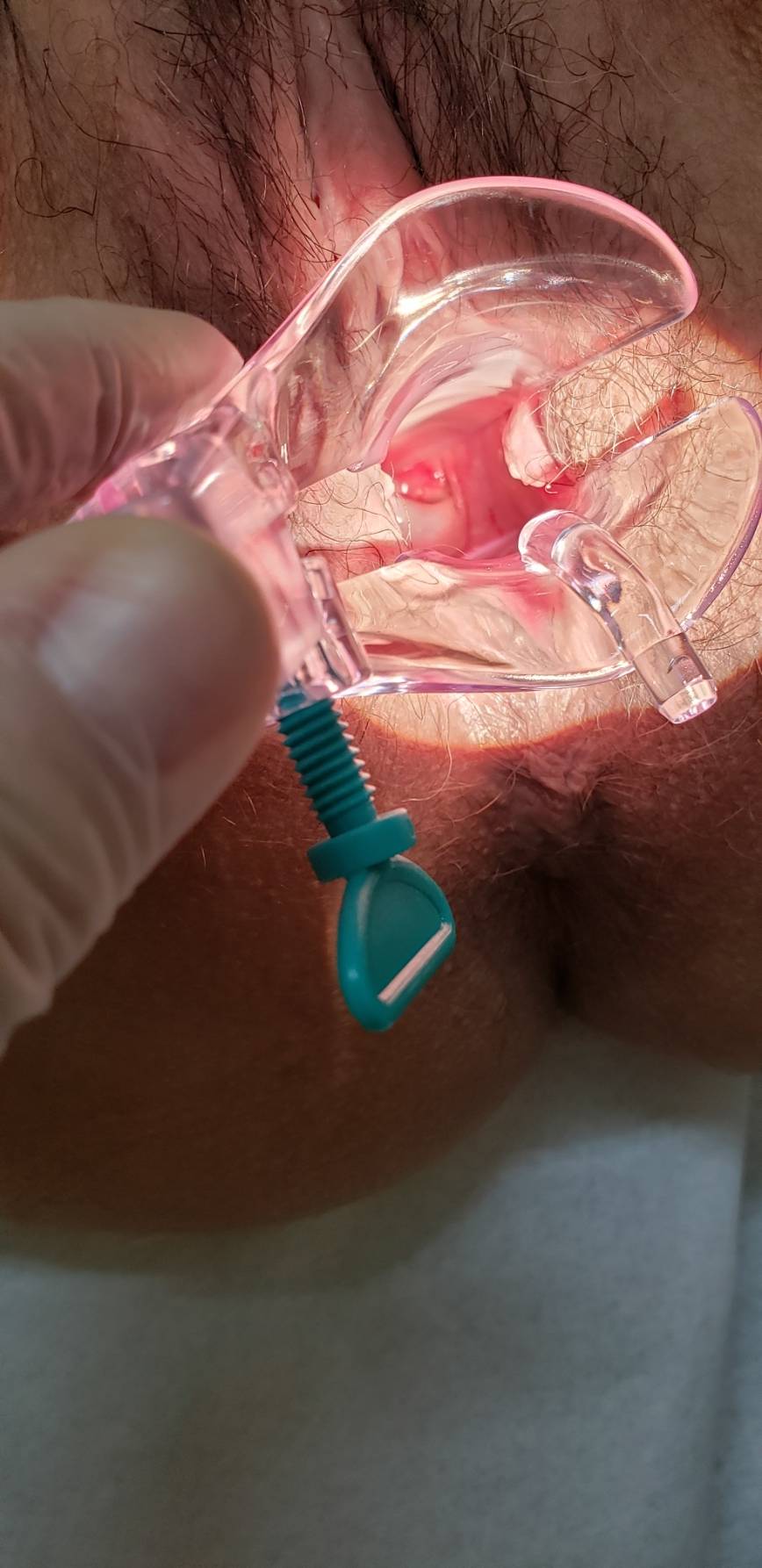 Cervix not visible
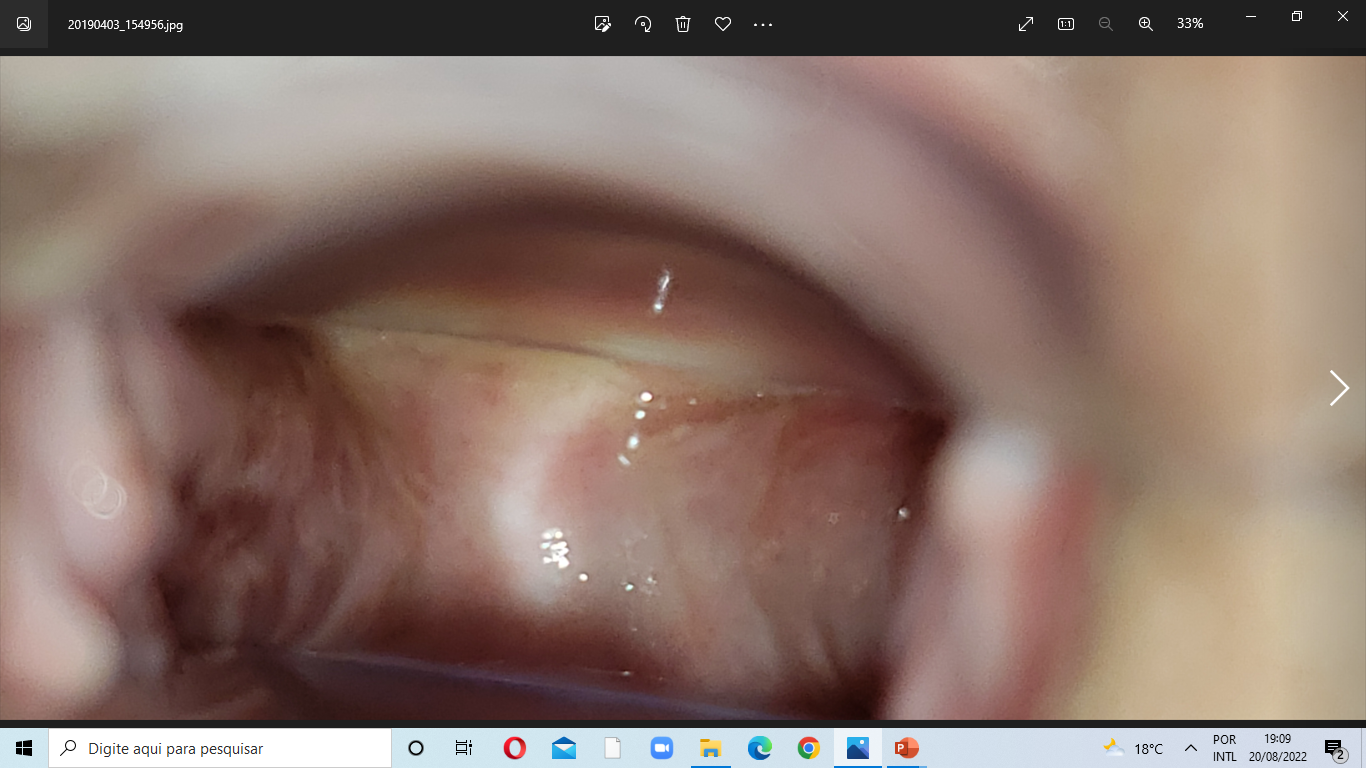 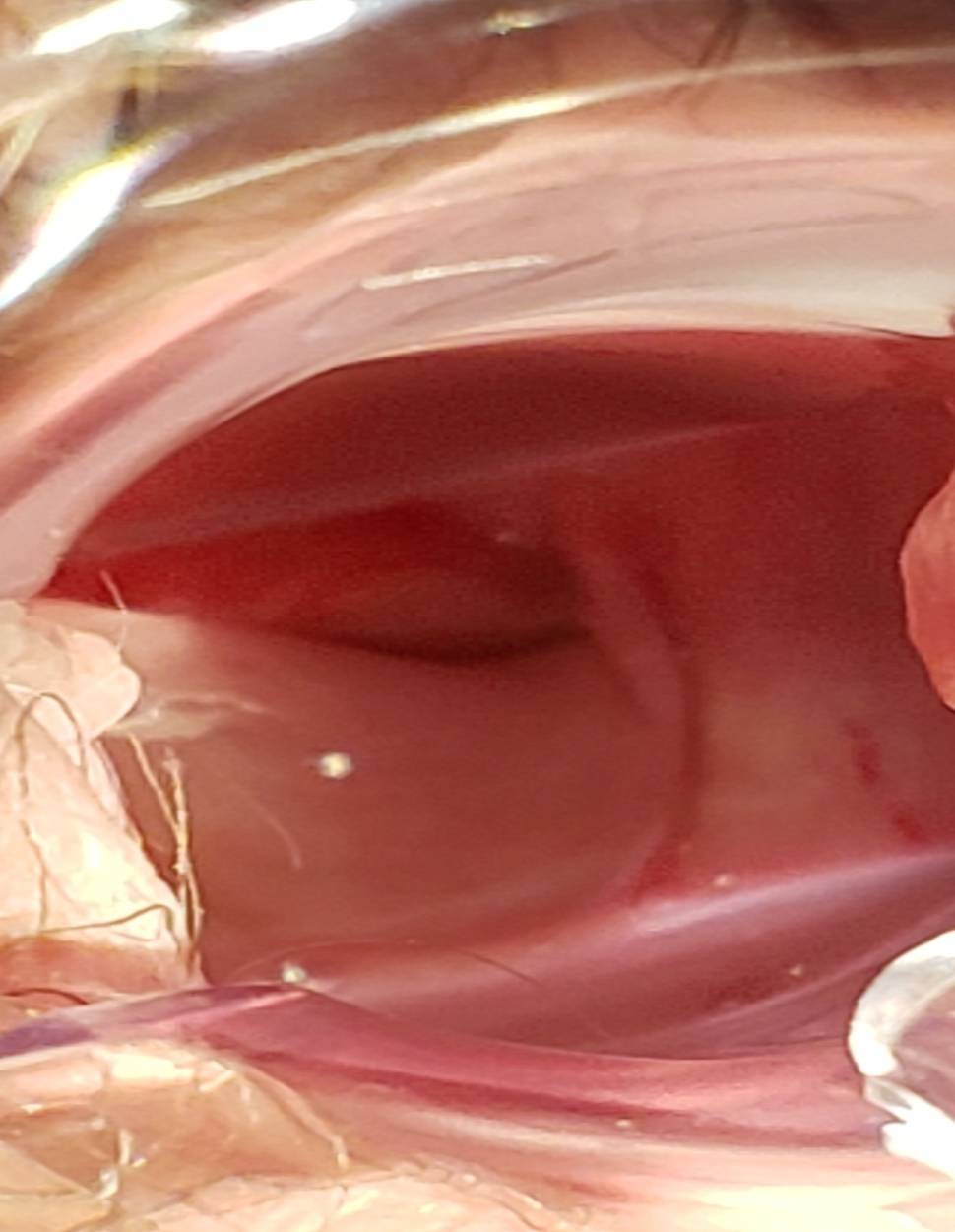 Shortened and narrowed vagina
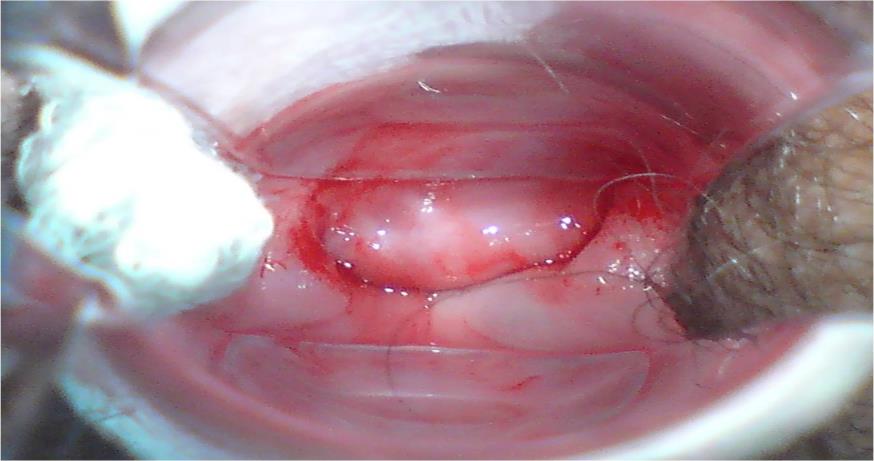 How to avoid consequences?
Patients should be instructed to go to the clinic when any symptoms appear or as soon as GVHD in other organs of her body appears or worsens, especially in eyes and mouth
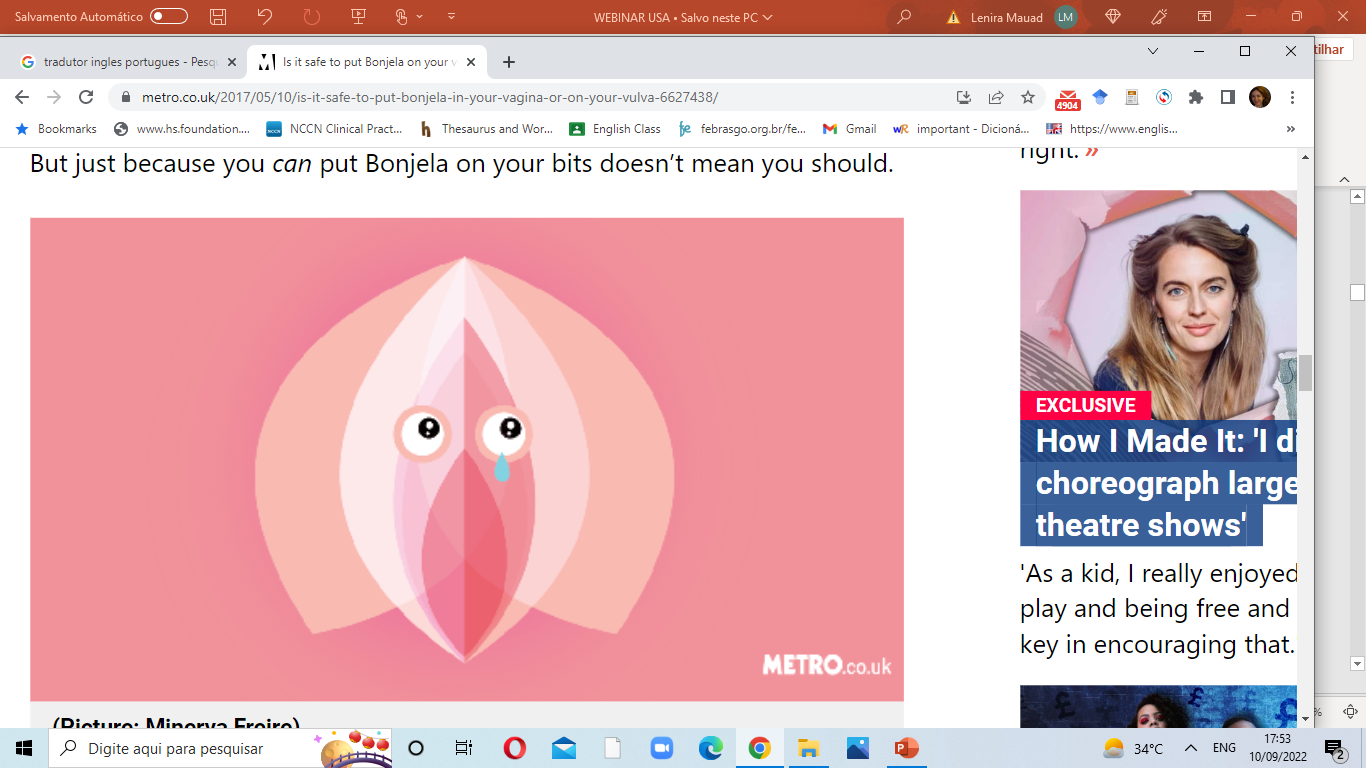 ?
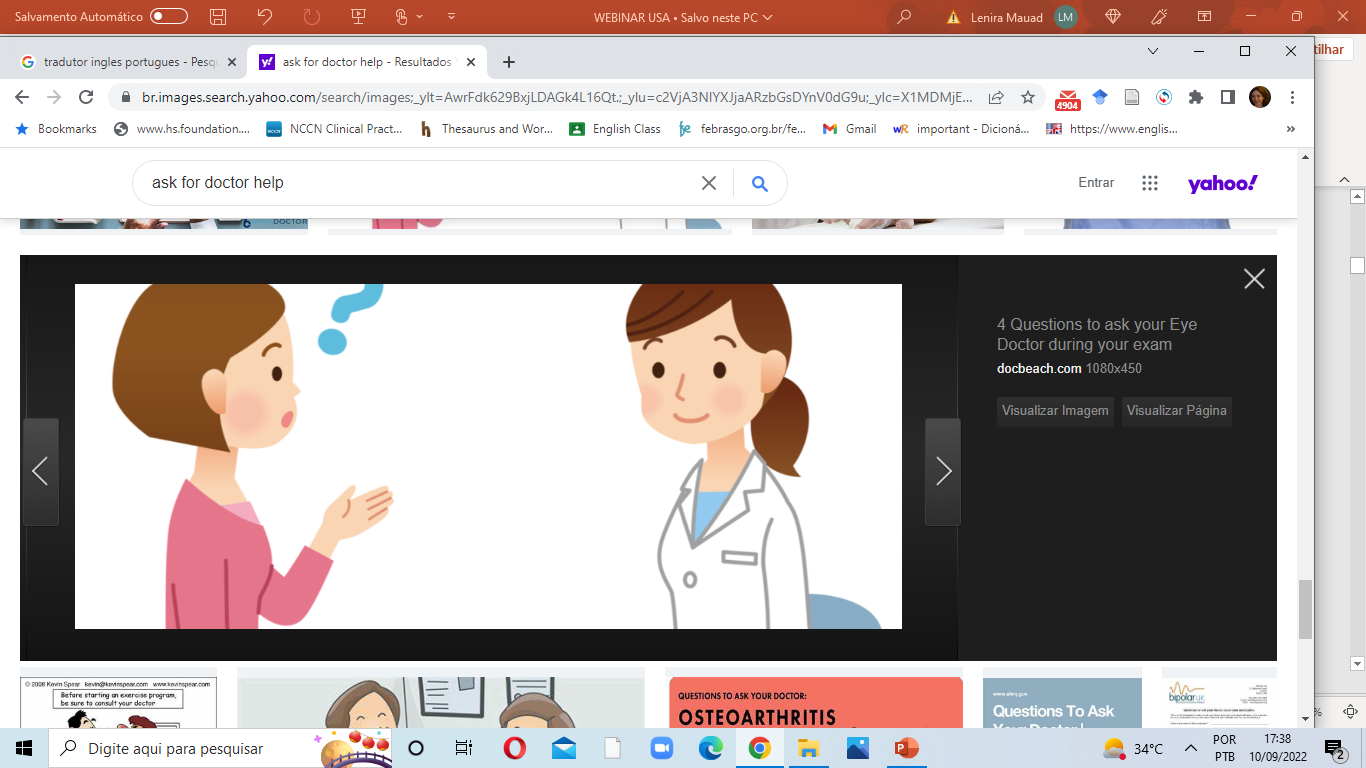 Which genital changes are important and need to be addressed?
Wounds
Fissures - small cuts
Reddish patches 
Superficial vaginal inflammation with burning
Vaginal discharge
Bleeding or pain during intercourse
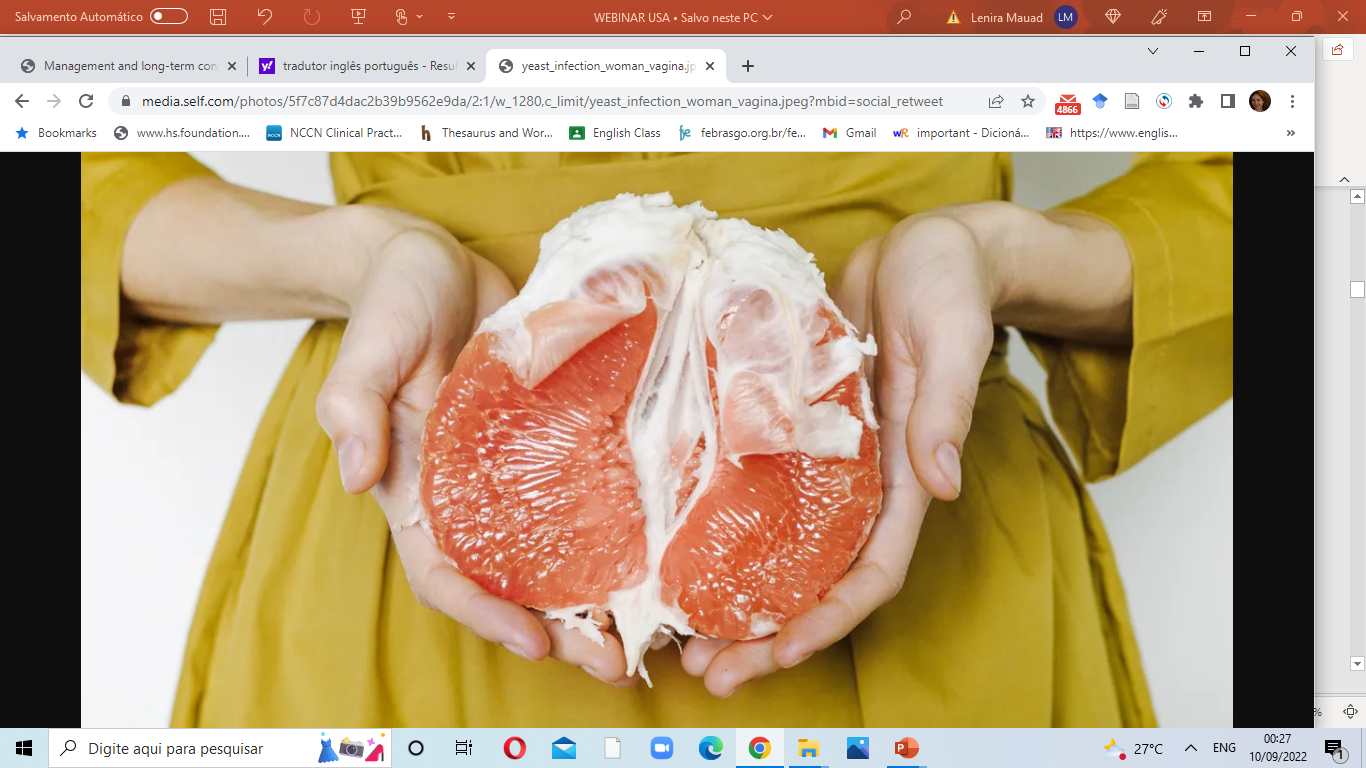 Other genital changes that are important and need to be addressed
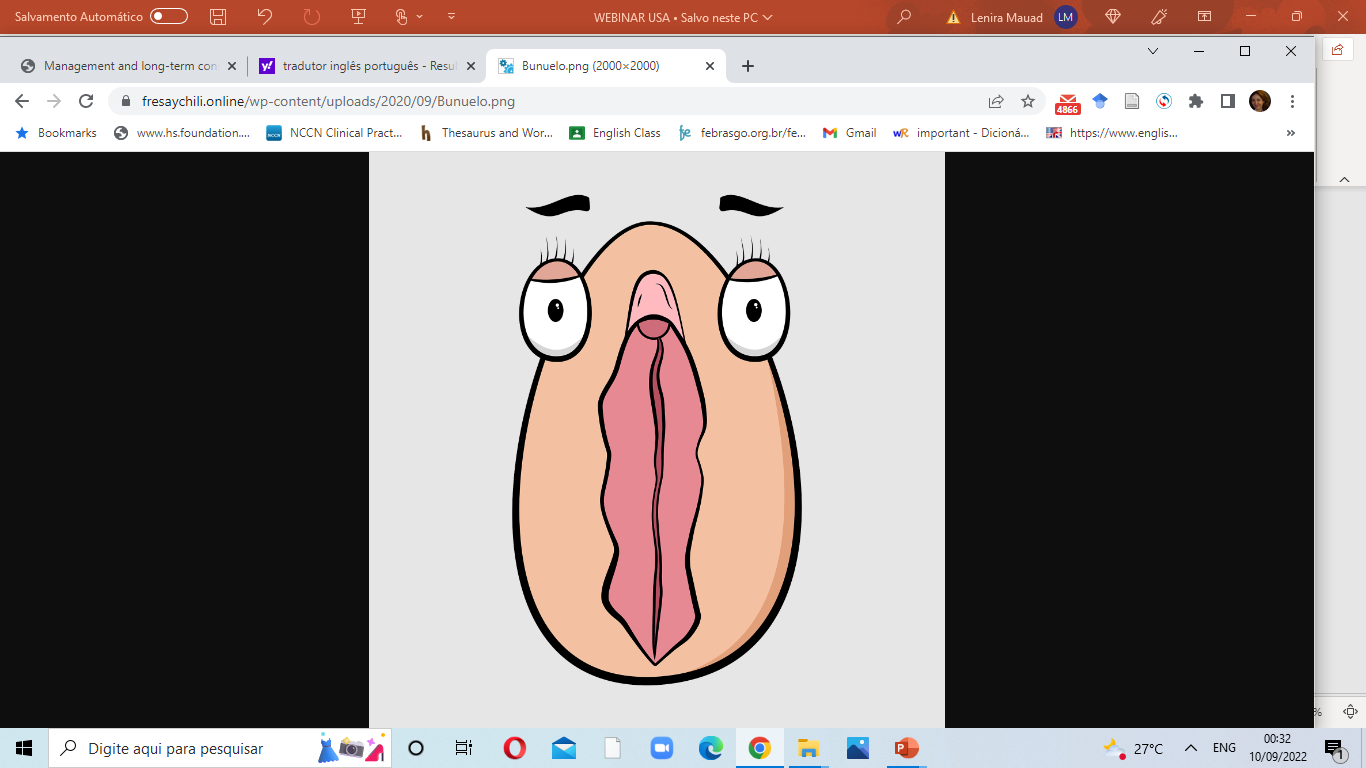 Change in appearance of the vulva 
Scarring or buried clitoris
Cobweb-like soft adhesions
Firm adhesions
Side-to-side firm adhesions with vaginal narrowing or obstruction
Your doctor will rate your GVHD grade to choose treatment
Mauad and Novais – JBMTCT 2021
Treatment Options:
Reduce irritation of the genital skin by using only warm water for genital hygiene. 
Avoid perfumed lotions, soaps and tight underwear and clothes
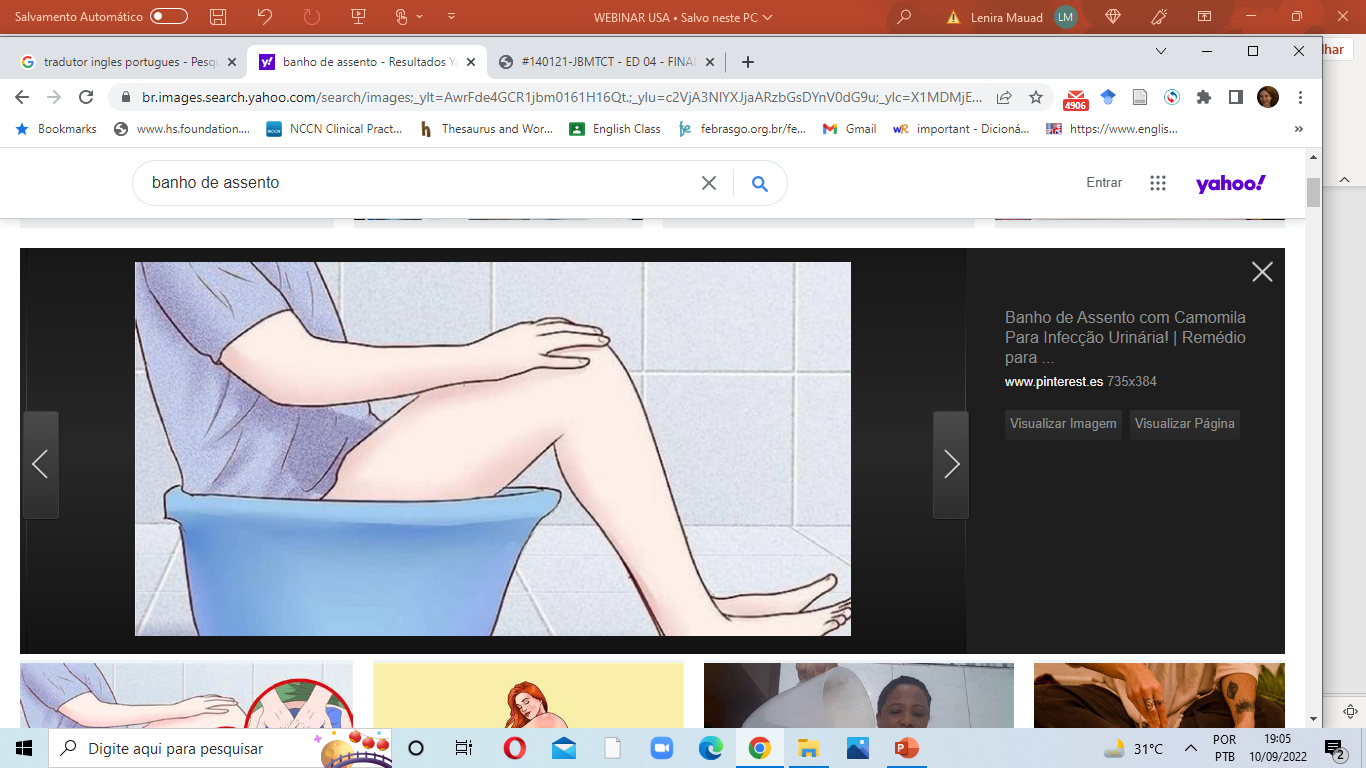 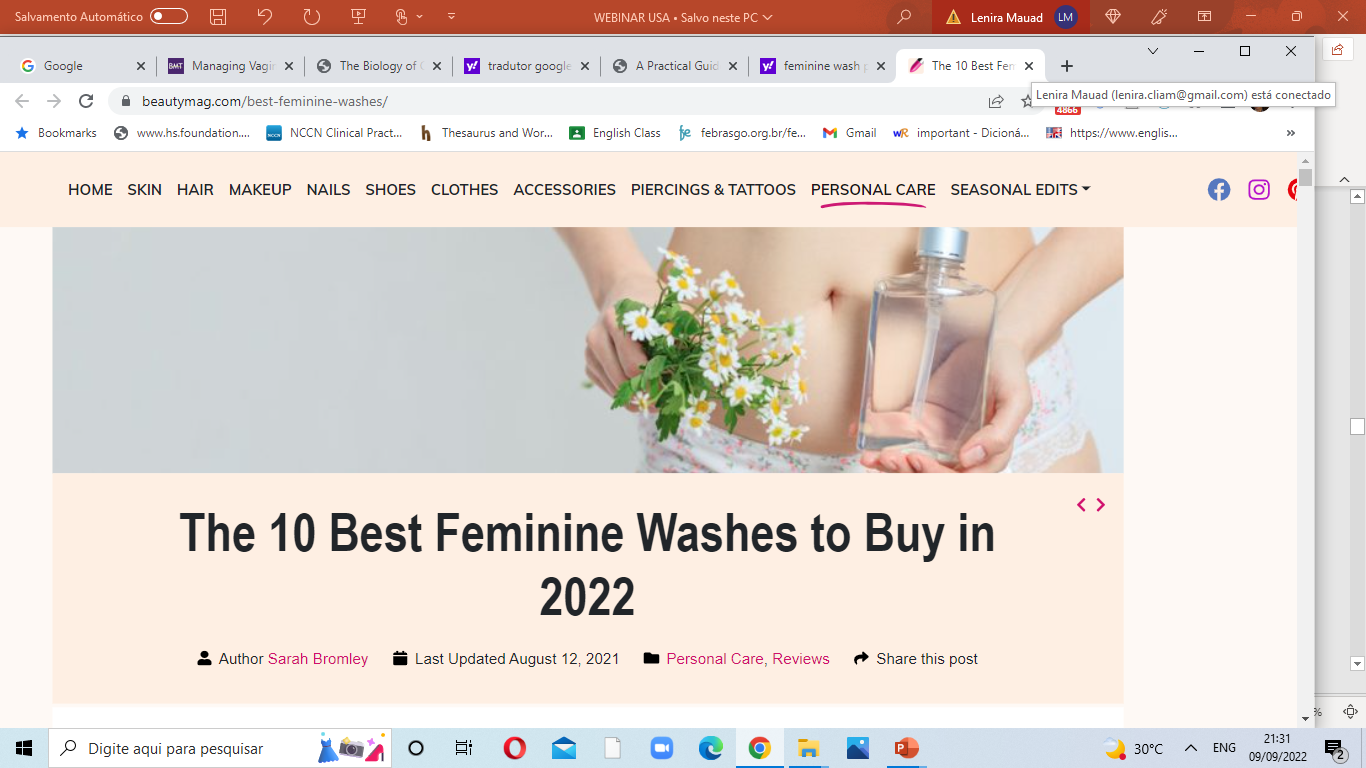 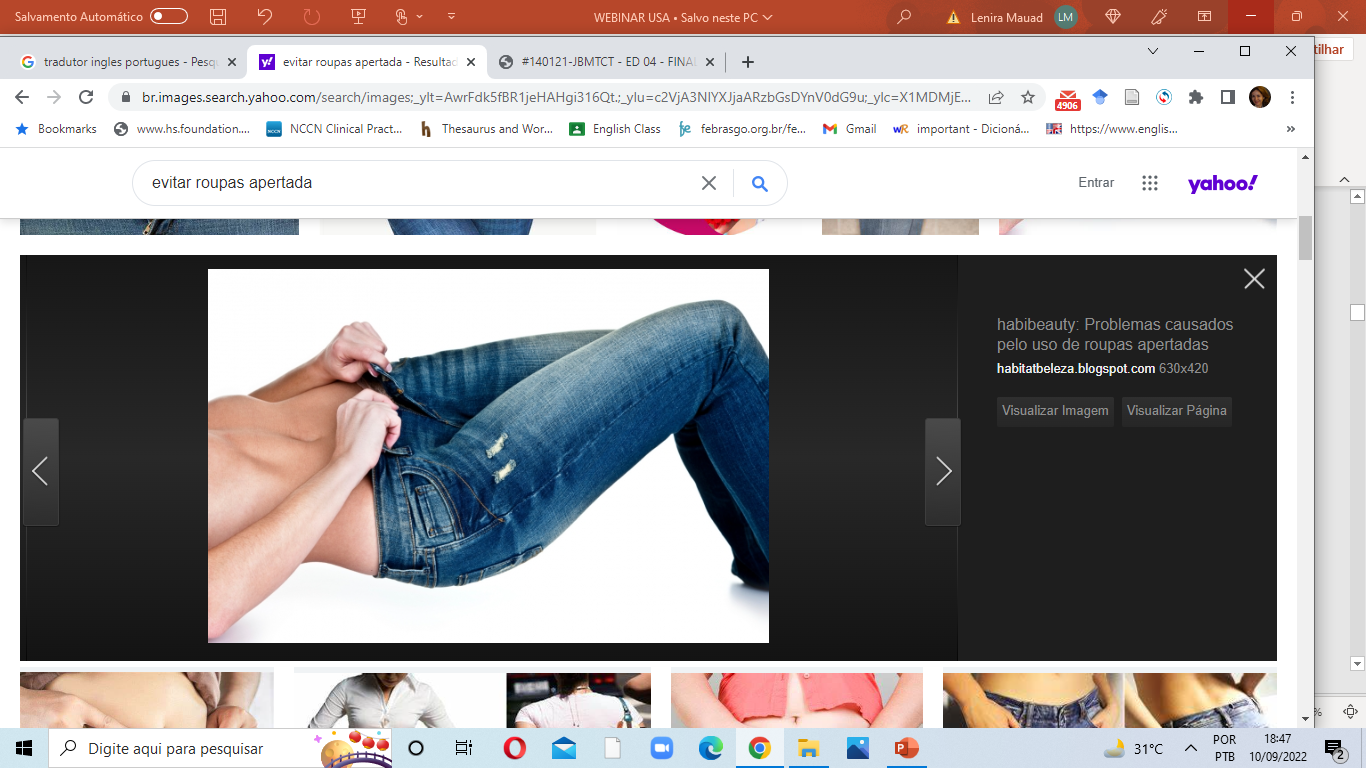 Clinical guidelines for gynecologic care after HSCT B Frey Tirri et al. Bone Marrow Transplantation (2015) 50, 3–9
Non-prescription drug management
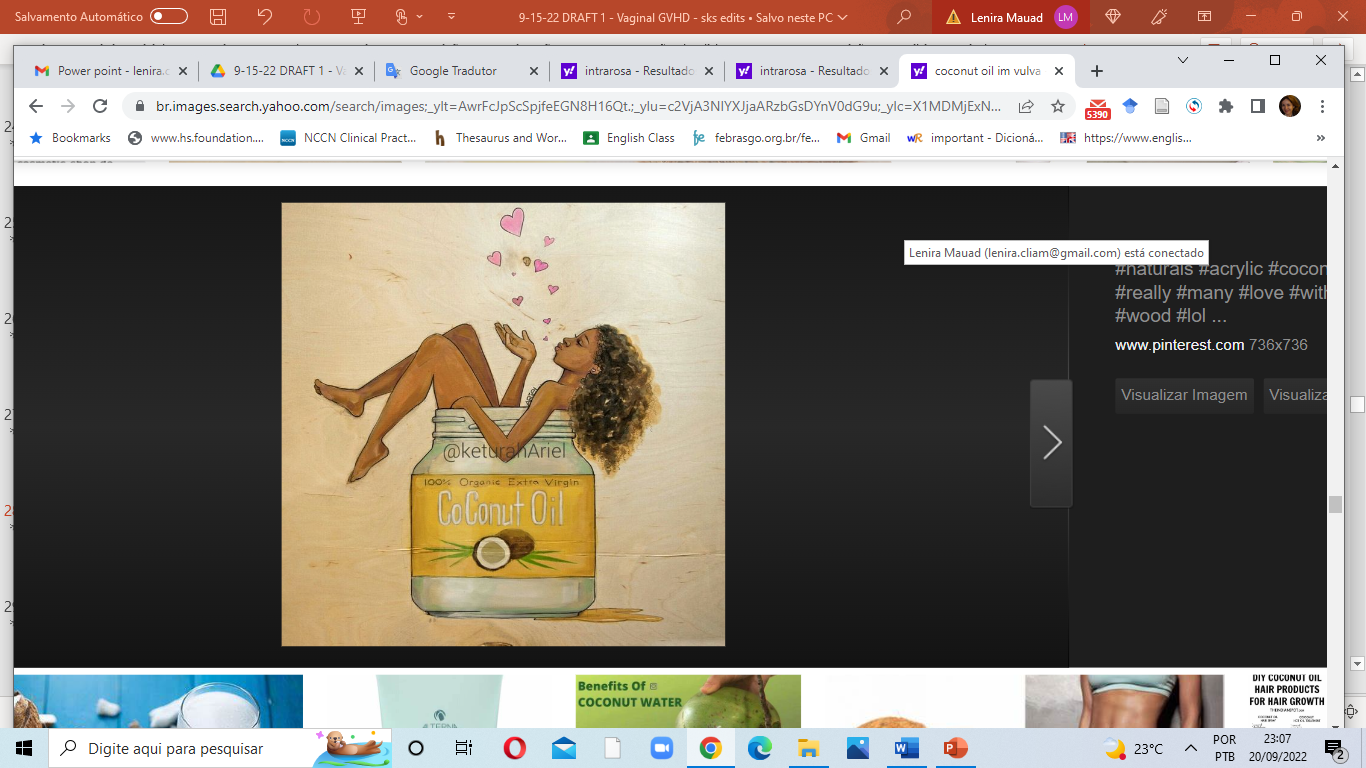 Good skin care
Emollients like petrolatum, glycerin, and coconut oil may be applied to the external genitalia to provide relief from irritation or itching (not inside the vagina)
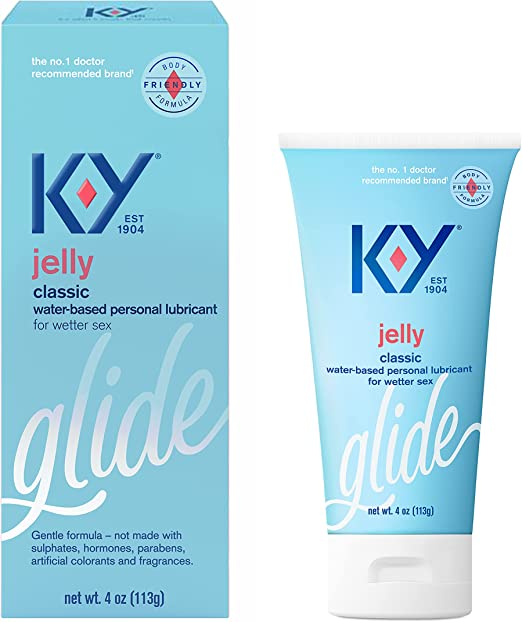 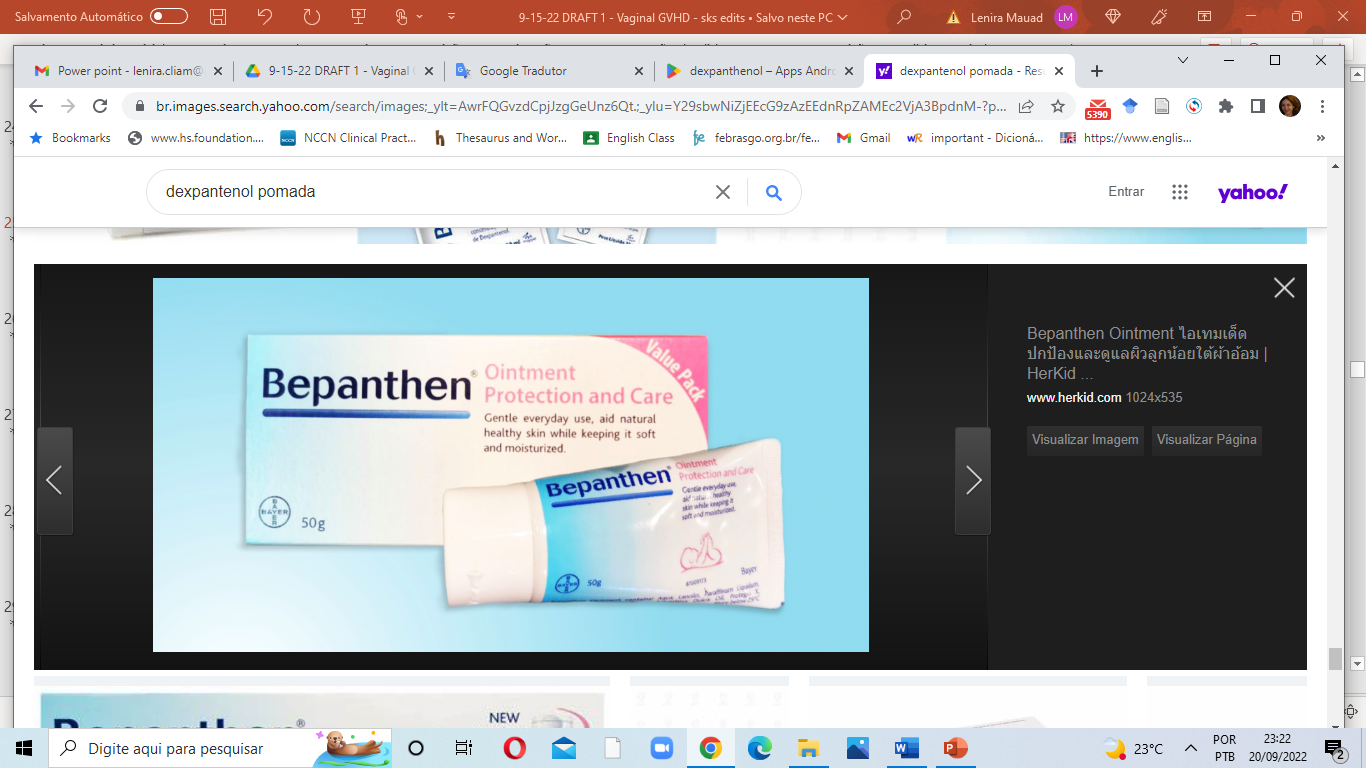 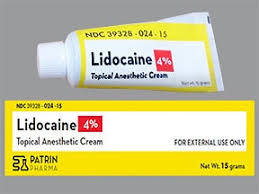 Pain medication before hygiene or sexual intercourse.
...may mimic symptoms of genital GVHD
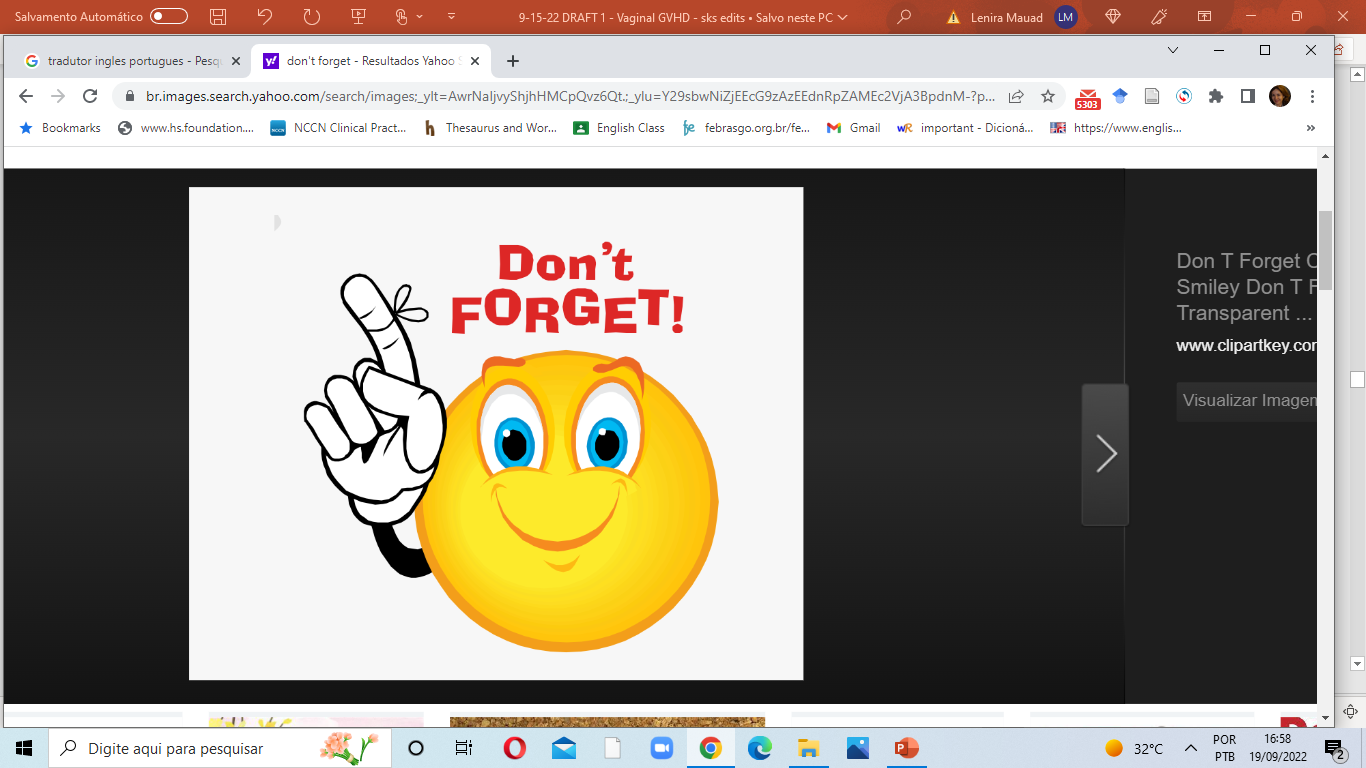 The changes in the vagina and vulva caused by the lack of hormones after BMT shouldn’t be forgotten.
It’s a menopause like condition and…
Topical estrogen in form of creams, capsules or estrogen releasing rings can be applied.
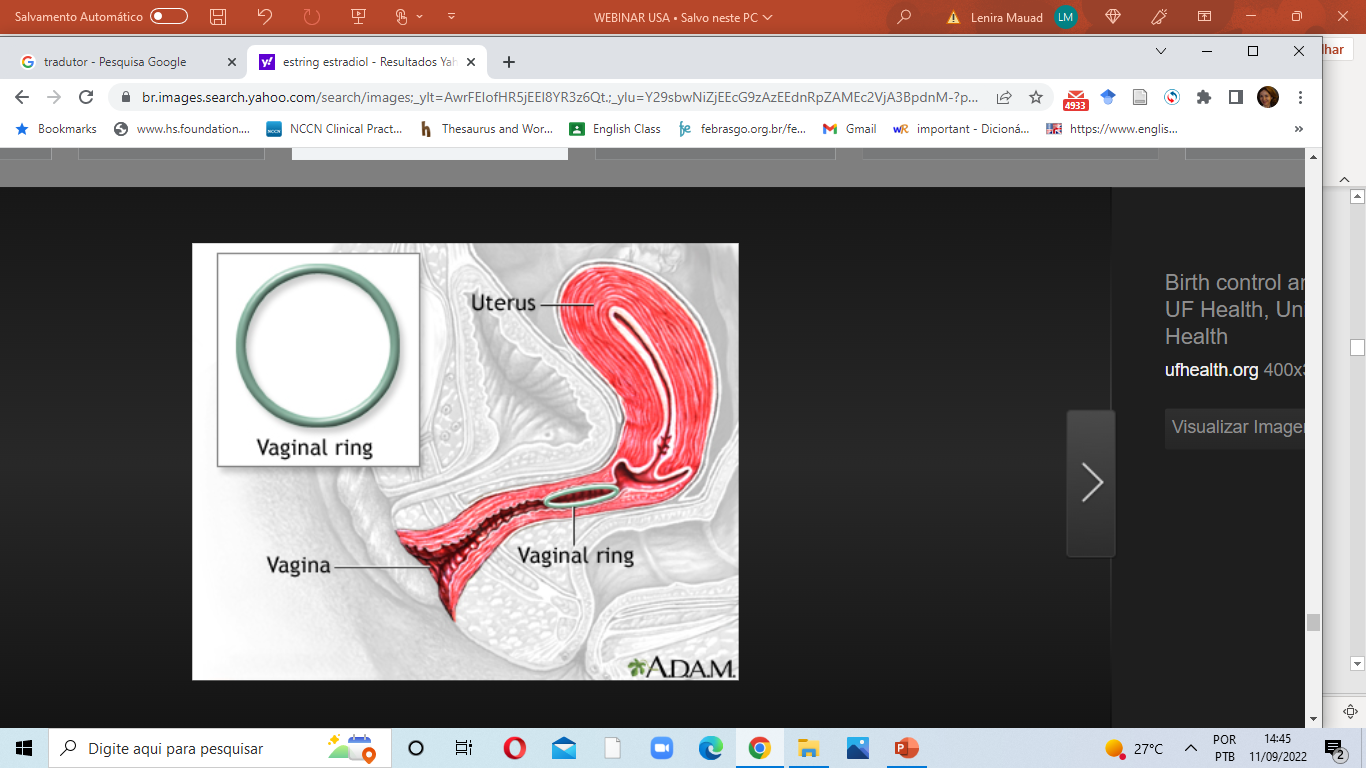 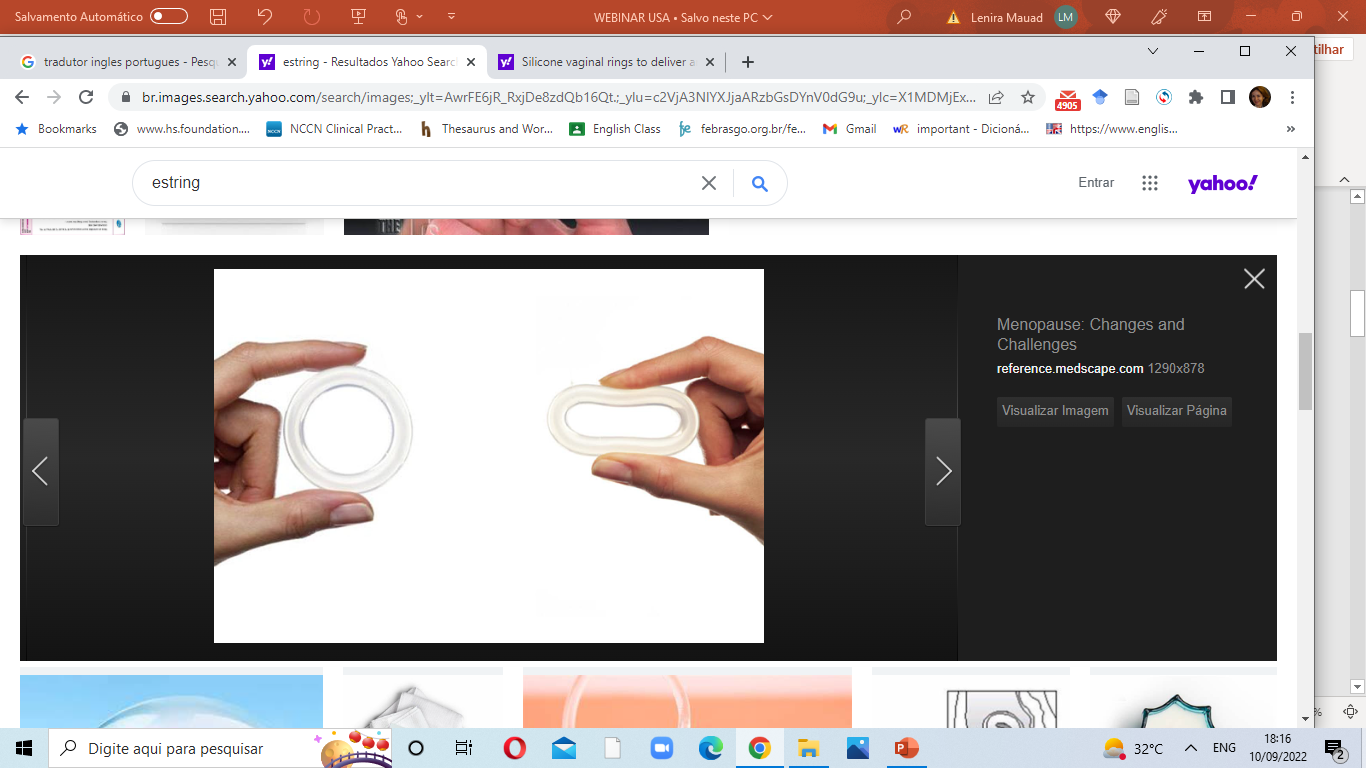 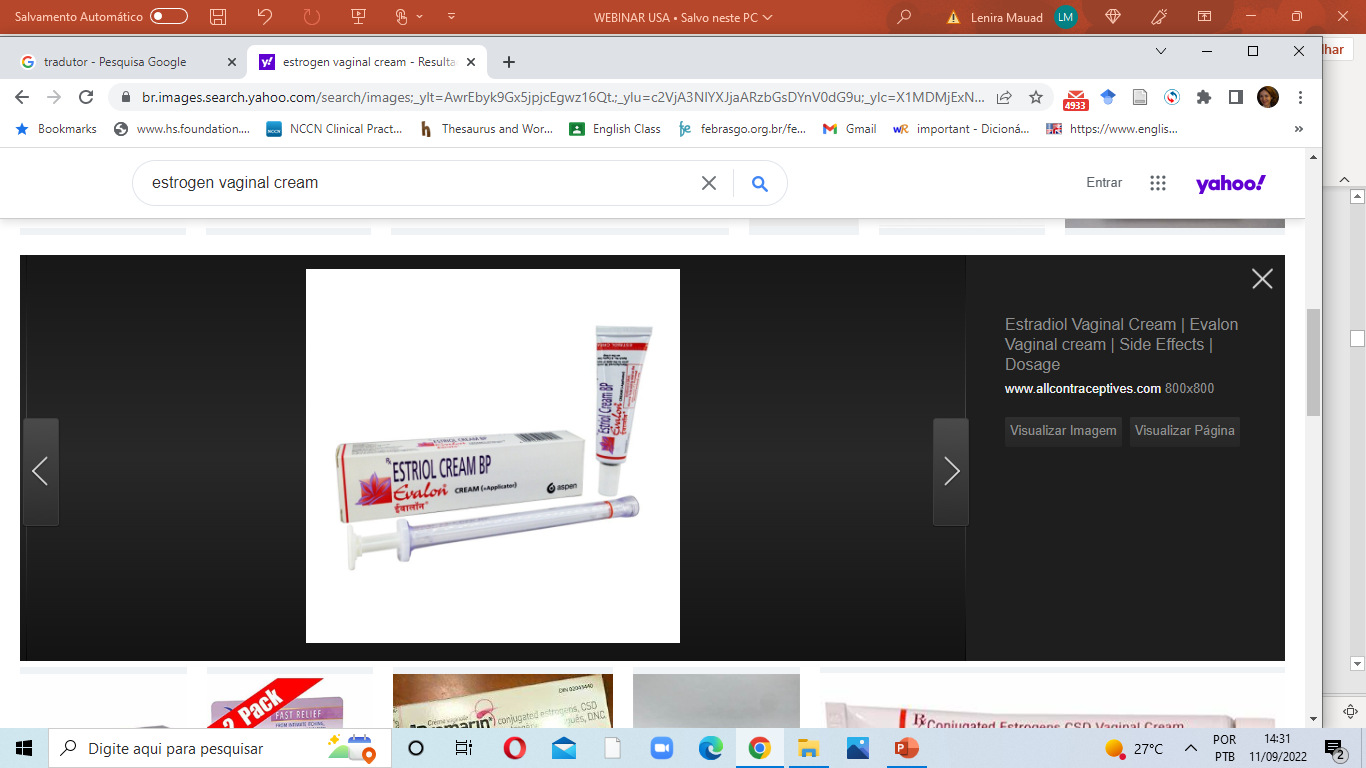 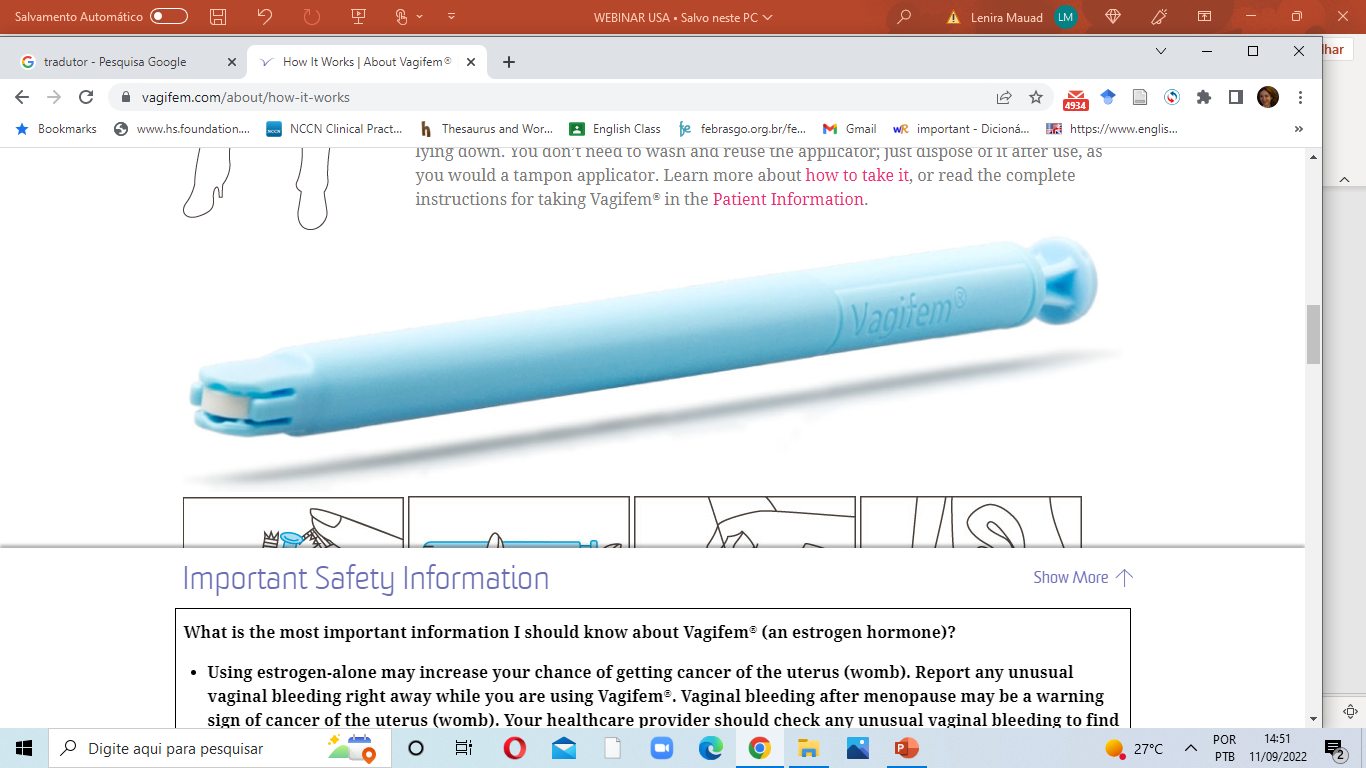 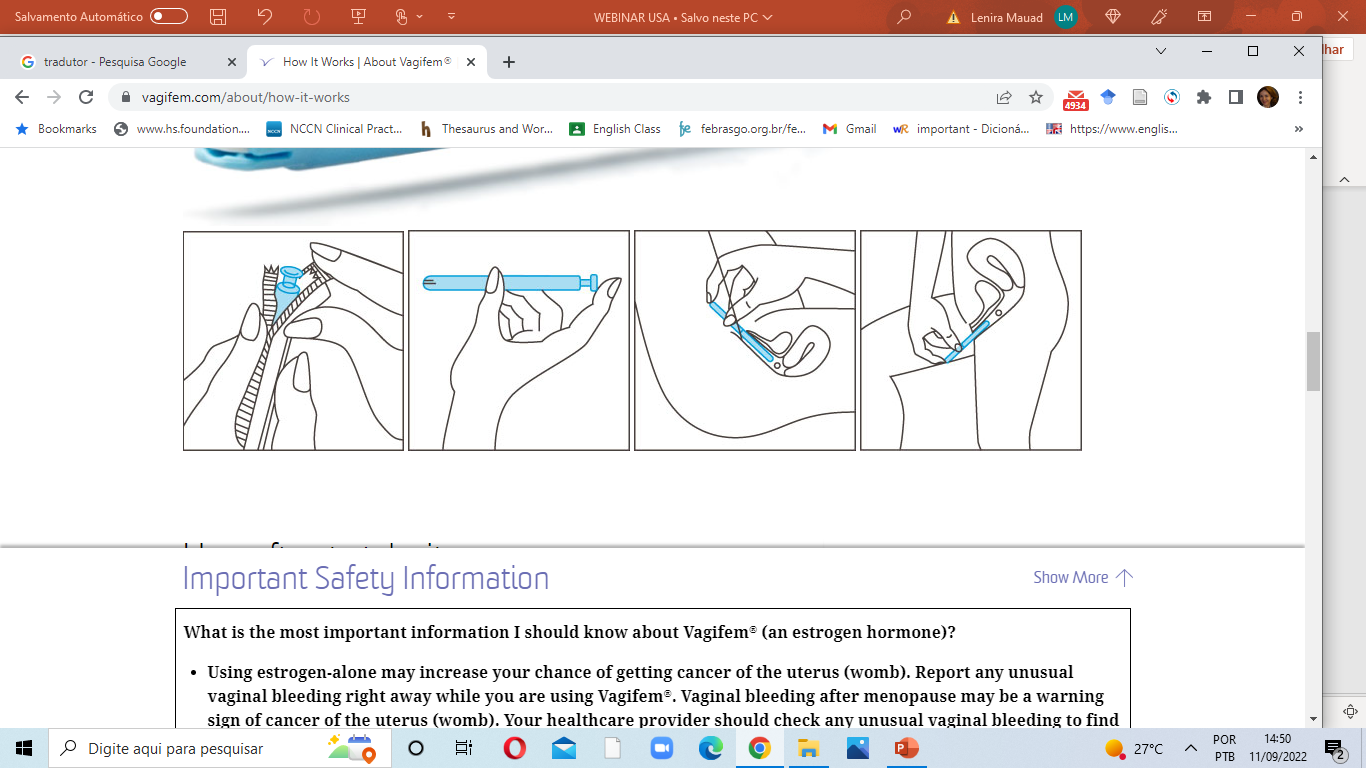 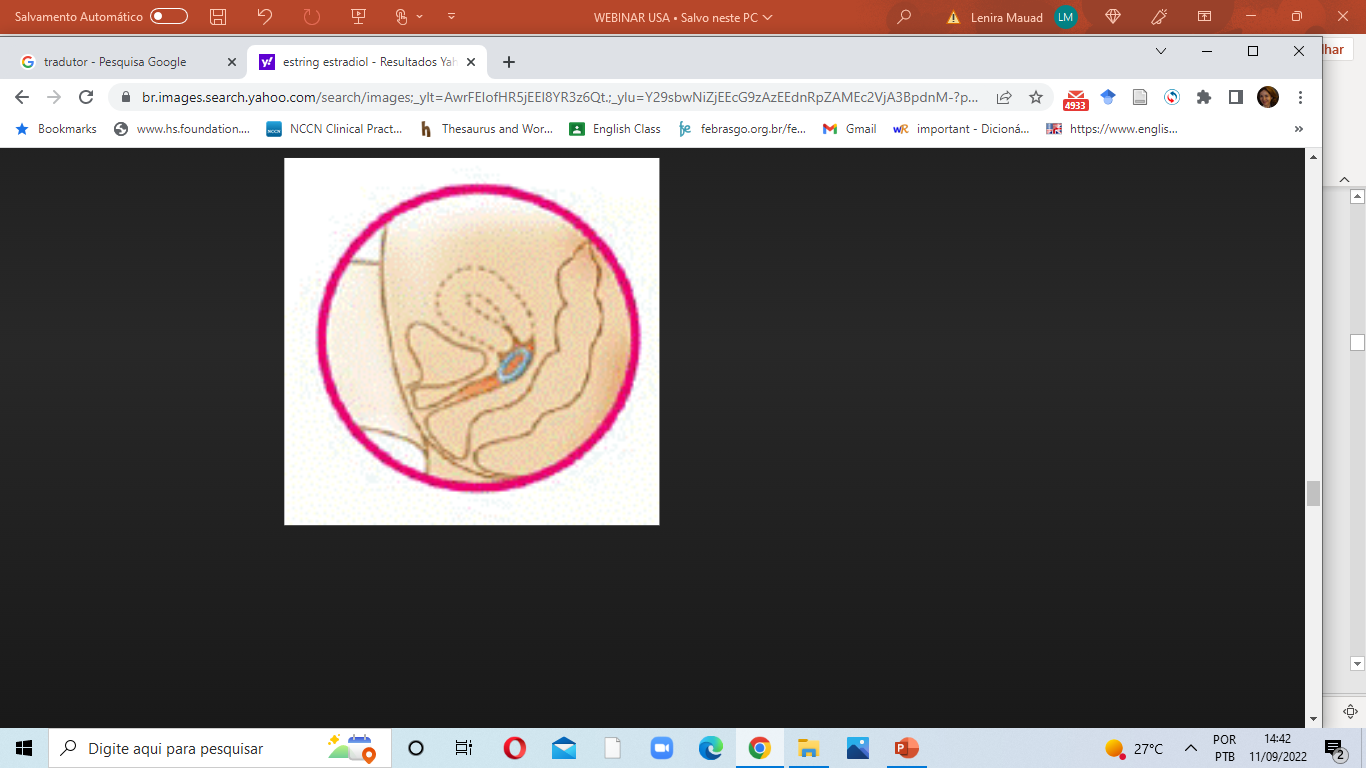 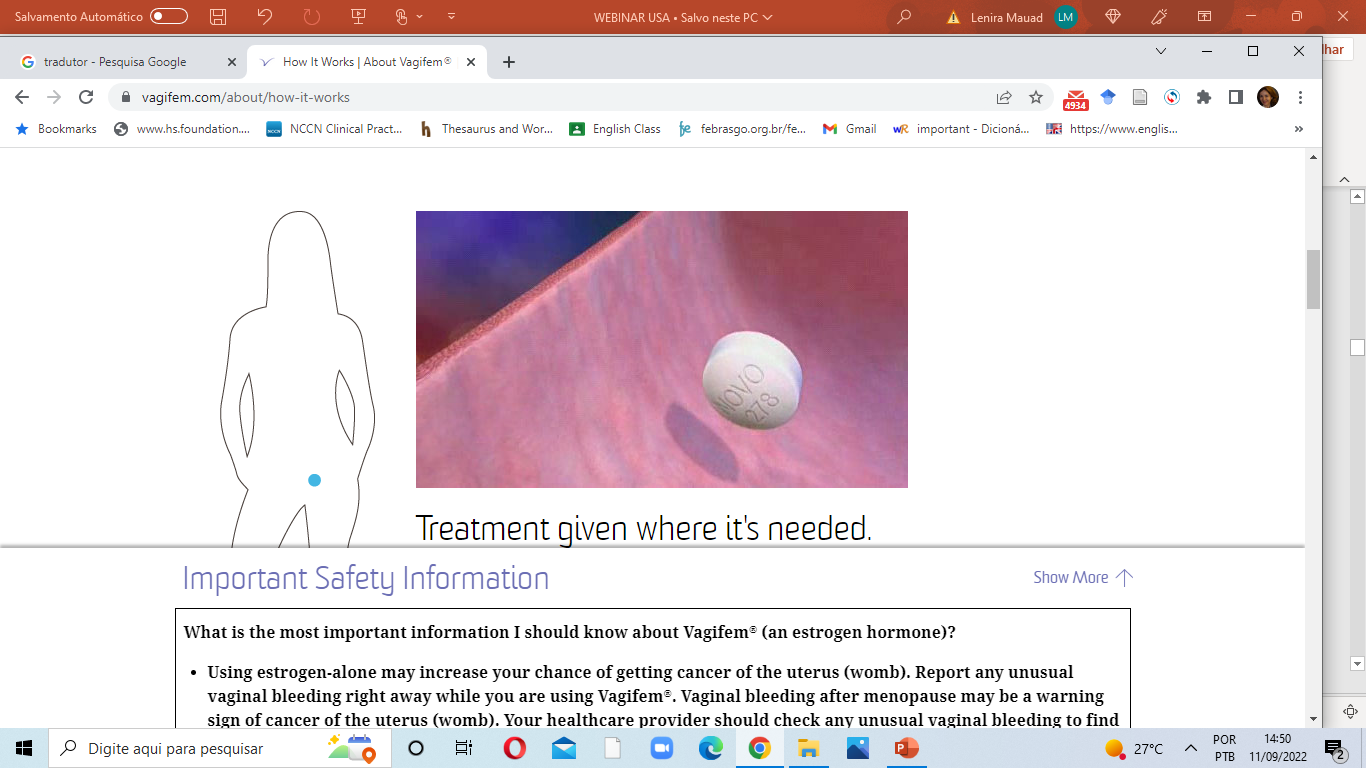 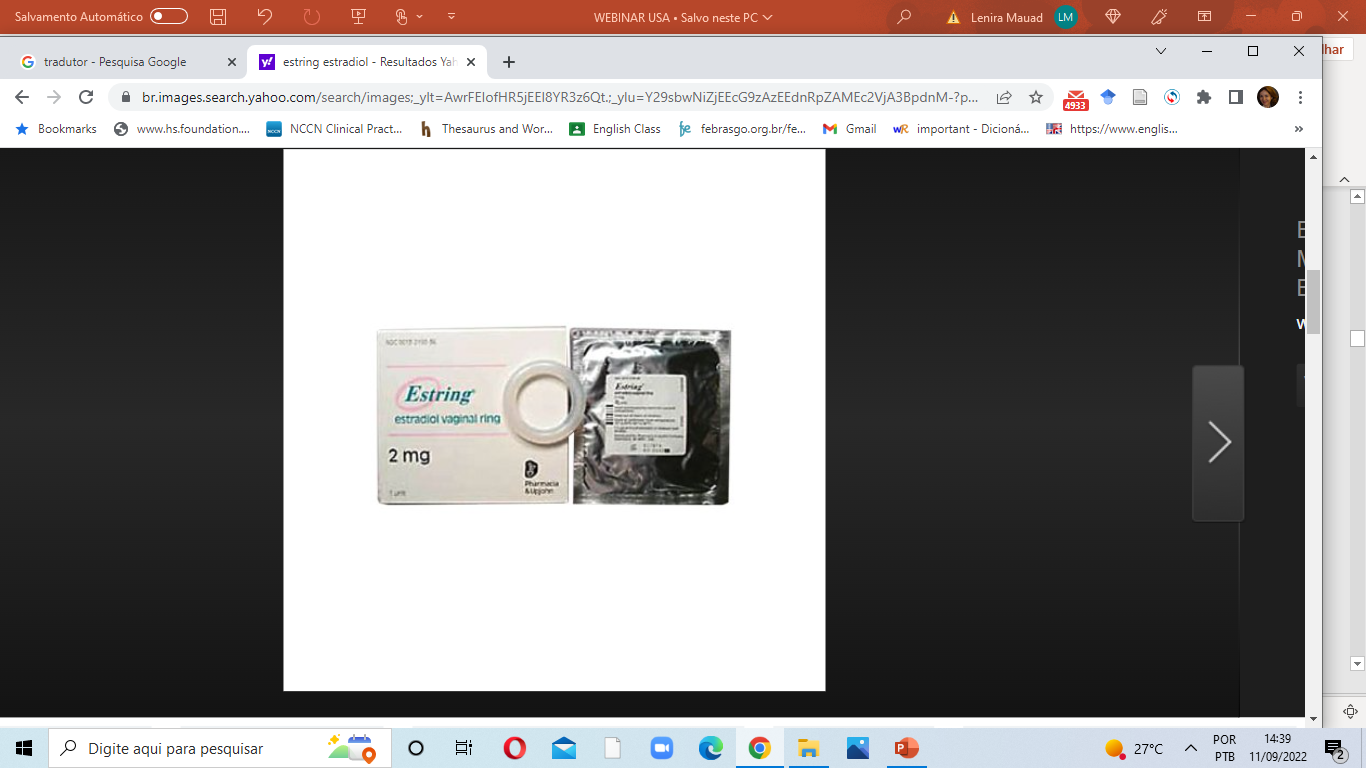 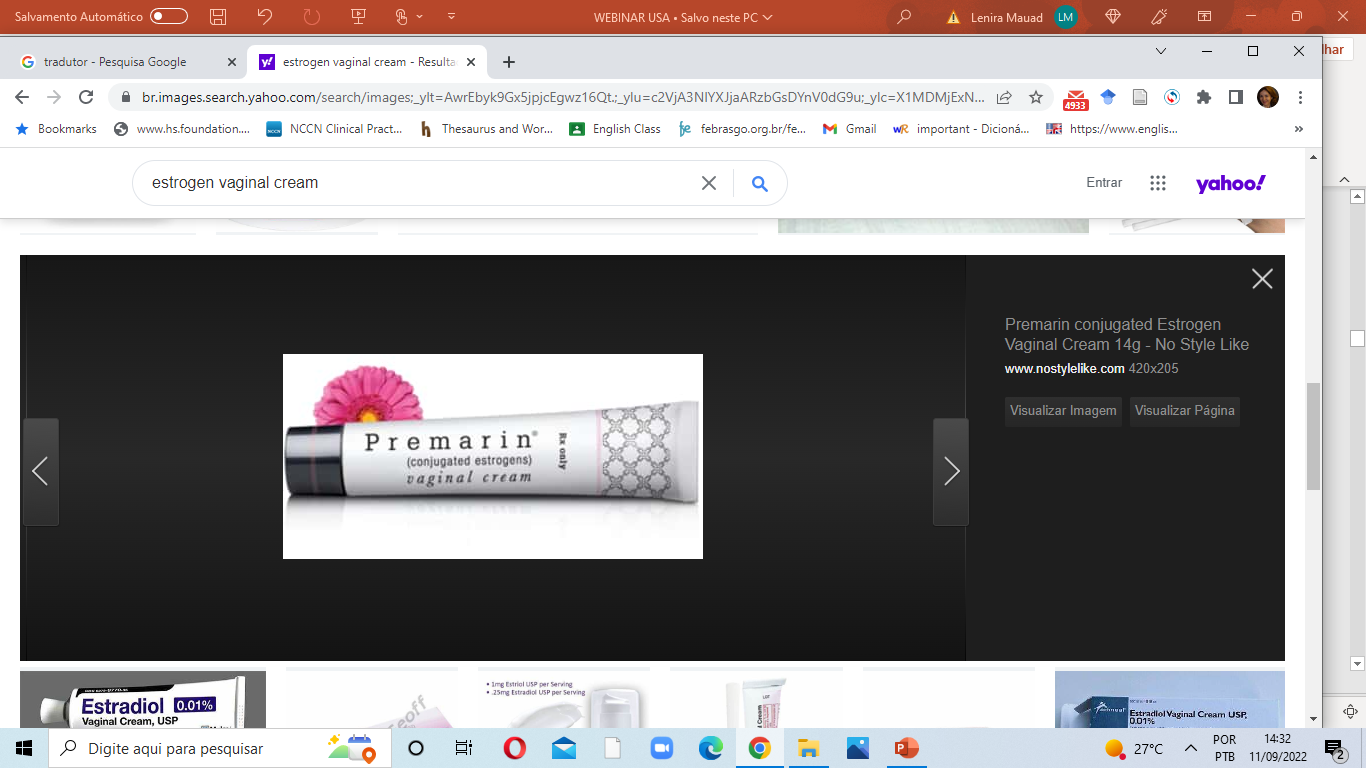 Clinical guidelines for gynecologic care after HSCT B Frey Tirri et al. Bone Marrow Transplantation (2015) 50, 3–9
How topical estrogen works?
Increases thickness of tissue in the vagina
Makes vaginal tissue more resilient
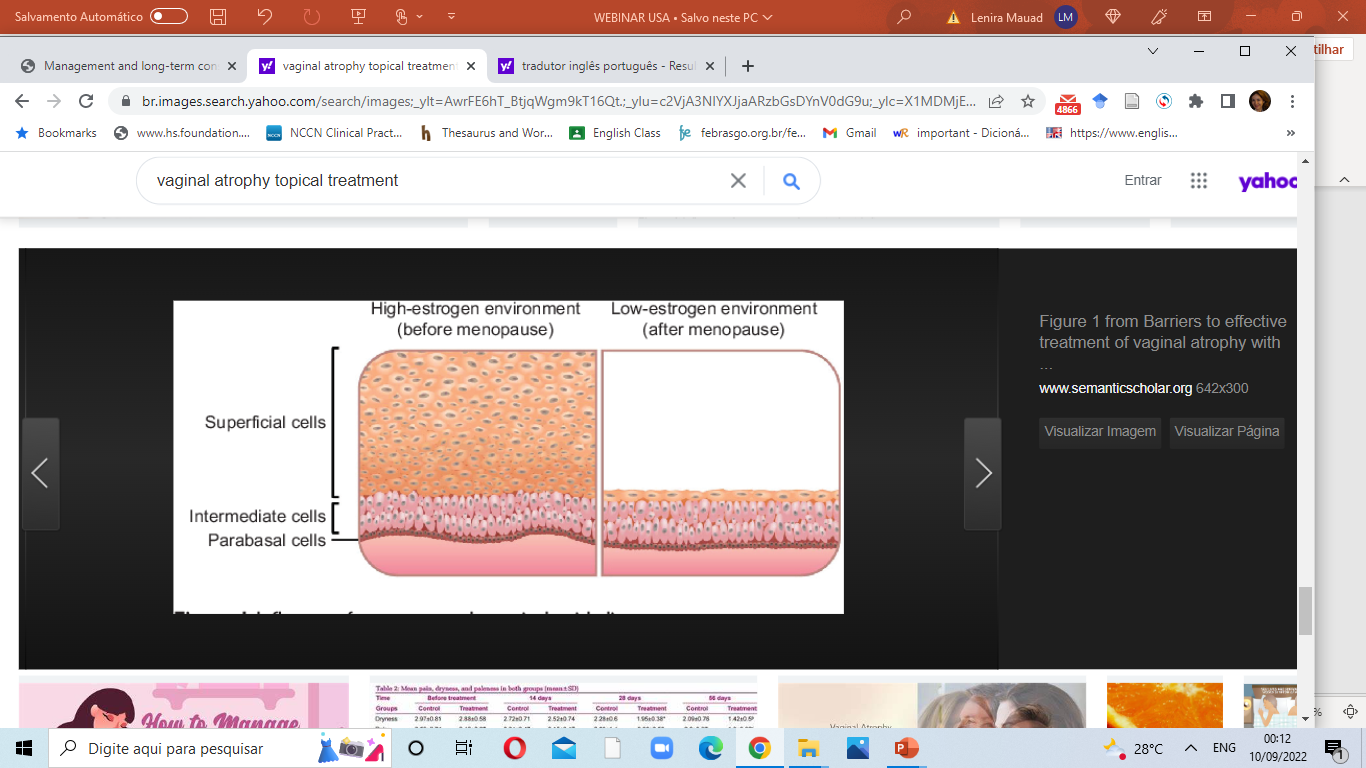 Clinical guidelines for gynecologic care after HSCT B Frey Tirri et al. Bone Marrow Transplantation (2015) 50, 3–9
Other options
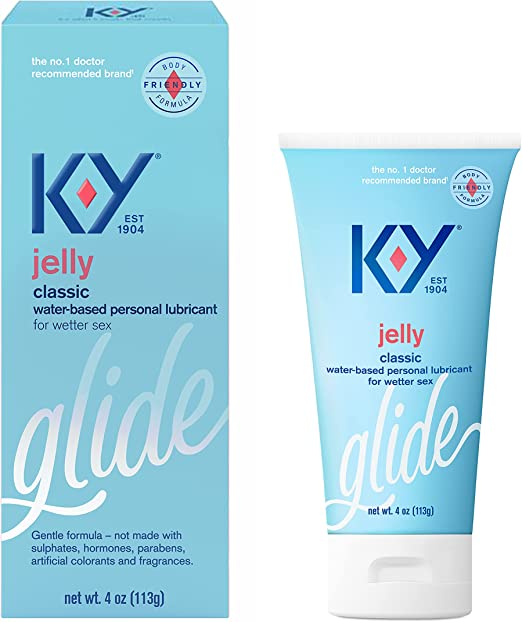 Similiar to hormone therapy
Also as a lubricant
Pharmacological treatment should be combined with gentle and frequent vaginal dilation with manual dilators or sexual intercourse in order to prevent vaginal narrowing and scarring.
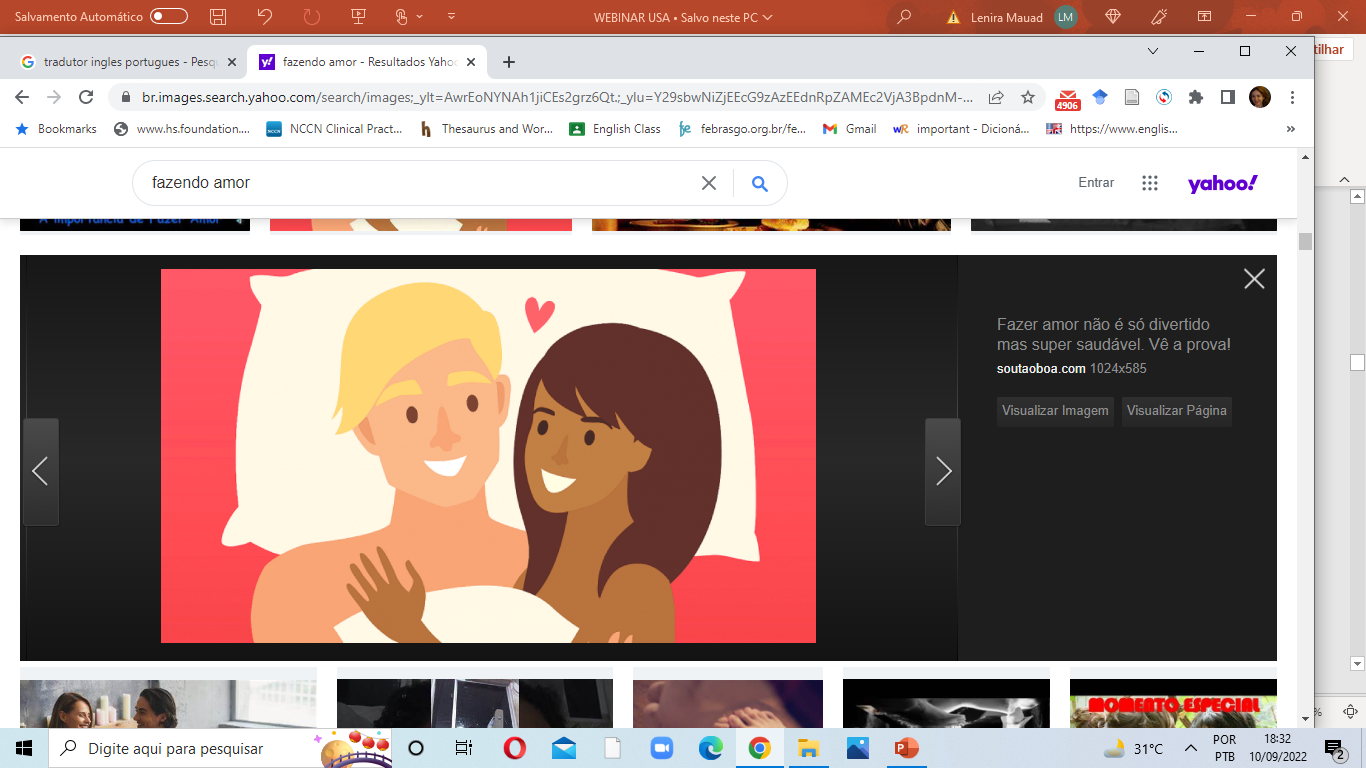 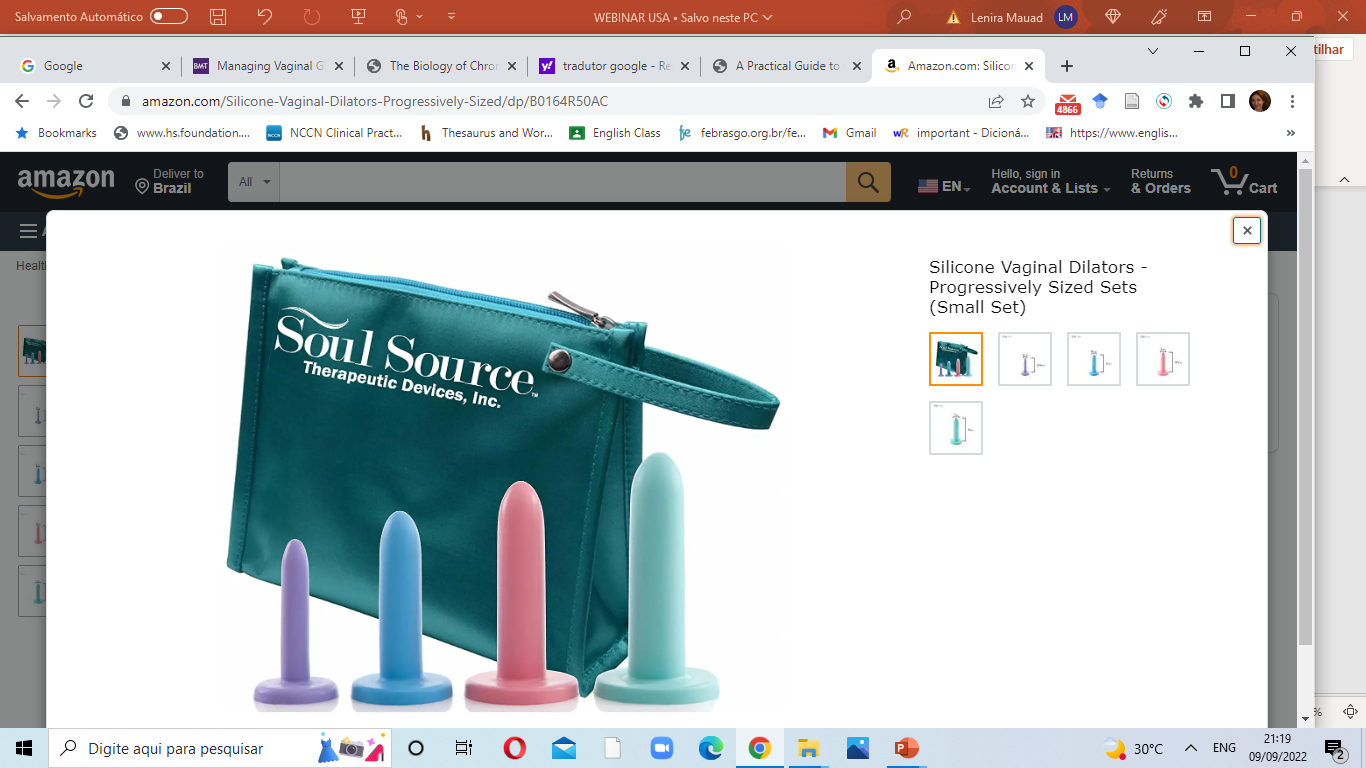 Clinical guidelines for gynecologic care after HSCT B Frey Tirri et al. Bone Marrow Transplantation (2015) 50, 3–9
It is best to avoid intercourse, dilation or medical action when inflammation is present.
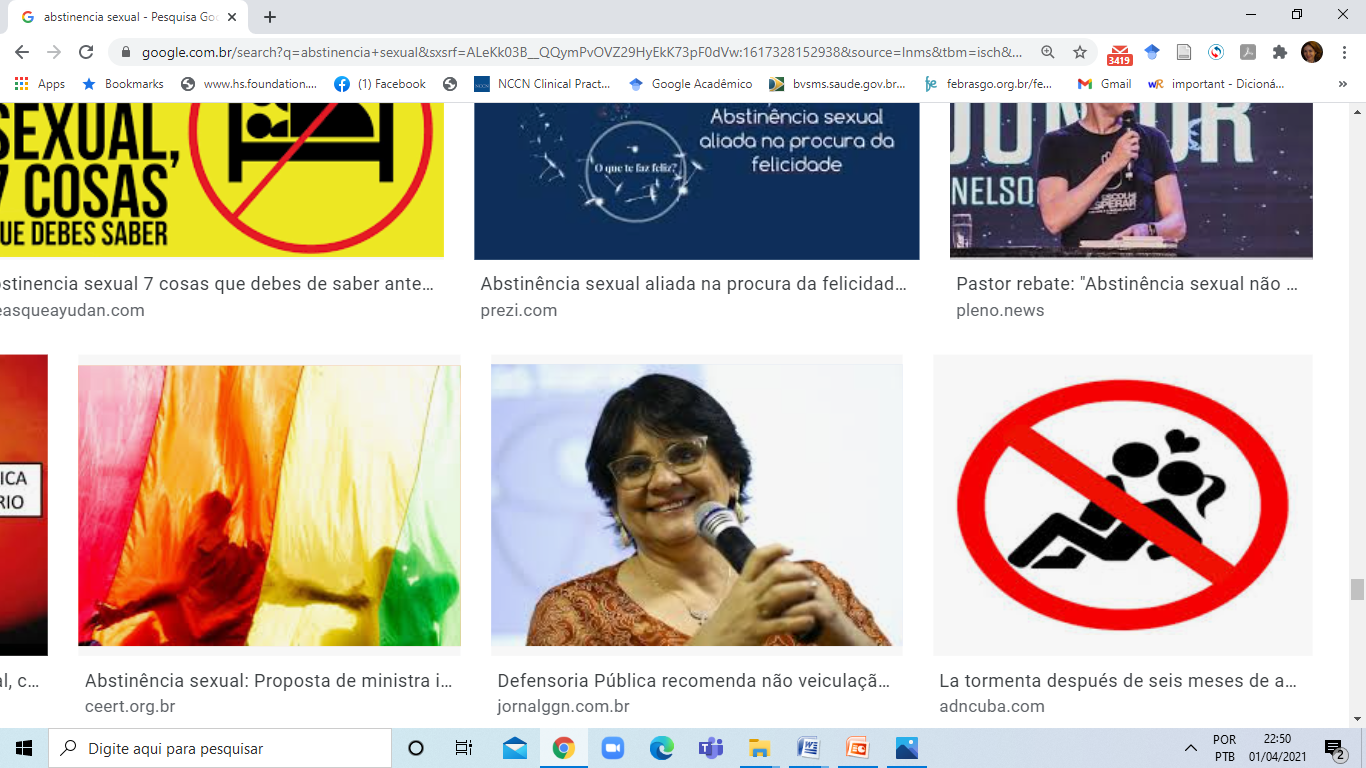 It may make inflammation in the vagina worse.
Clinical guidelines for gynecologic care after HSCT B Frey Tirri et al.Bone Marrow Transplantation (2015) 50, 3–9
Preventing scarring in the vagina is important.
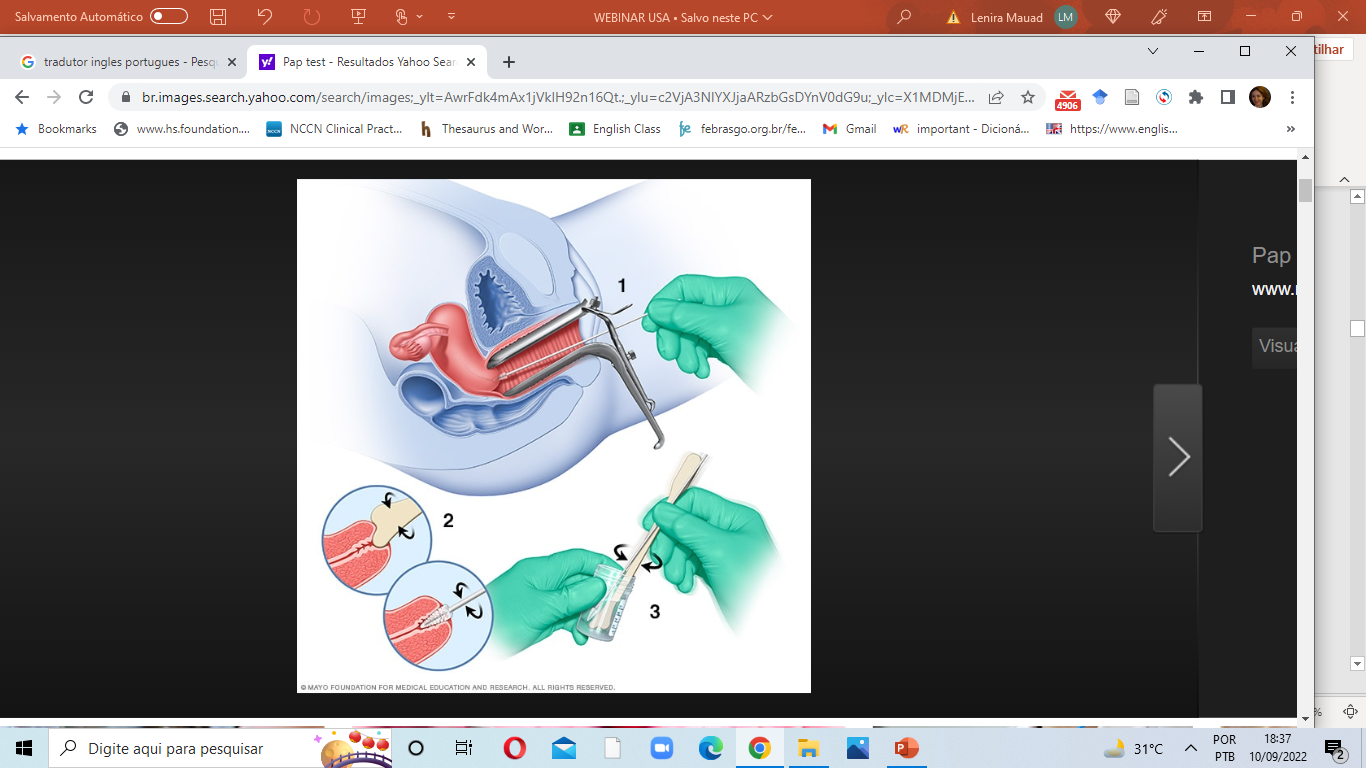 Vaginal scarring can interfere with routine procedures, like PAP smears, that are needed periodically to screen for cancer.
Clinical guidelines for gynecologic care after HSCT B Frey Tirri et al. Bone Marrow Transplantation (2015) 50, 3–9
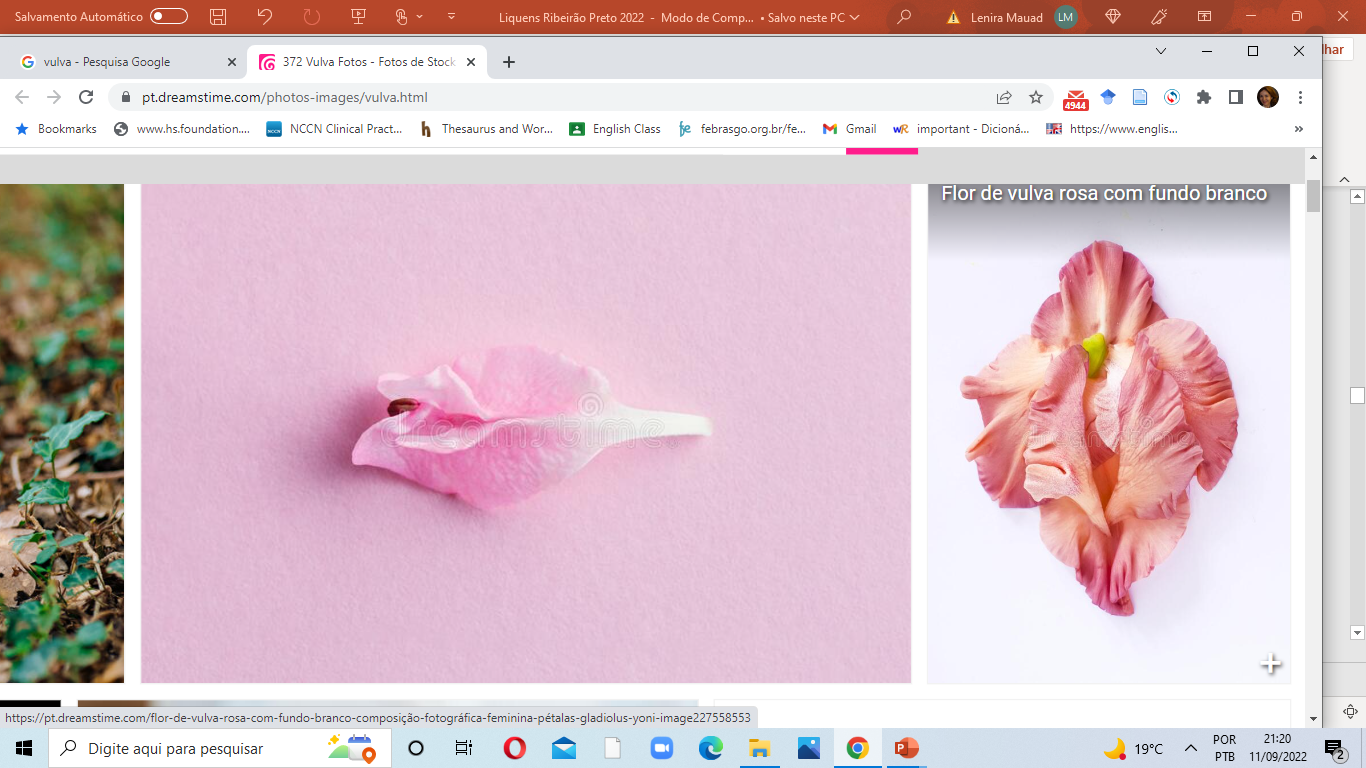 Topical pharmacological agents that can be used in vagina or vulva
Corticosteroids – Hydrocortisone – vaginal suppository
Immunosuppressive therapy such as cyclosporine in oil base on vulva
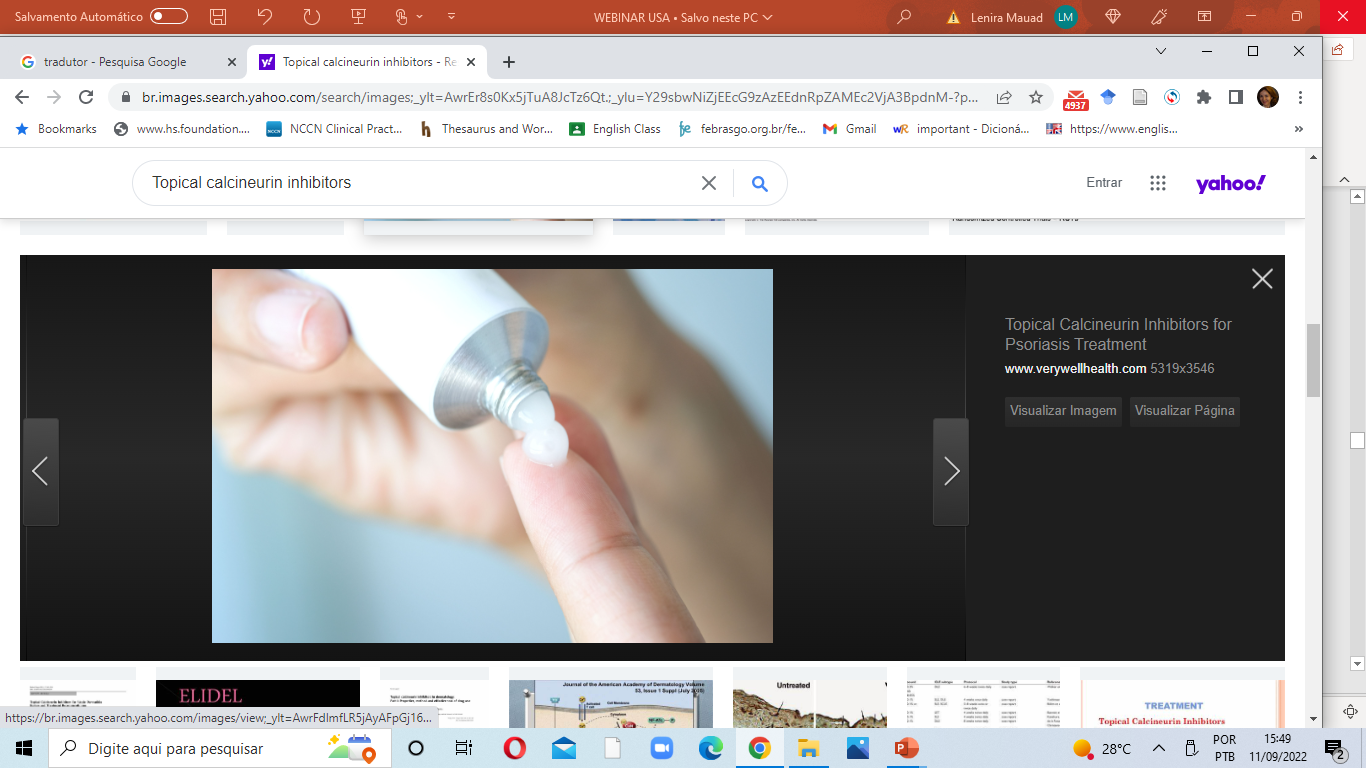 Topical calcineurin inhibitors in vagina and/or on vulva (should be avoided if the mucous membrane in the vagina is inflamed or not intact)
Surgical management in vagina and/or vulva may be considered for severe cases not responding to treatment.
Brennan A, Hickeya M. Maturitas.105( 2017) 30-32
How to avoid Genital GVHD long-term consequences?
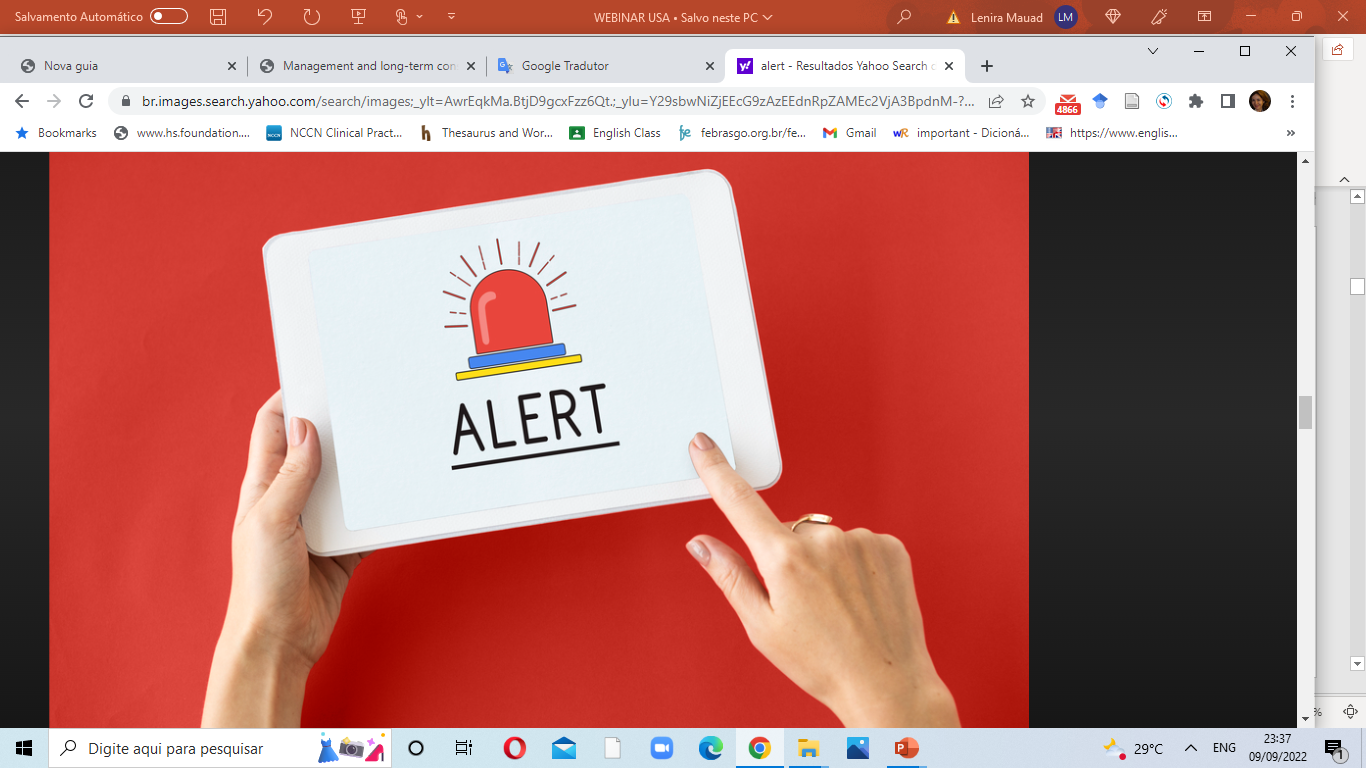 Baseline gynecological review with a specialist experienced in post-transplant gynecological care
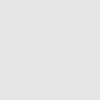 Women should seek help as soon as they experience any symptoms of vaginal GHVD or when GVHD in other organs appears or worsens.
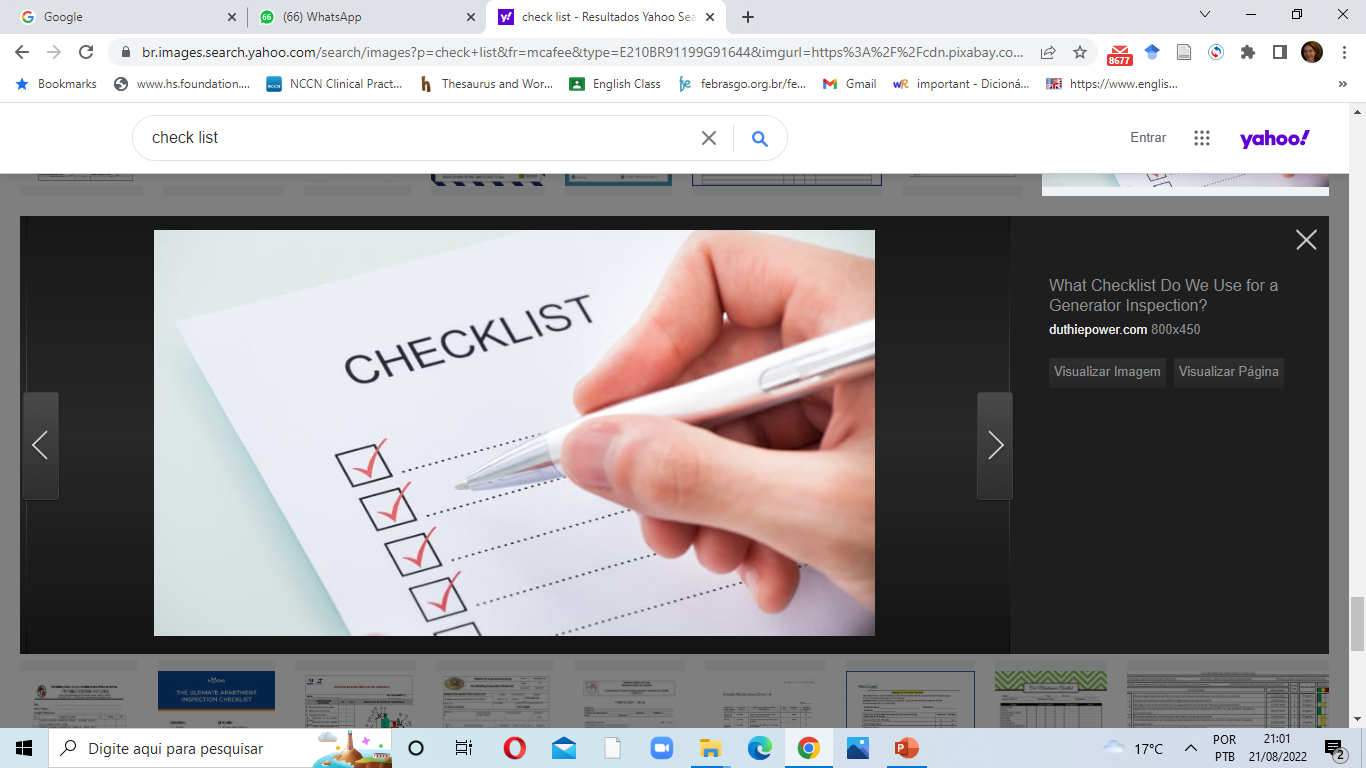 Include gynecological complaints in the routine evaluation 
(with doctors and nurses)
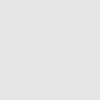 The prevalence of genital GVHD post-transplant is unclear, which may reflect both patients’ reluctance to discuss genital symptoms and practitioners’ failure to inquire.
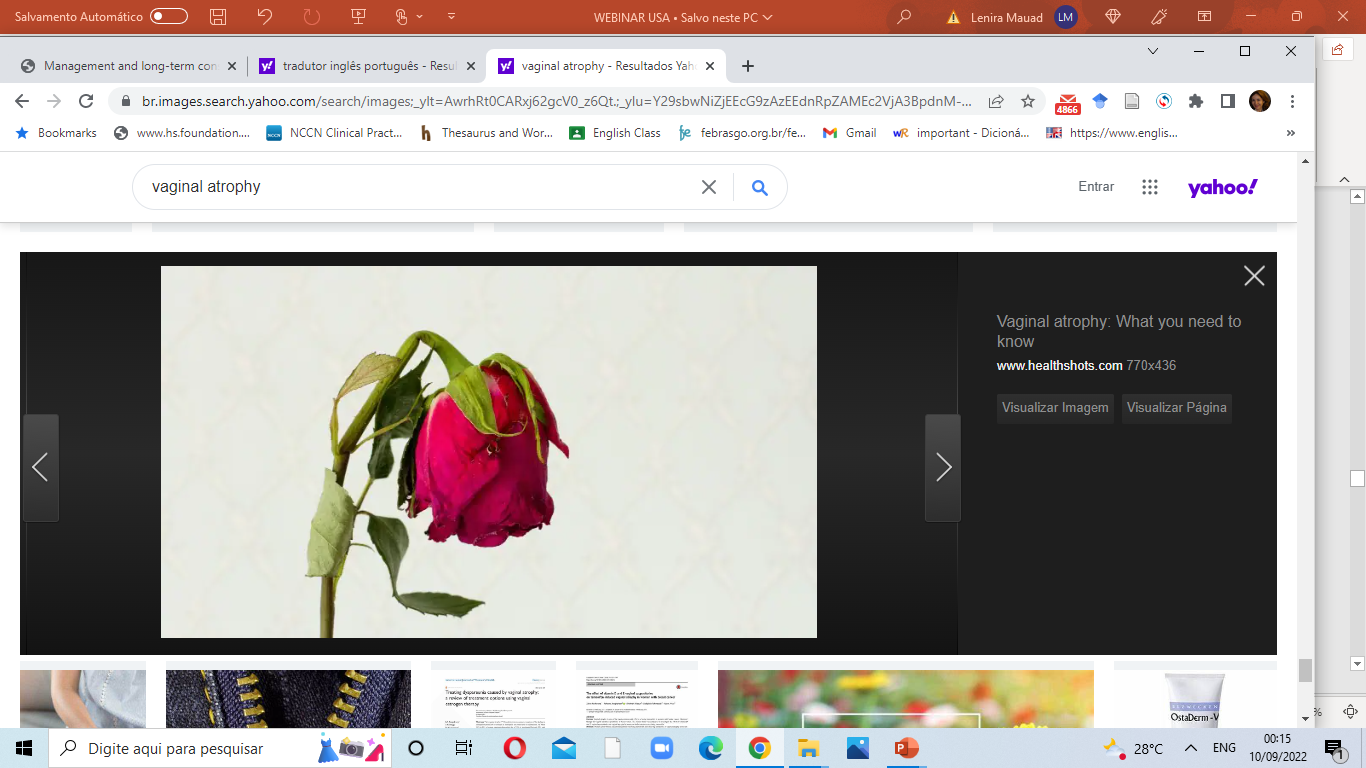 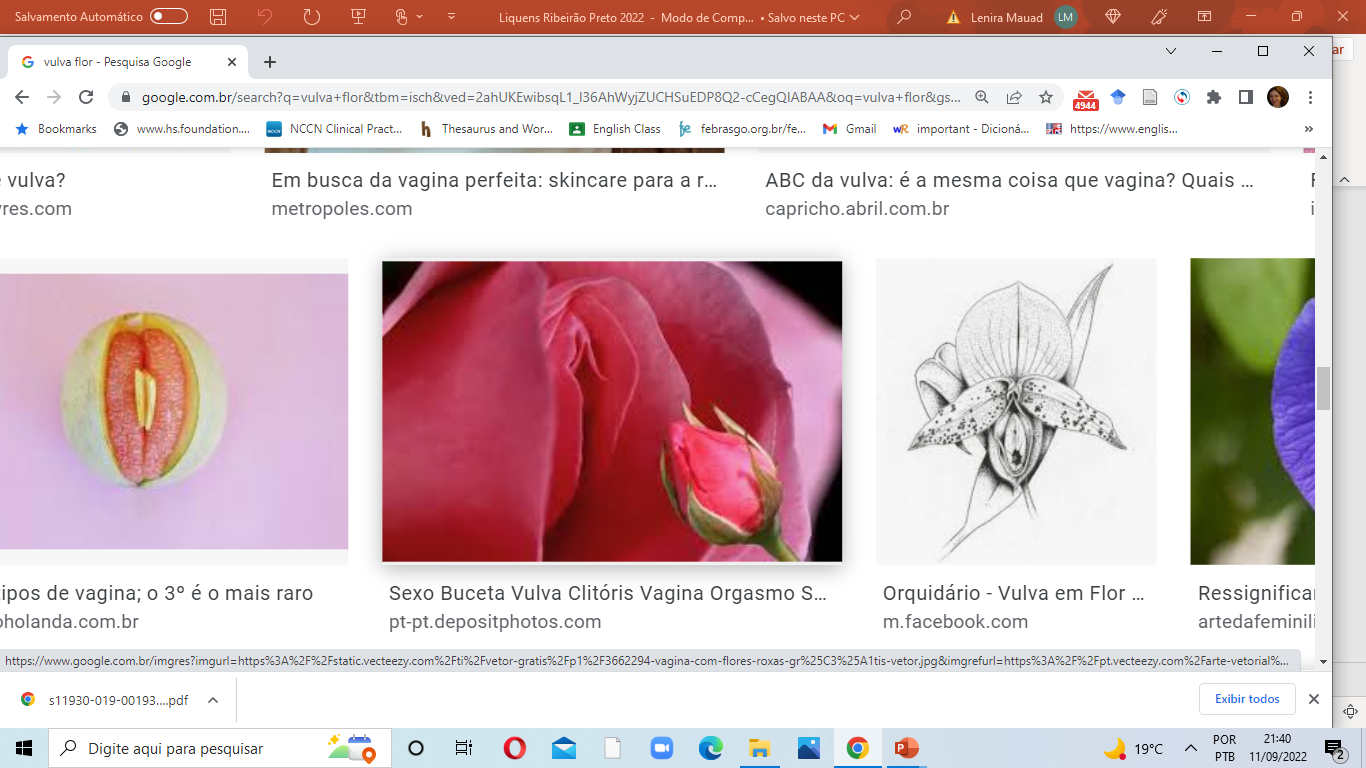 A. Lev-Sagie et al. Bone Marrow Transplantation
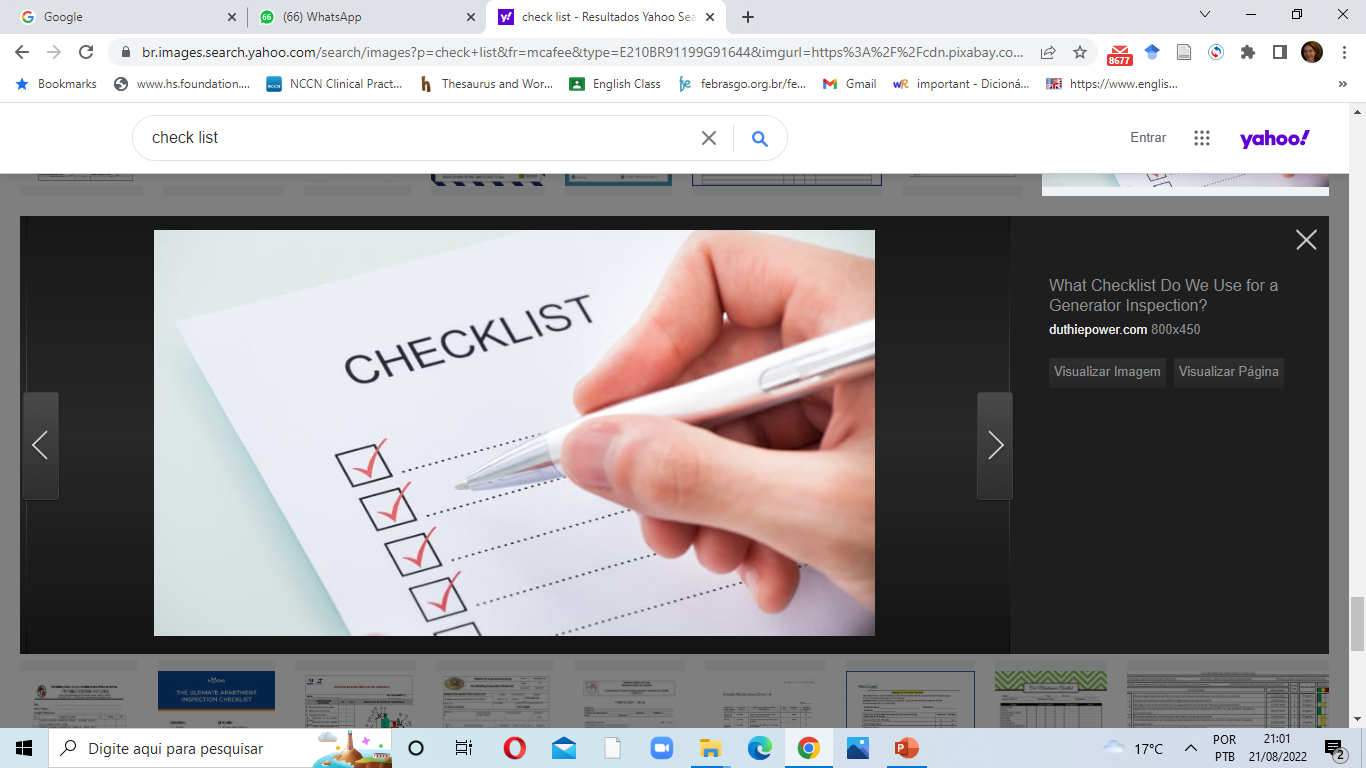 Even without symptoms, gynecological evaluation is crucial every 6 months.
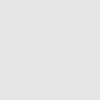 If GVHD was not identified during the first 3 years after transplant, follow-up needs to be once yearly.
For all women undergoing transplantation
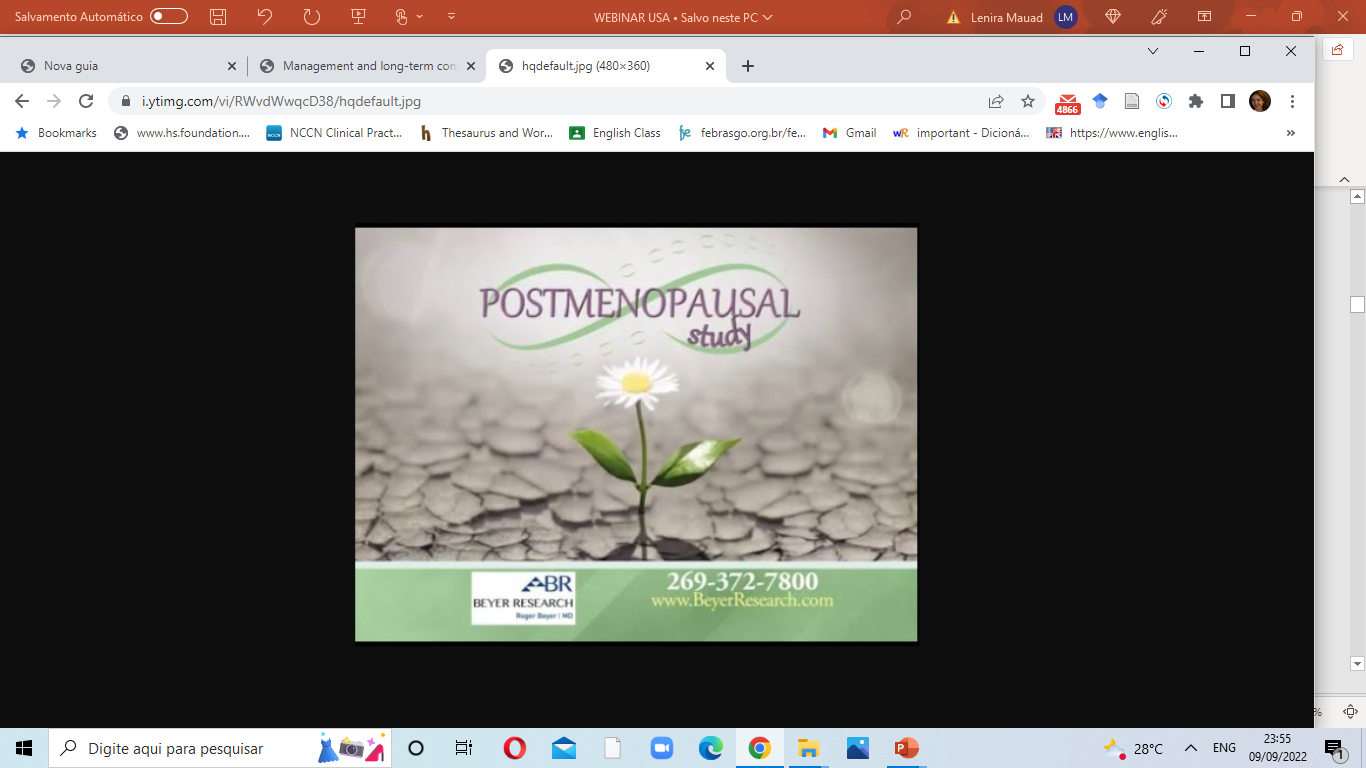 Attention should be given to the need for vaginal hormonal therapy.
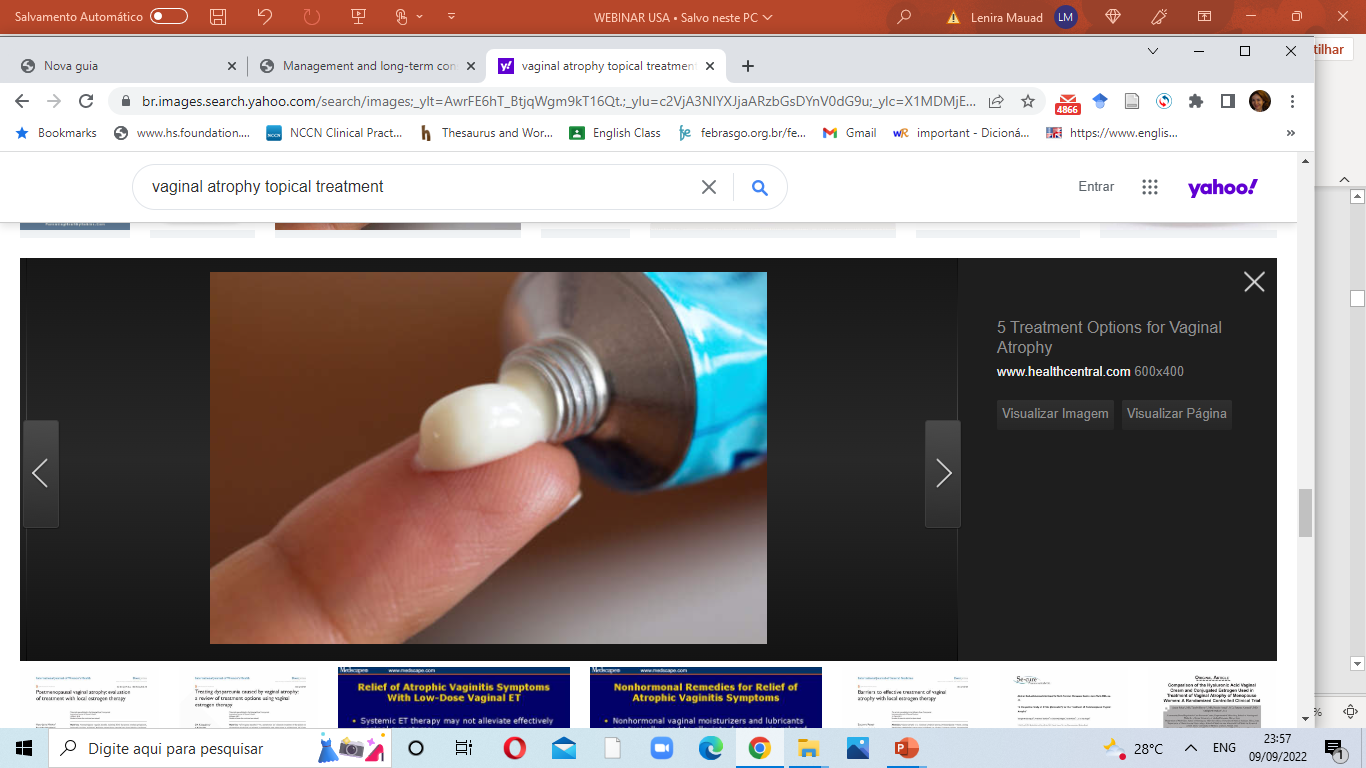 Vaginal dryness due to lack of hormones gives GVHD-like symptoms and makes diagnosis difficult
Brennan A, Hickeya M. Maturitas.105( 2017) 30-32
Now that you know what genital GVHD looks like:
Examine yourself: 
Digital self-examinations several times a week looking for pain, burning, bruising, deformities, and vaginal narrowing
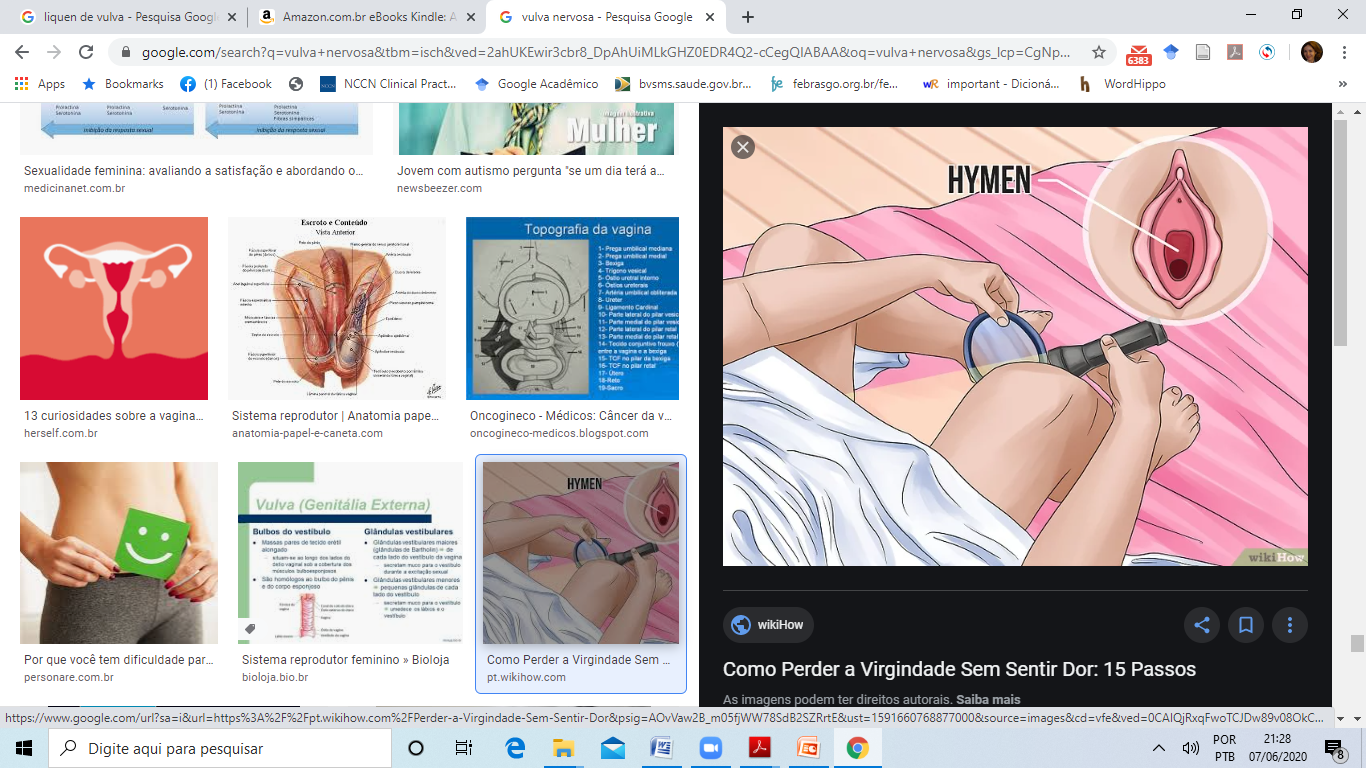 …especially if you don't have sex -  you may not notice the changes otherwise
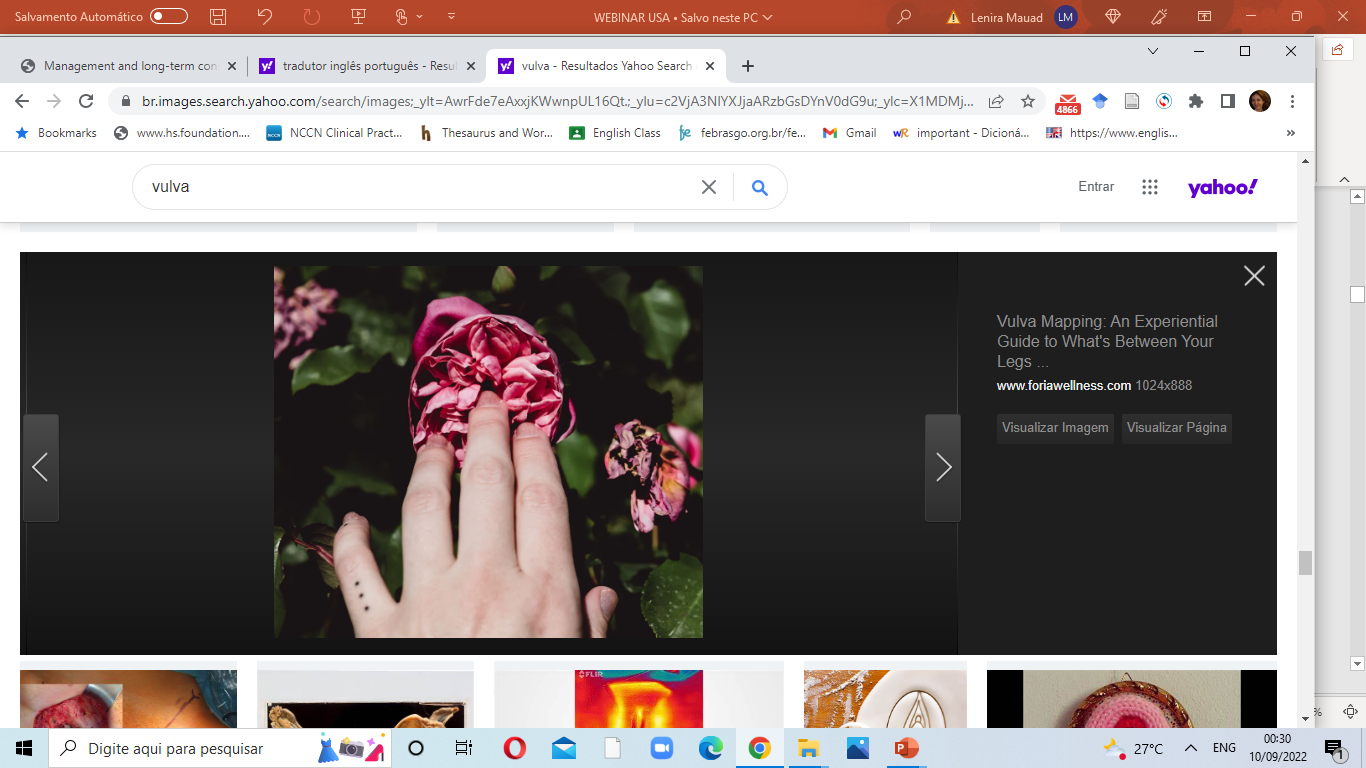 Use of dilators or estrogen-releasing rings can help prevent recurrence of vaginal GVHD
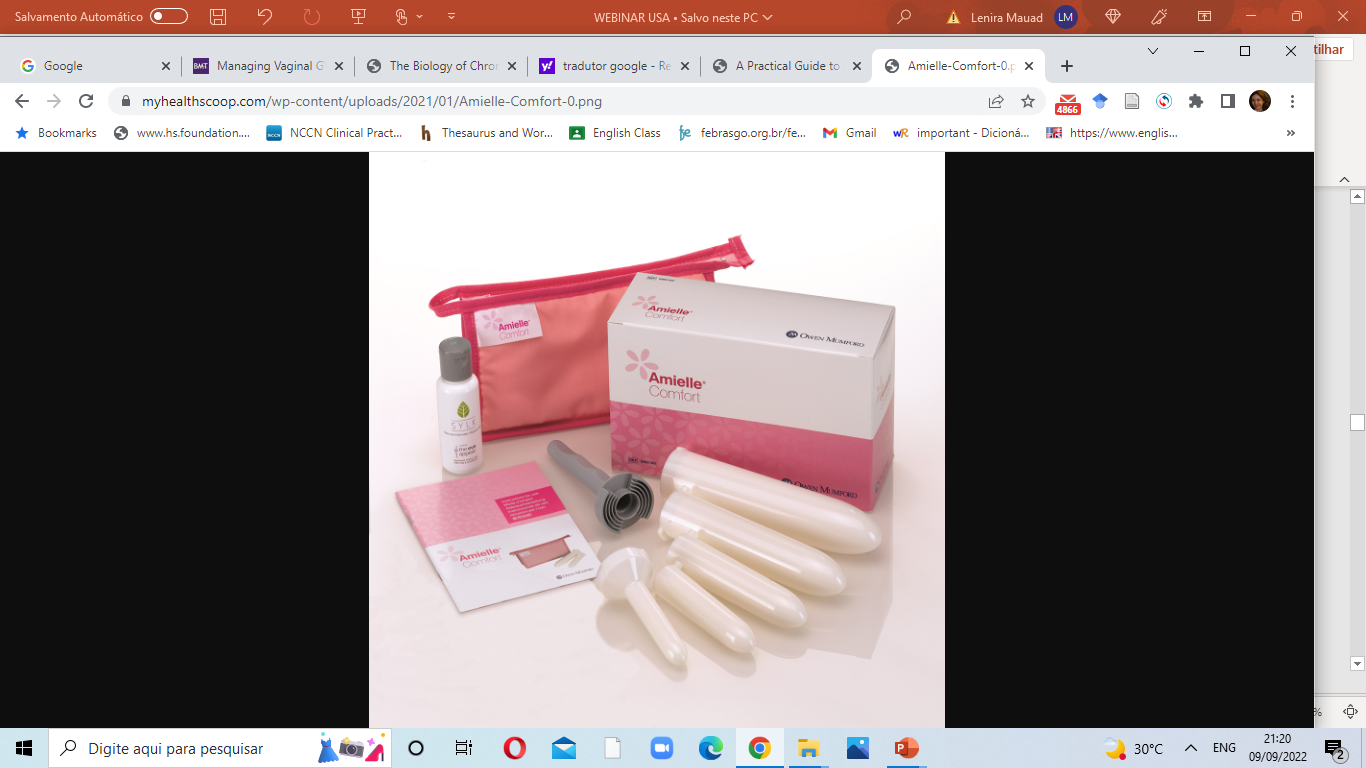 You can order dilators or estrogen-releasing rings on the internet and receive them in the privacy of your own home.
Before using, consult your gynecologist or a physical therapist for instructions on proper use.
Clinical guidelines for gynecologic care after HSCT B Frey Tirri et al. Bone Marrow Transplantation (2015) 50, 3–9
If you are reluctant to do a self-examinations or dilation...
Remind yourself that you have a new lease on life, and you need to get to know your body better.
Self-exams are an important way to keep yourself safe and improve your health.
Maintaning sexual function and enjoyment is important  post-transplant.
Maintaining the intimacy and sexual function can help you detect early signs of vaginal GVHD and prevent vaginal adhesions
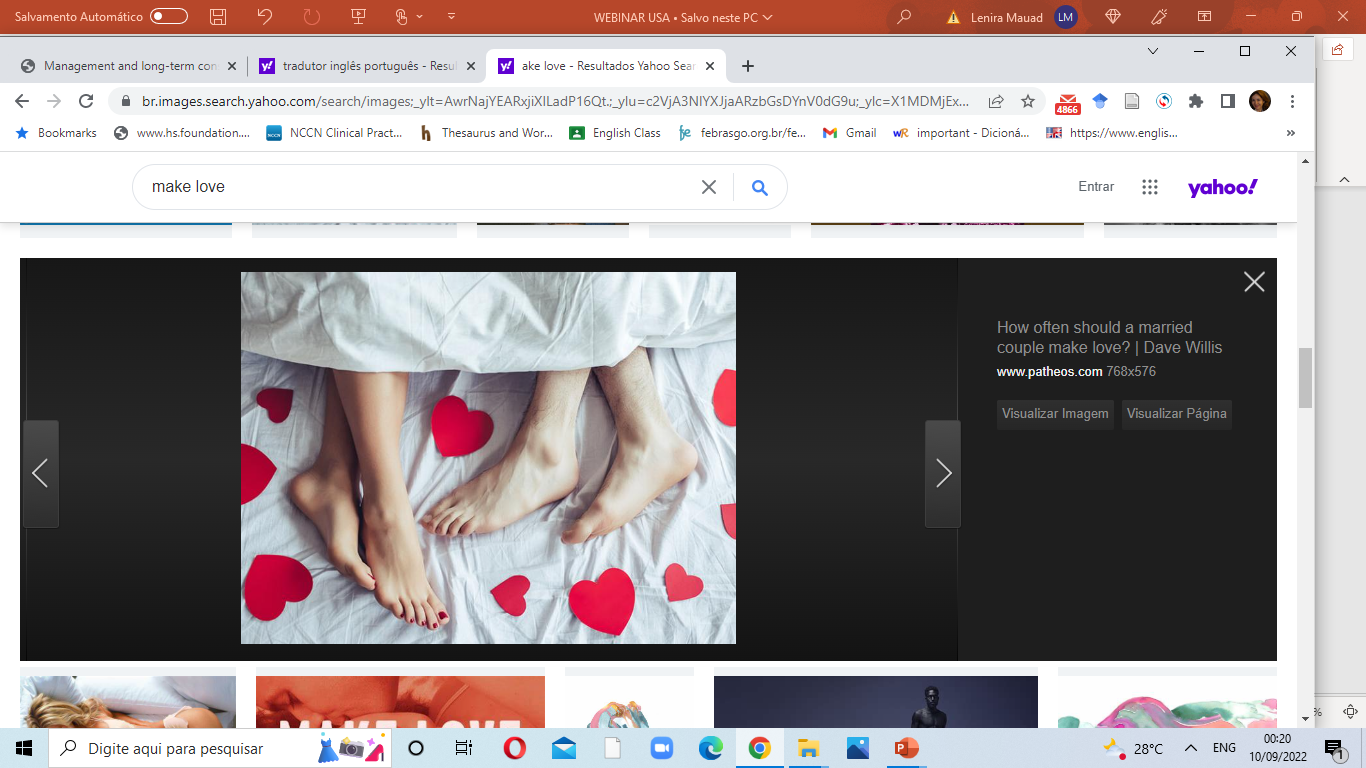 Painful intercourse
Bleeding
Narrowing
Penetration difficulty
Dryness
Sexuality
self image, decreased libido, lack of hormones and energy
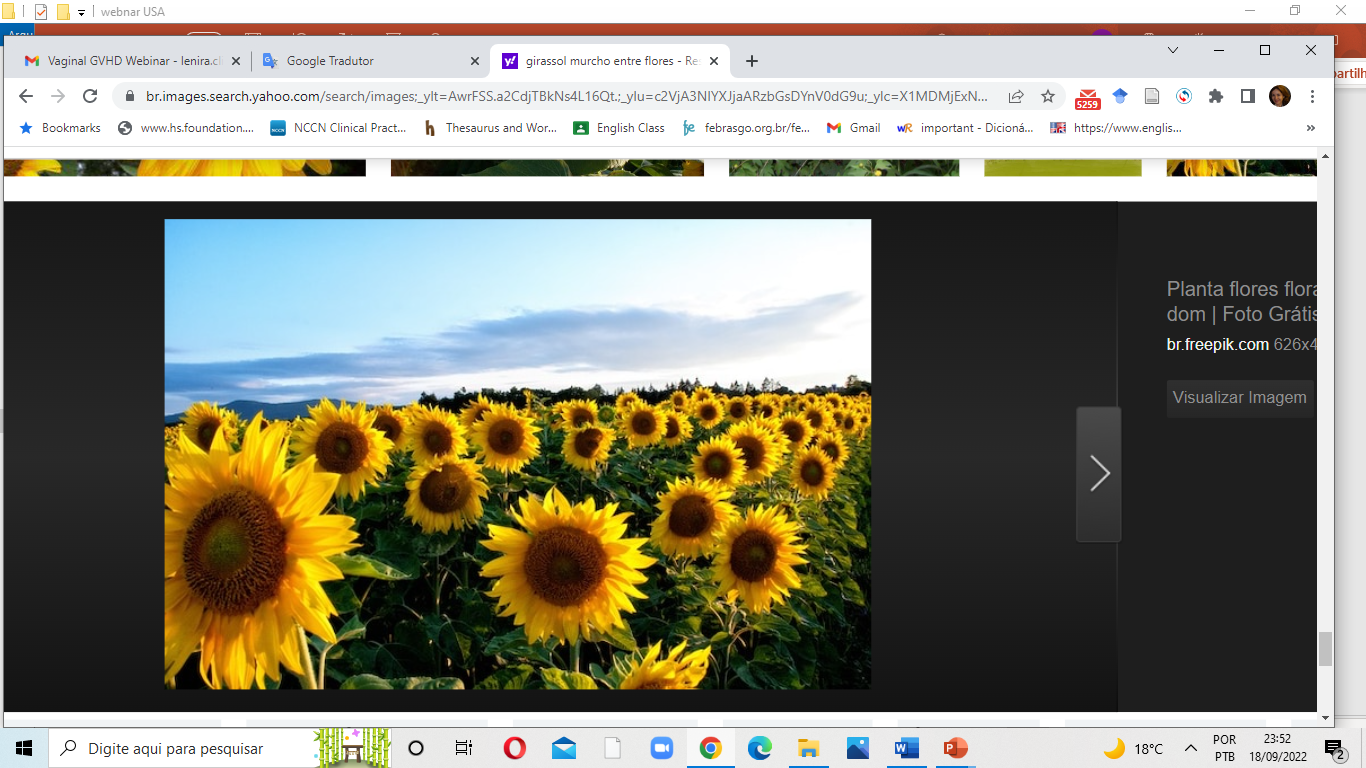 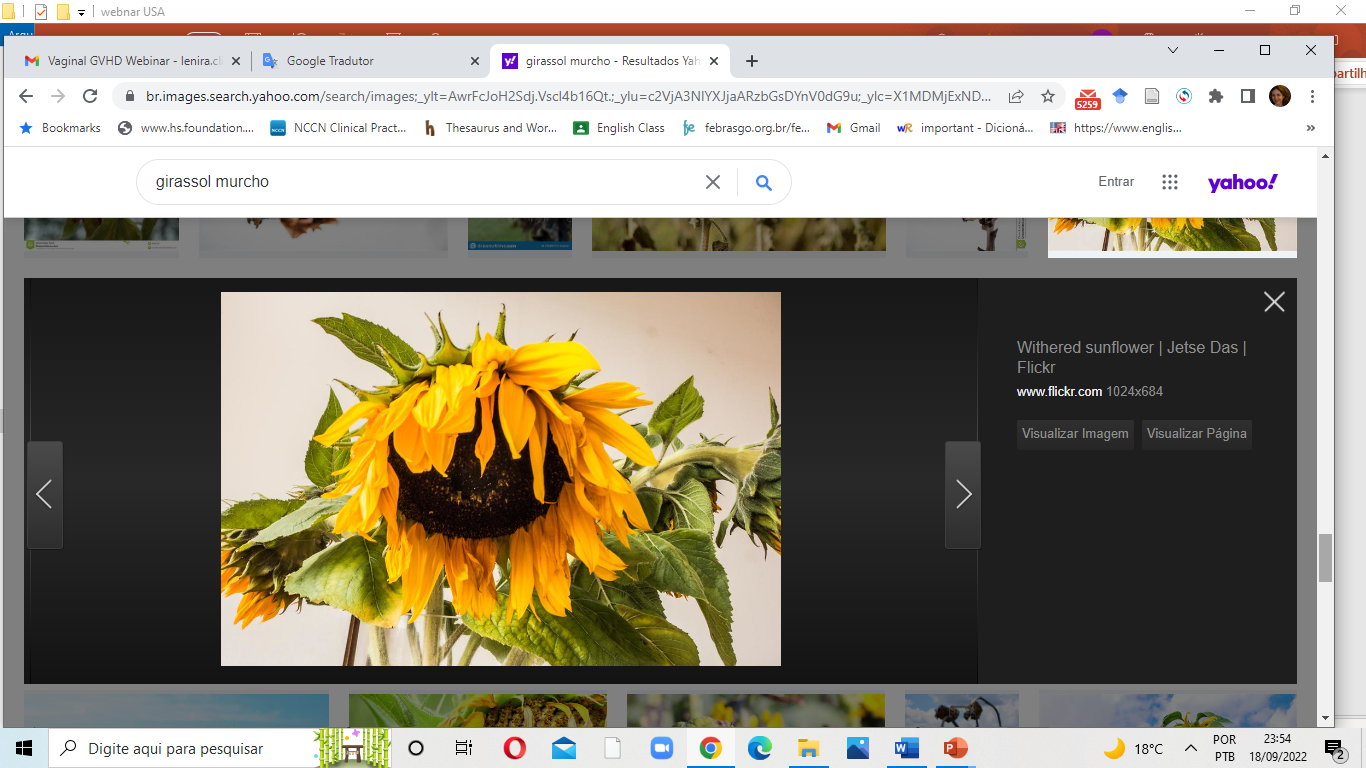 Especially if you compare yourself to others or yourself before the transplant
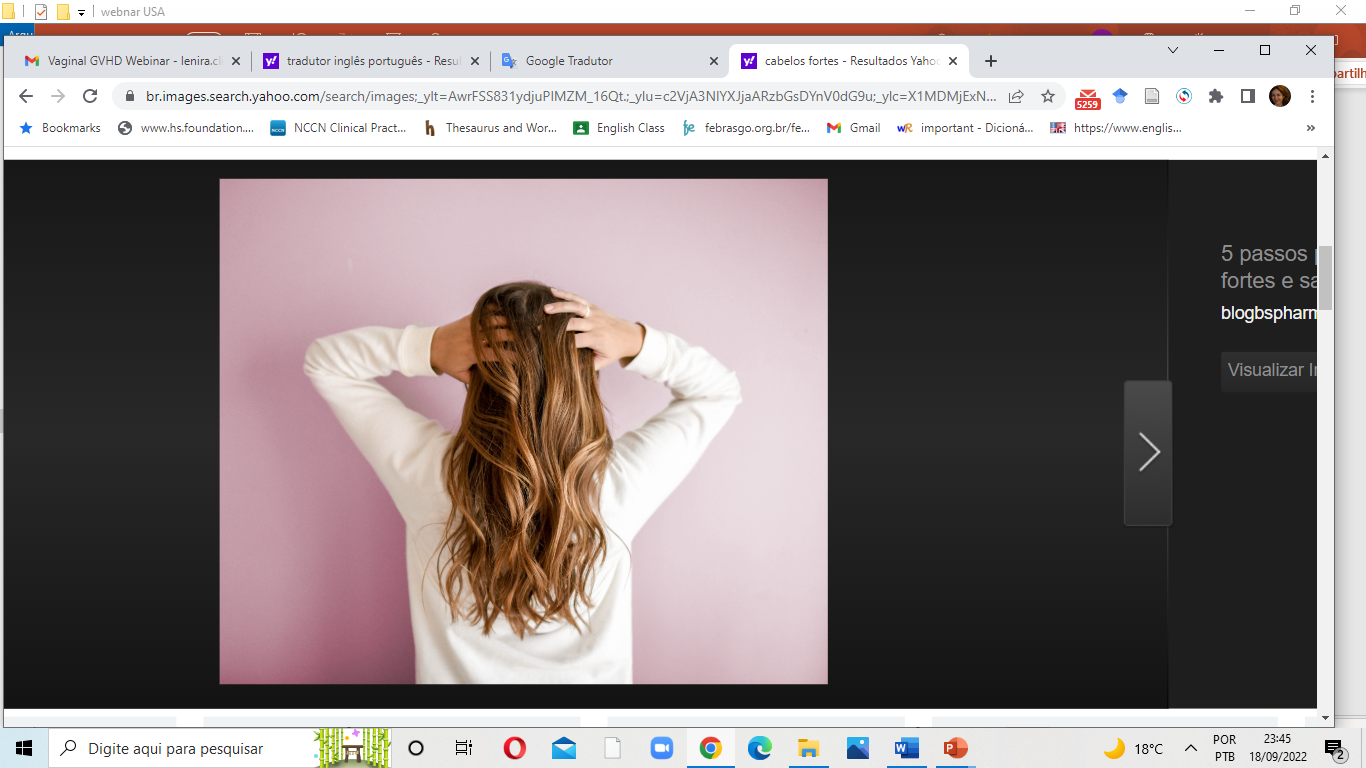 Self image
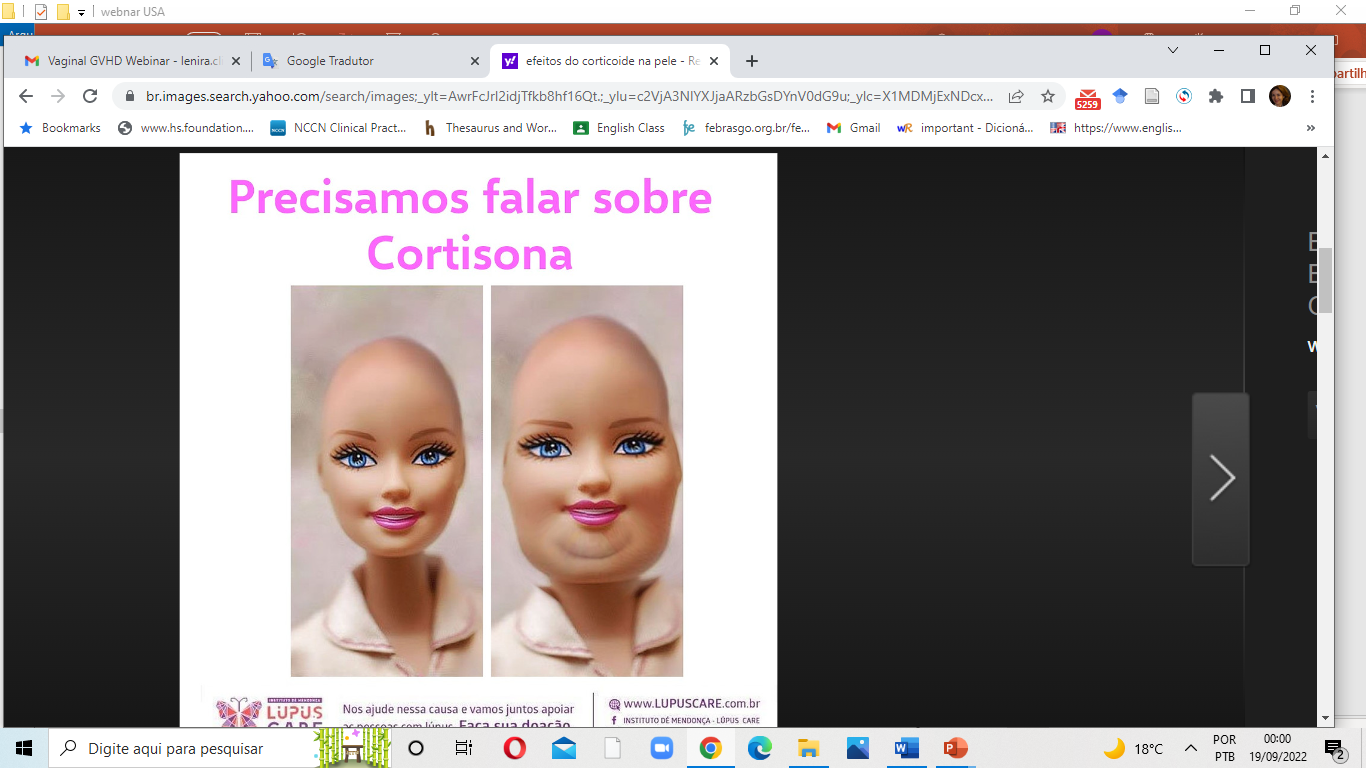 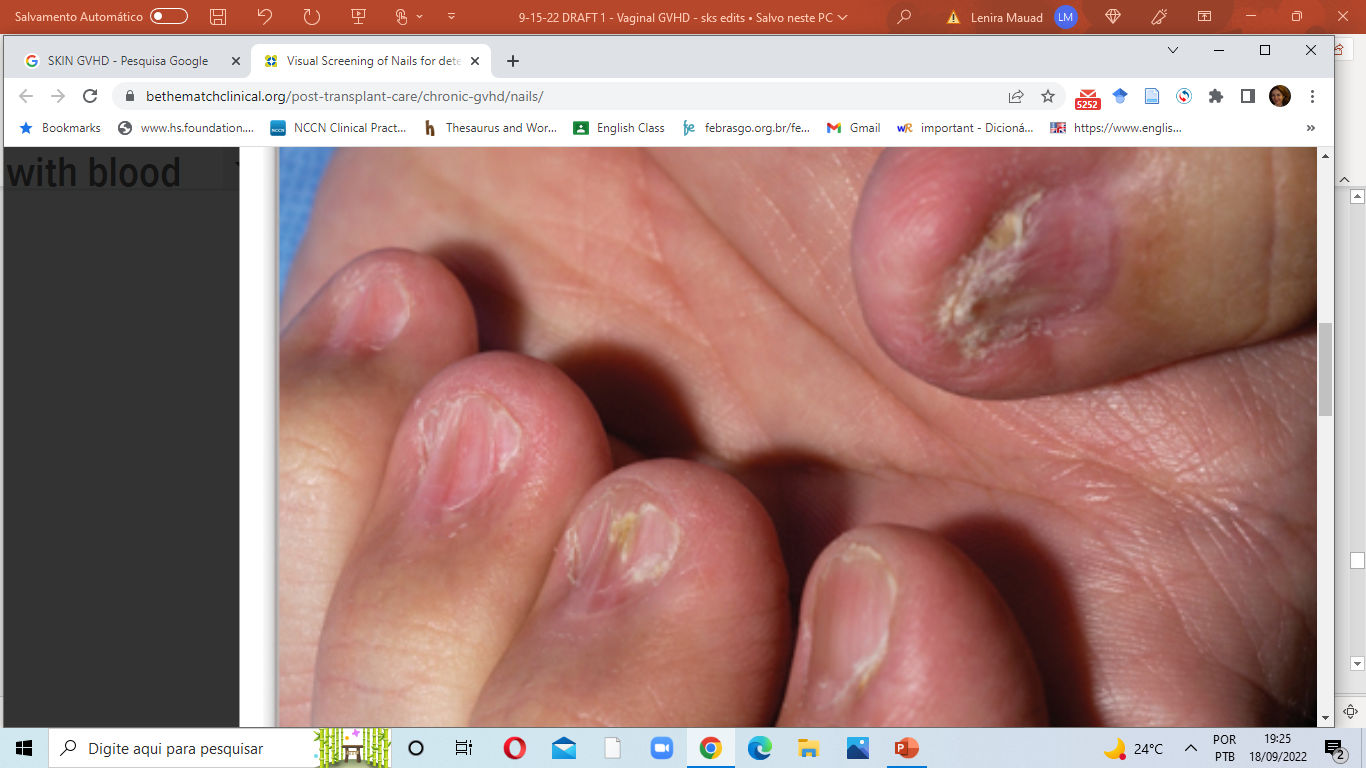 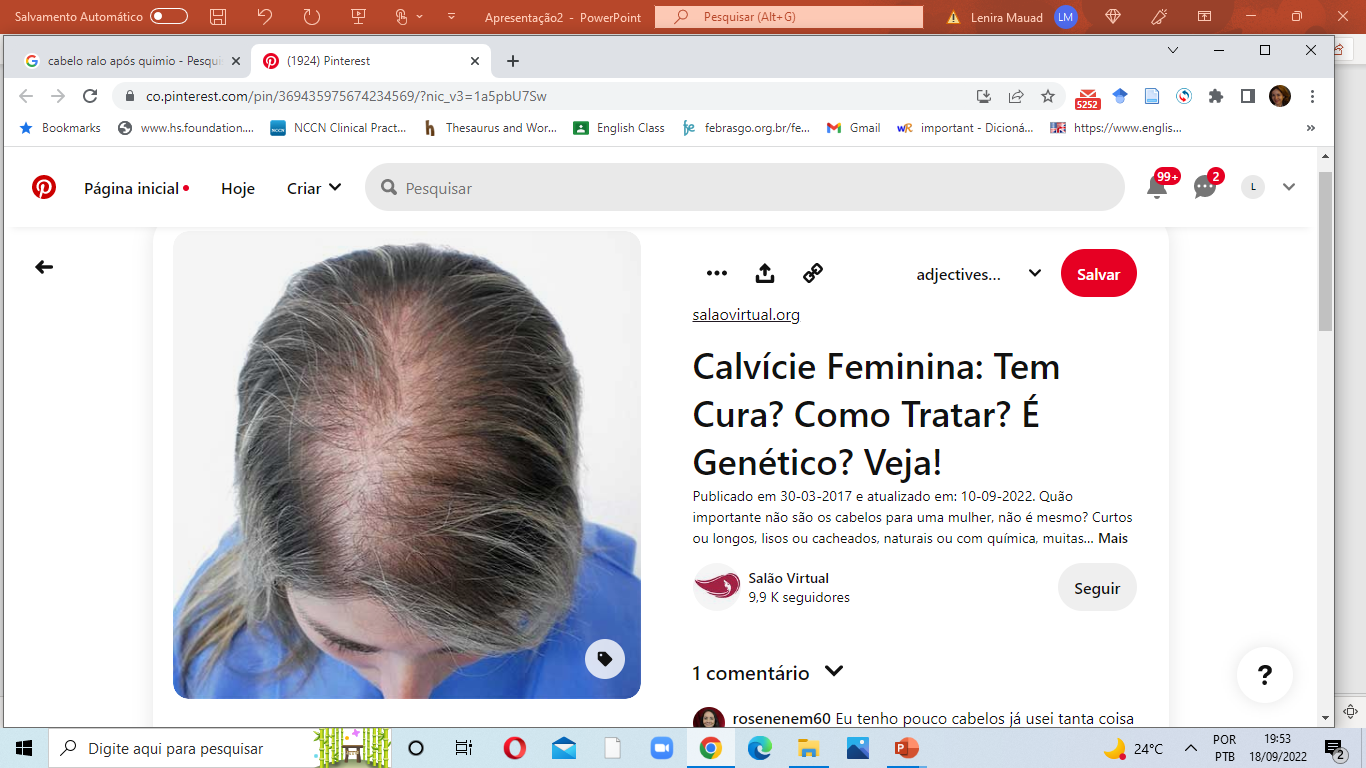 Corticosteroid side effects
Don't worry, it's not just you!!!Sexual function is one of the most prevalent and persistent long-term concerns after BMT.
What can you do to improve your sexual relationship
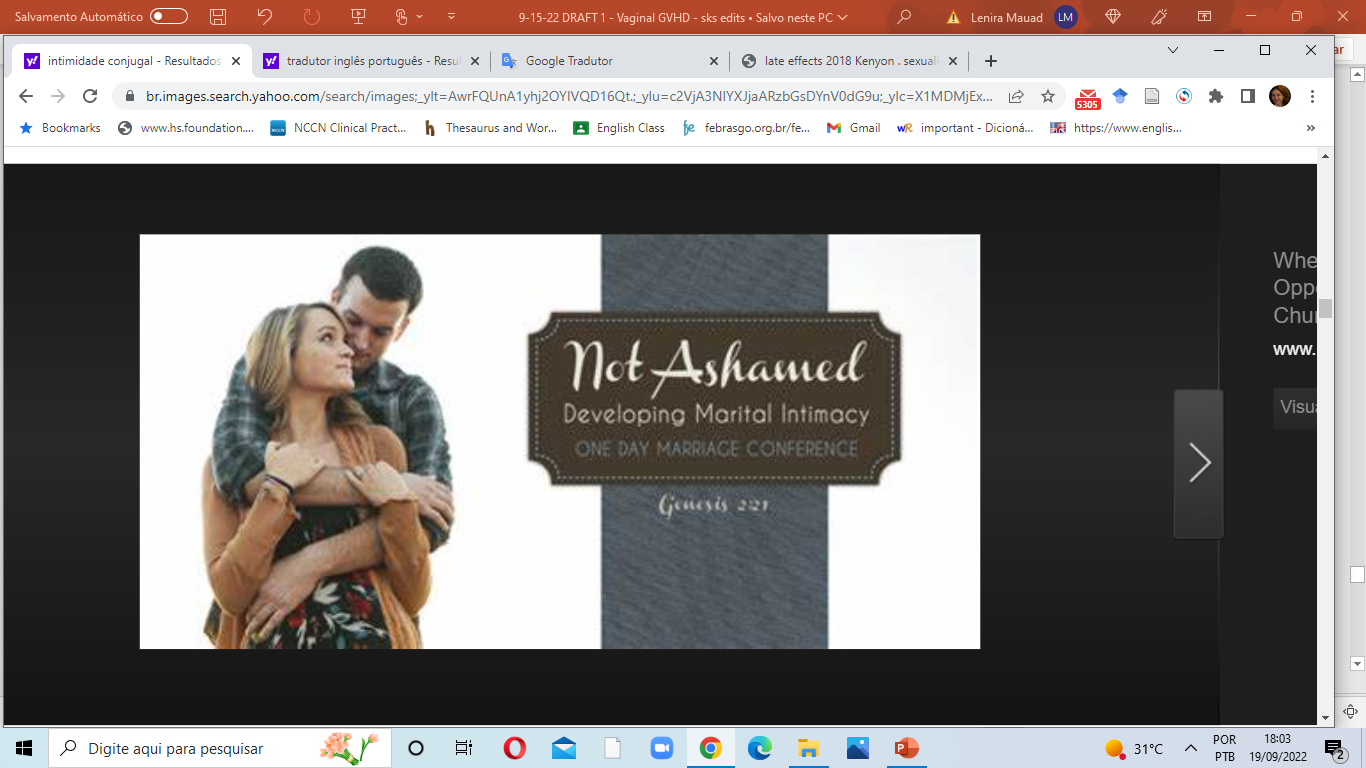 Believe that this situation is fleeting
Ask your gynecologist for hormone therapy, at least in the vulva and vagina - it will improve lubrication and make your intercourse less painful
Discuss your difficulties with your partner 
Use lubricants or extra-lubricated condoms               
Keep the intimacy of affection and contacts – not necessarily with penetrative sex.
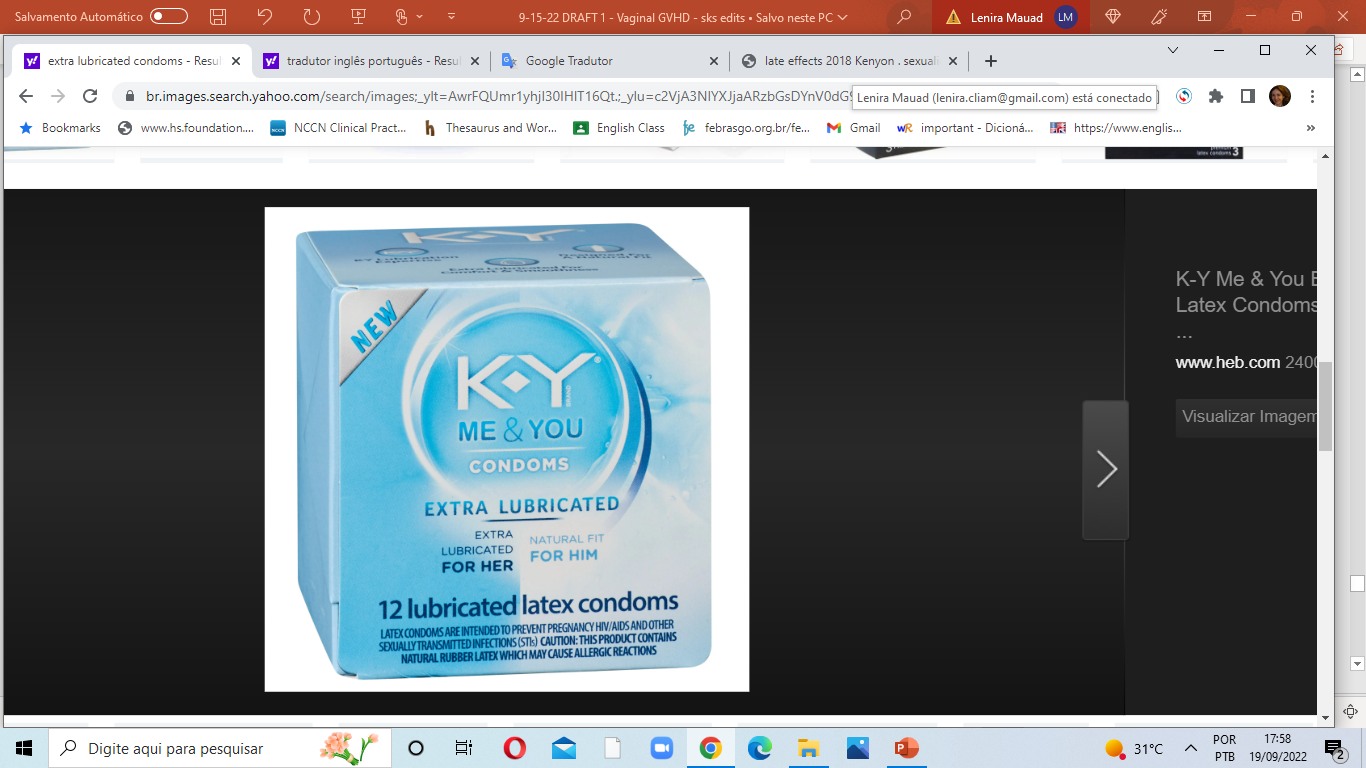 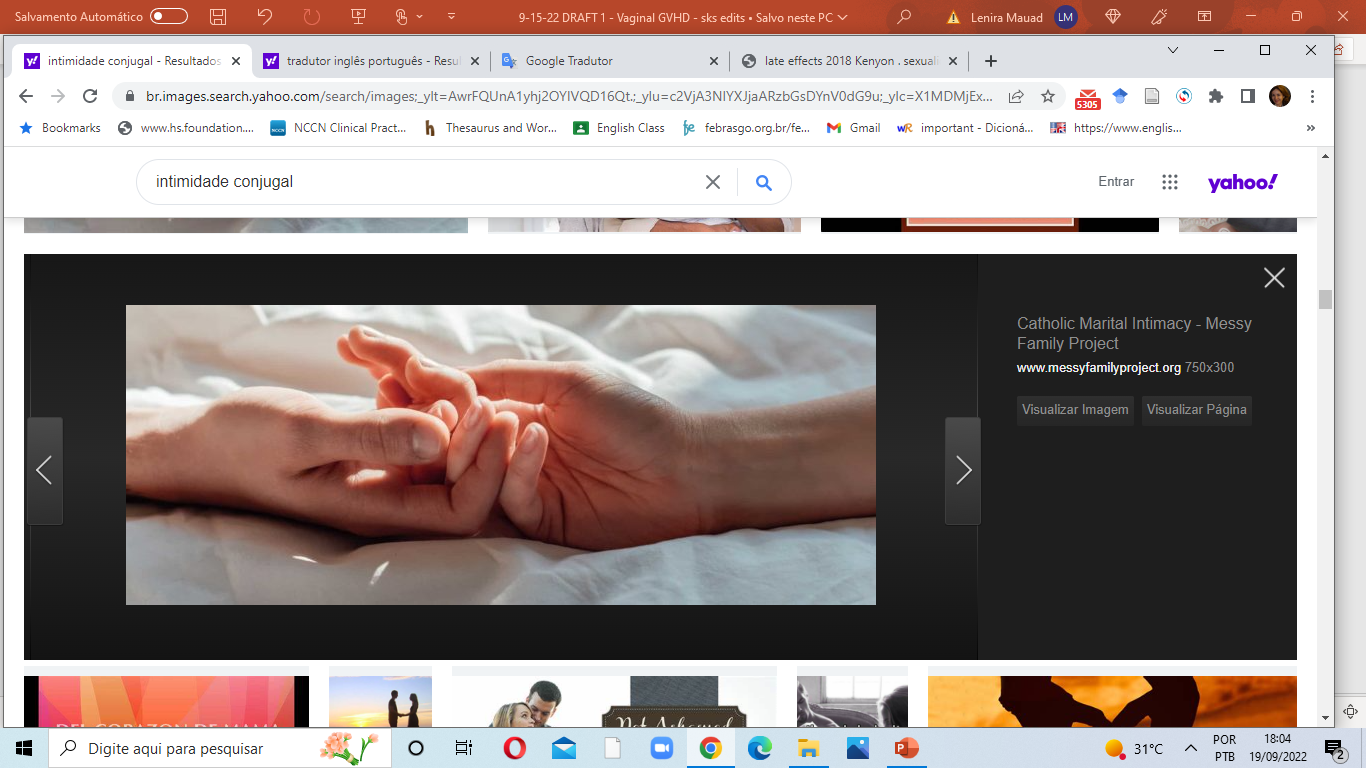 Gynecological care over time
Ovarian reserve assessment
Fertility planning preservation
Search for early signs
Early sign guidance
Active search for genital GVHD
Early treatment
GVHD /exams
Cervical cancer screening
STI screening
If complaints
GVHD Assessment
Screening :
Cervcial câncer >21 Years
Breast câncer > 40 Years
Osteoporois  / CVD Hypothyroidism
HPV vaccination
at > 6 m
Menorrhagia 
treatment
Cyclic hormone therapy
avoid hormone treatment
Hormonalttreatment
Menses management suppession
Menses suppression
When thrombocytopenia
Contraception
Avoid sexual intercourse
With condom use
Guidance IST and early detection GVHD
Sexual
Hralth
During impacient stay
> 100 days
Until 2 years
BEFORE
< 100 days
Long term
Mauad and Novais – JBMTCT 2021
[Speaker Notes: Figura 5. Linha do tempo de cuidados para mulheres submetidas a Transplante de Células Tronco Hematopoiéticas . DECH – Doença do Enxerto contra o Hospedeiro; TCPH – Transplante de Células Precursoras Hematopoiéticas; IST – Infecções Sexualmente Transmissíveis. HPV – Papiloma Virus Humano; DCV – Doença Cardio-Vascular. CO – Colpocitologia Oncótica. Adaptado de A Practical Guide to Gynecologic and Reproductive Health in Women Undergoing Hematopoietic Stem Cell Transplant.Jeanne Murphy CNM PhD , Mary McKenna MD ,Suzanne Abdelazim DO , Minoo Battiwalla MD ,Pamela Stratton MD
doi.org/10.1016/j.bbmt.2019.07.038]
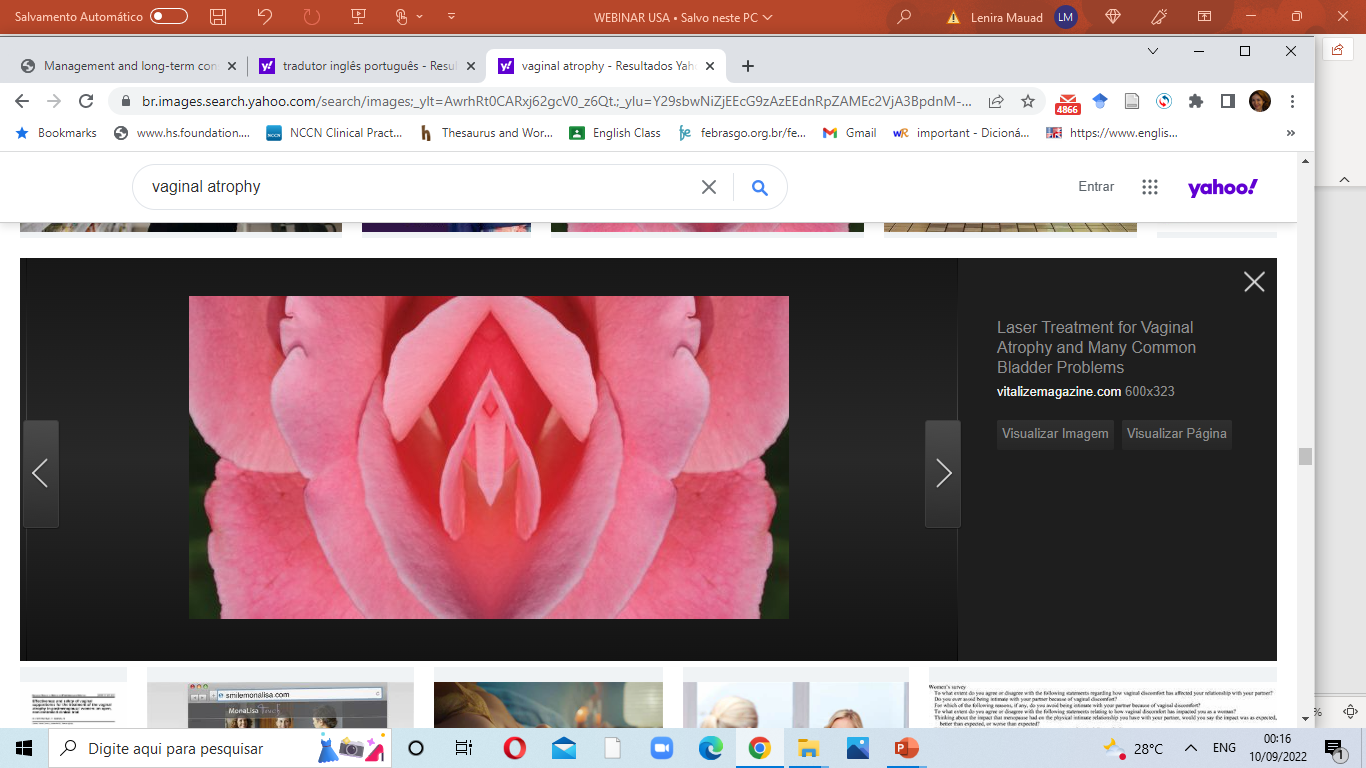 Management of genital GVHD needs to be focused on early recognition and specialist treatment with at least, annual gynecological examination.
Brennan A, Hickeya M. Maturitas.105( 2017) 30-32
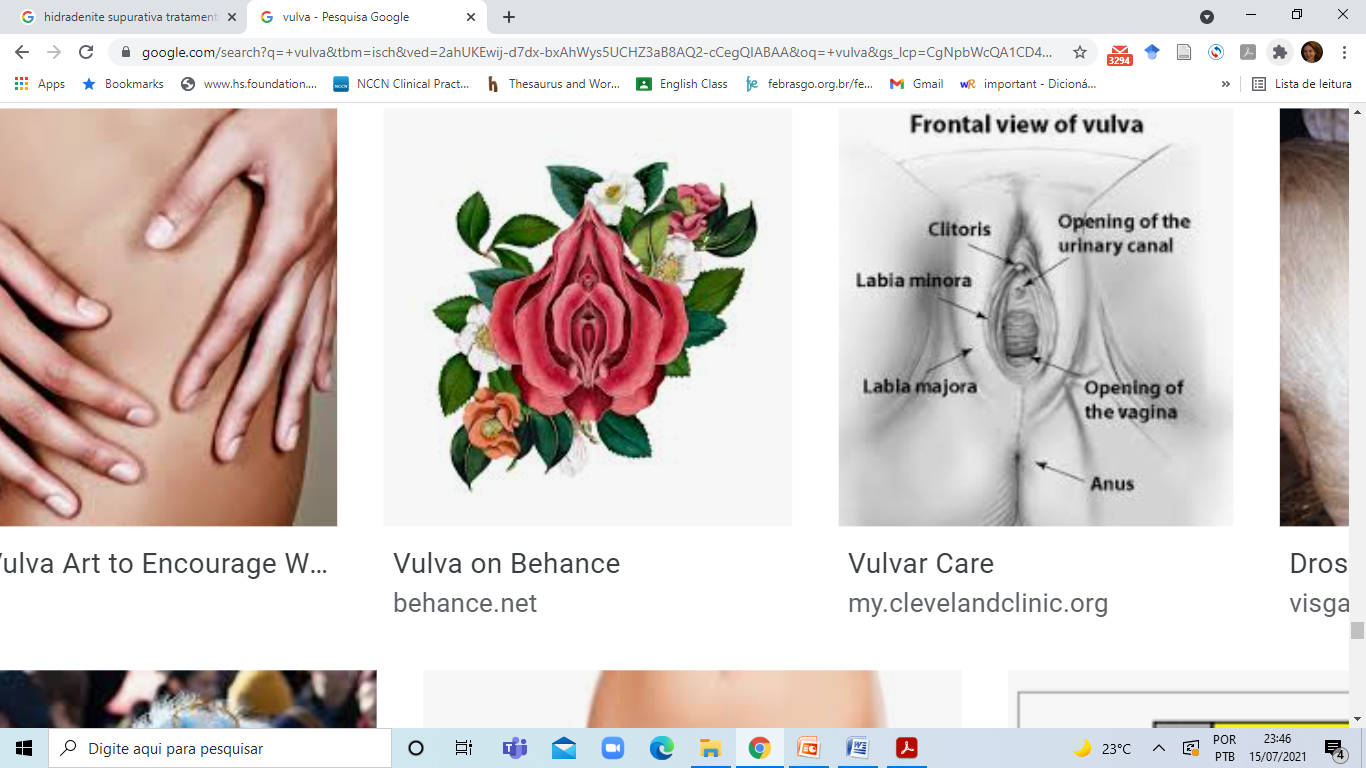 Thank you for your attentionlenira.cliam@gmail.com
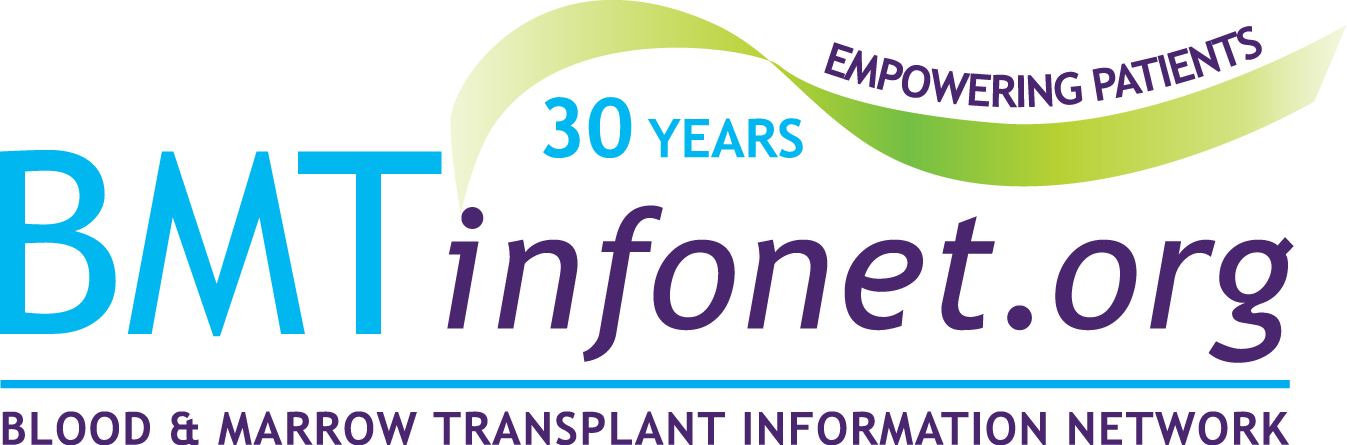 Let Us Know How BMT InfoNet Can Help YOU!
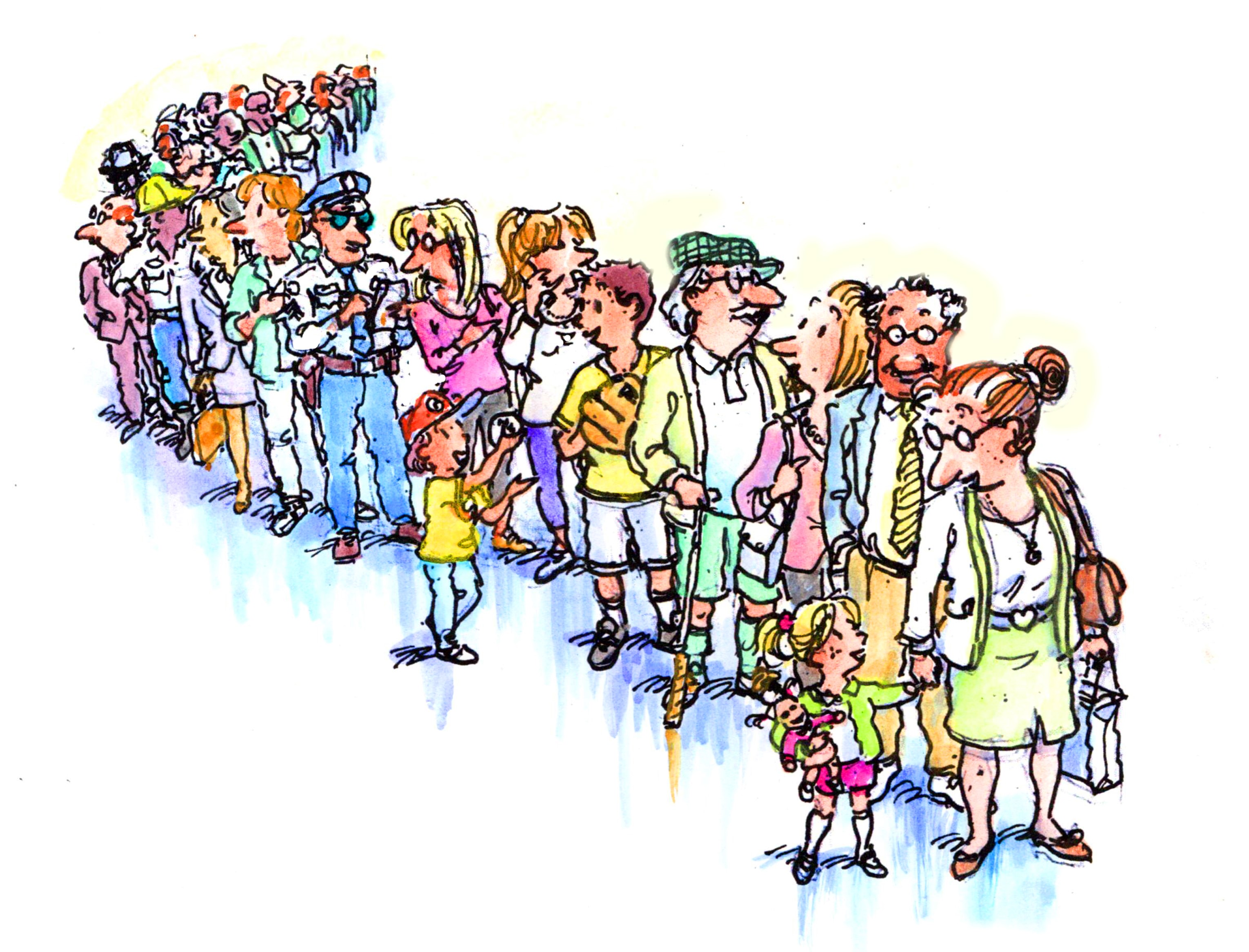 Visit our website:  bmtinfonet.org
Email us: help@bmtinfonet.org
Give us call:	888-597-7674
We're here to help every step of the way!